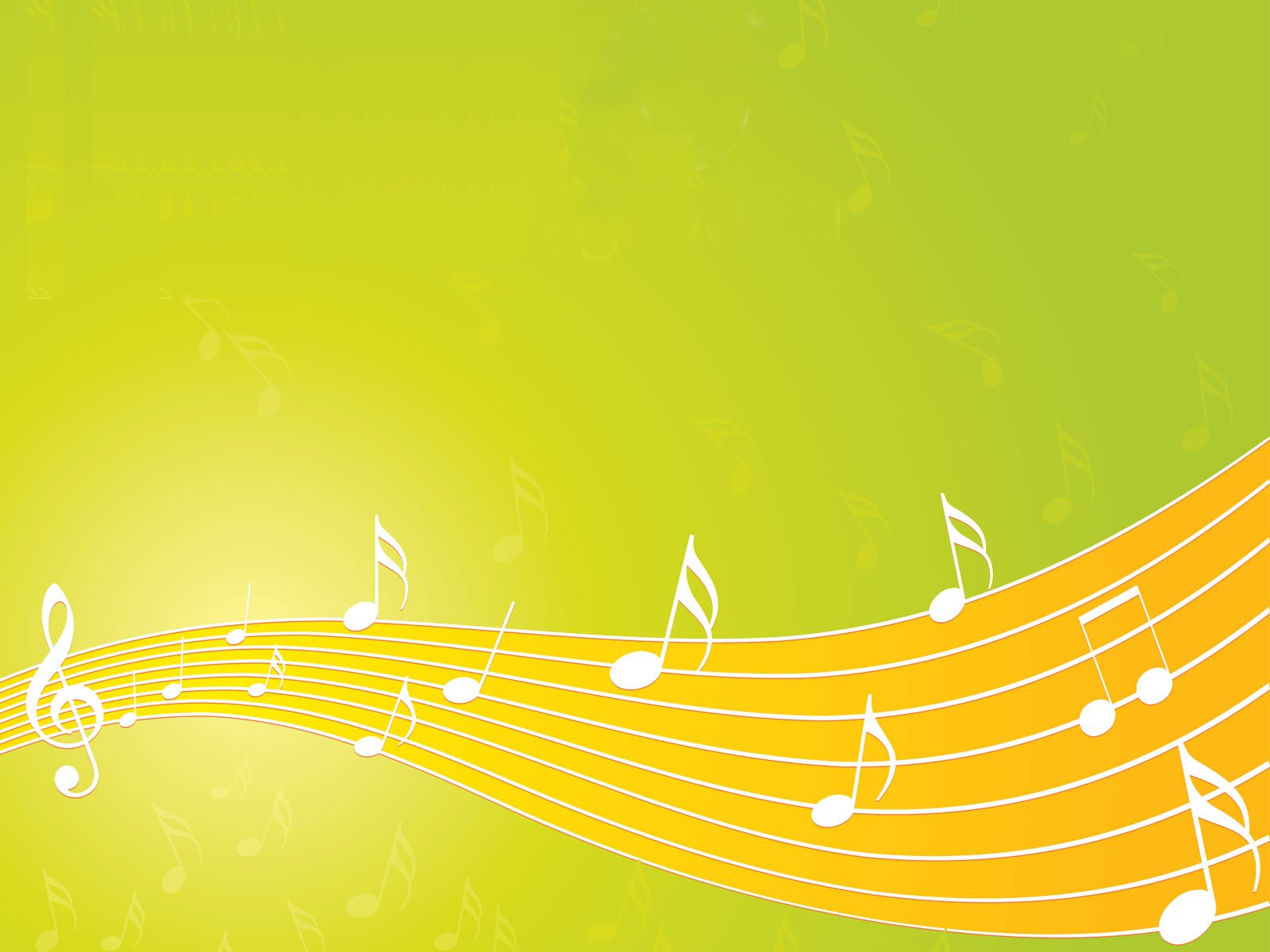 Министерство образования Республики Мордовия
Портфолио
Марычевой Татьяны Александровны,
музыкального руководителя МДОУ «Детский сад №117»
Дата рождения: 12.12.1976 г.
Профессиональное образование: 
-высшее, Московский государственный университет культуры и искусств,  2000г, преподаватель фортепиано, концертмейстер, дирижер
Общий трудовой стаж: 27 лет 
Стаж педагогической работы: 25 лет
В данной должности: 9 лет
Наличие квалификационной категории:
Высшая квалификационная категория
Дата последней аттестации:
13.02.2024г.  Приказ №132-ОД
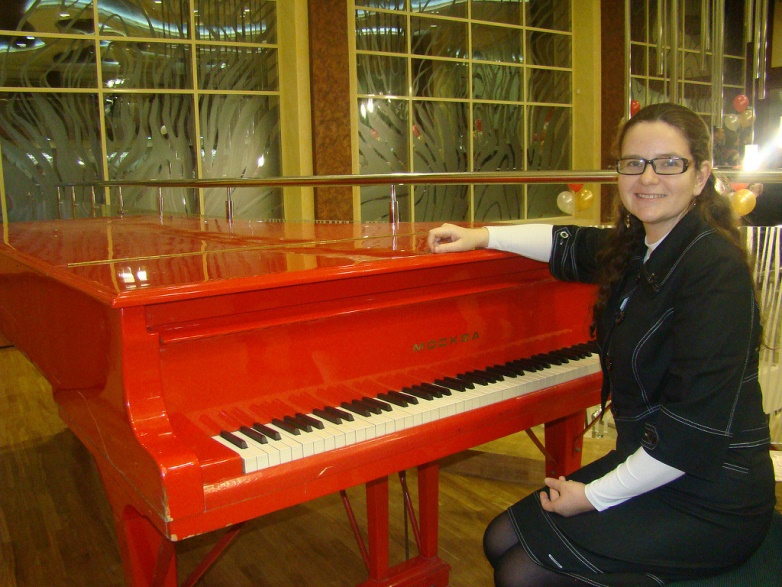 Представление инновационного педагогического опыта на сайте МДОУ «Детский сад №117» «Формирование у старших дошкольников интереса к инструментальному музицированию,  как форме коллективной художественной деятельности,  посредством игры на детских музыкальных инструментах в музыкально-ансамблевой деятельности»  https://ds117sar.schoolrm.ru/sveden/employees/10047/361800/?bitrix_include_areas=N&clear_cache=Y
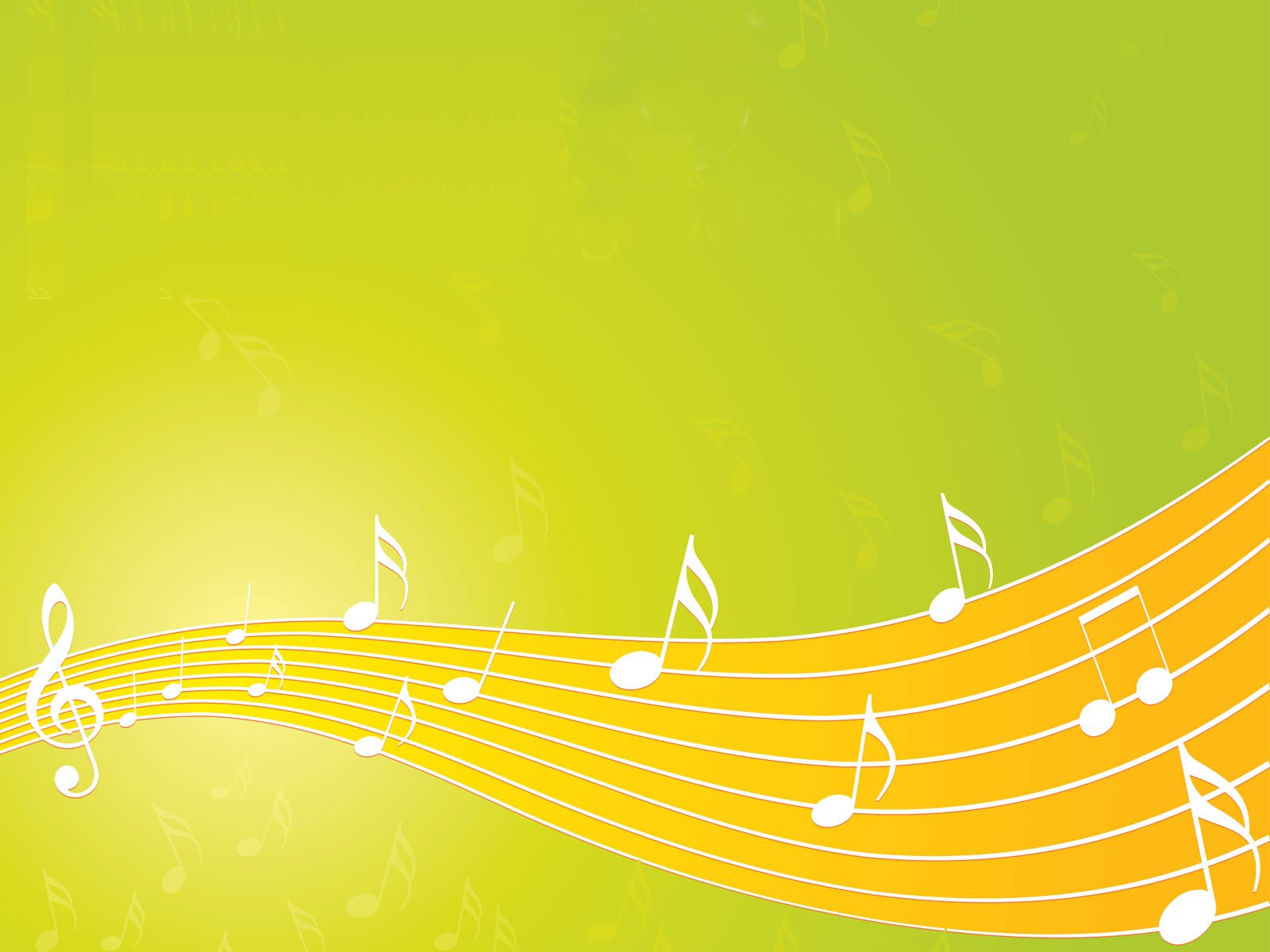 Организация партнёрского взаимодействия с родителями для решения воспитательных и образовательных задач
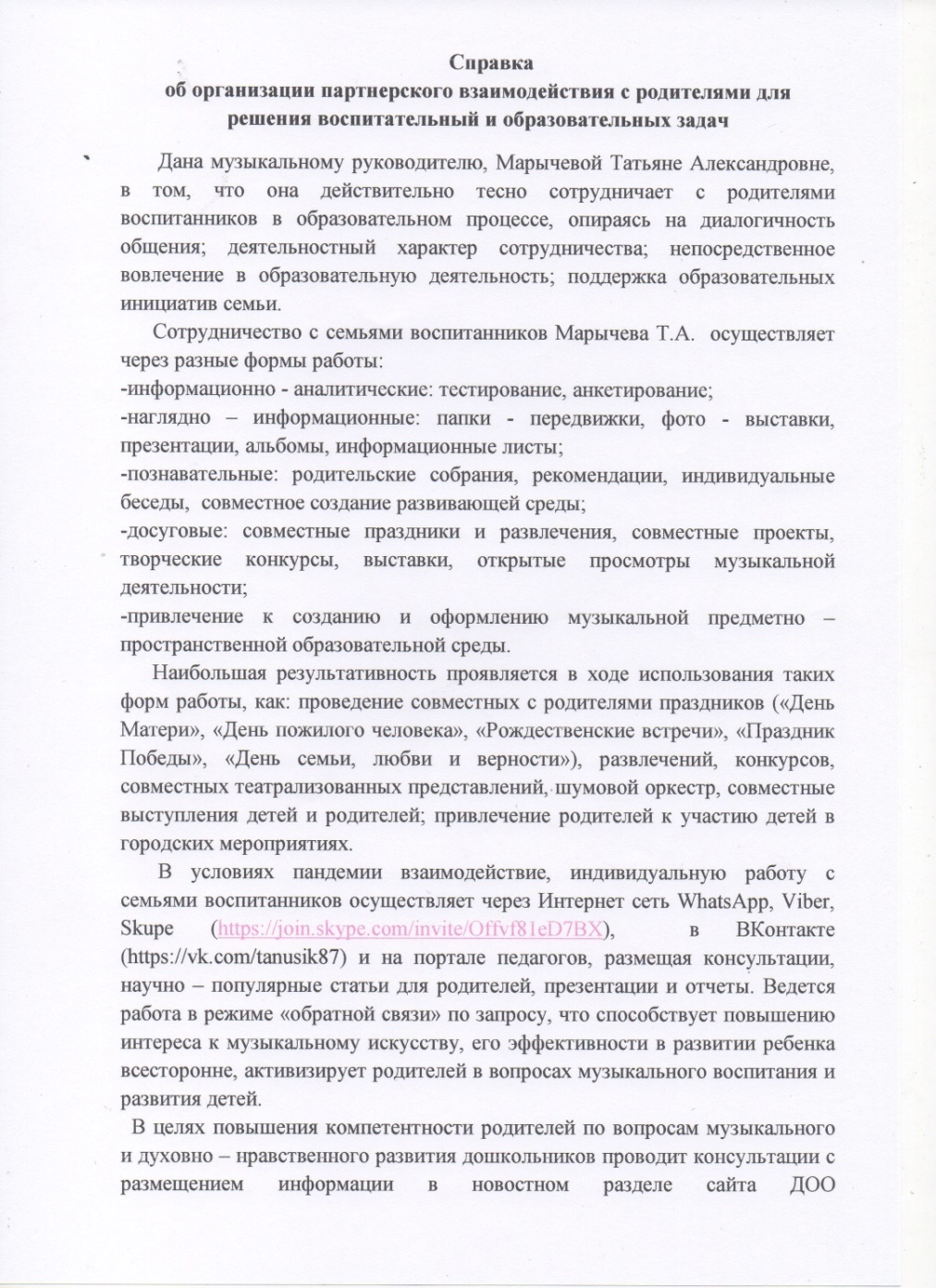 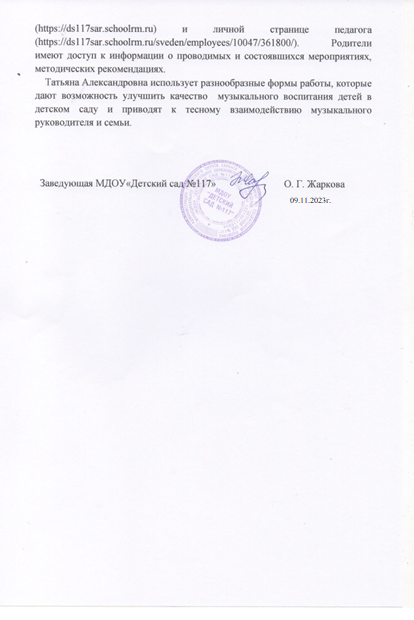 Участие в инновационной (экспериментальной) деятельности
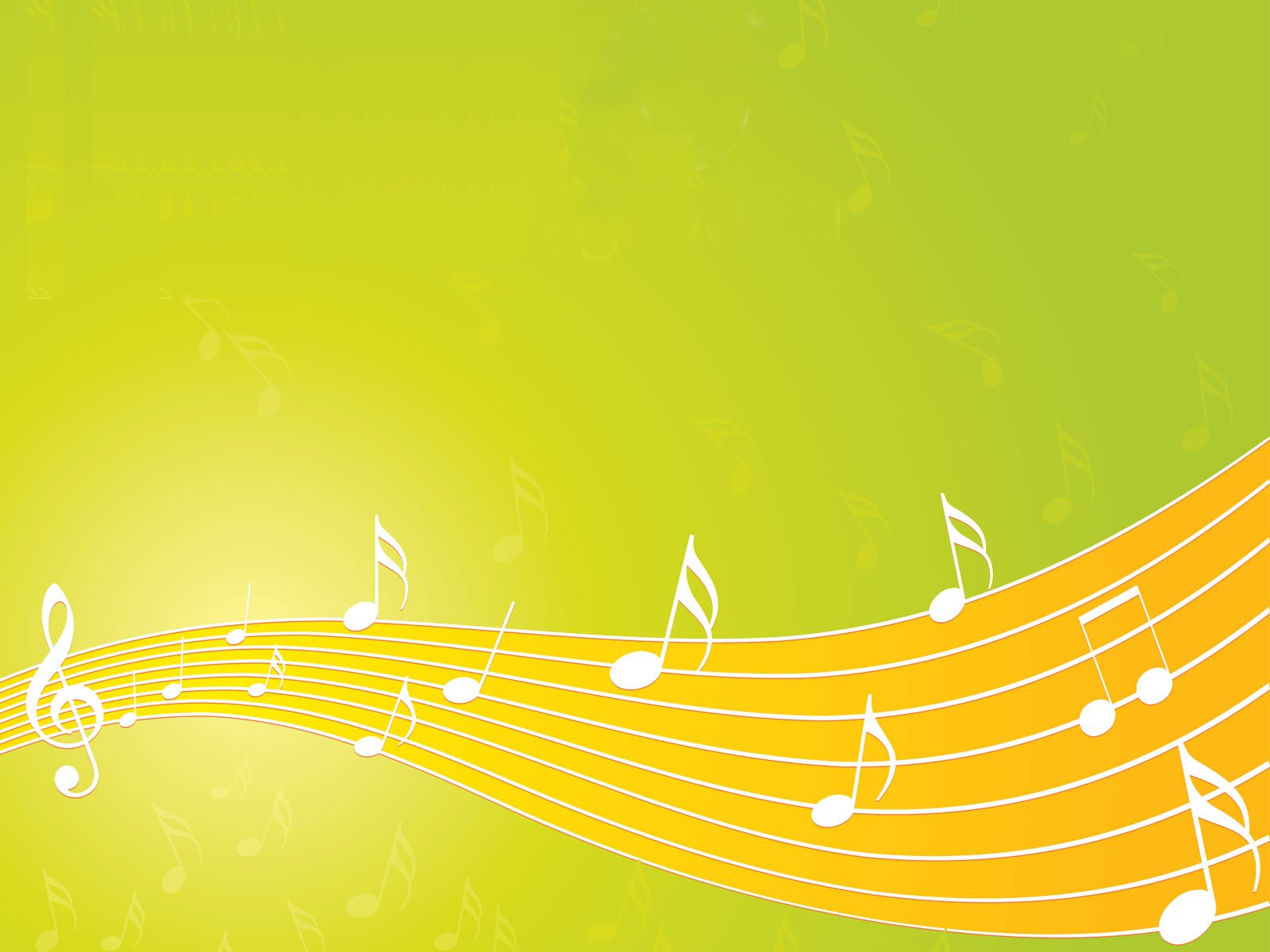 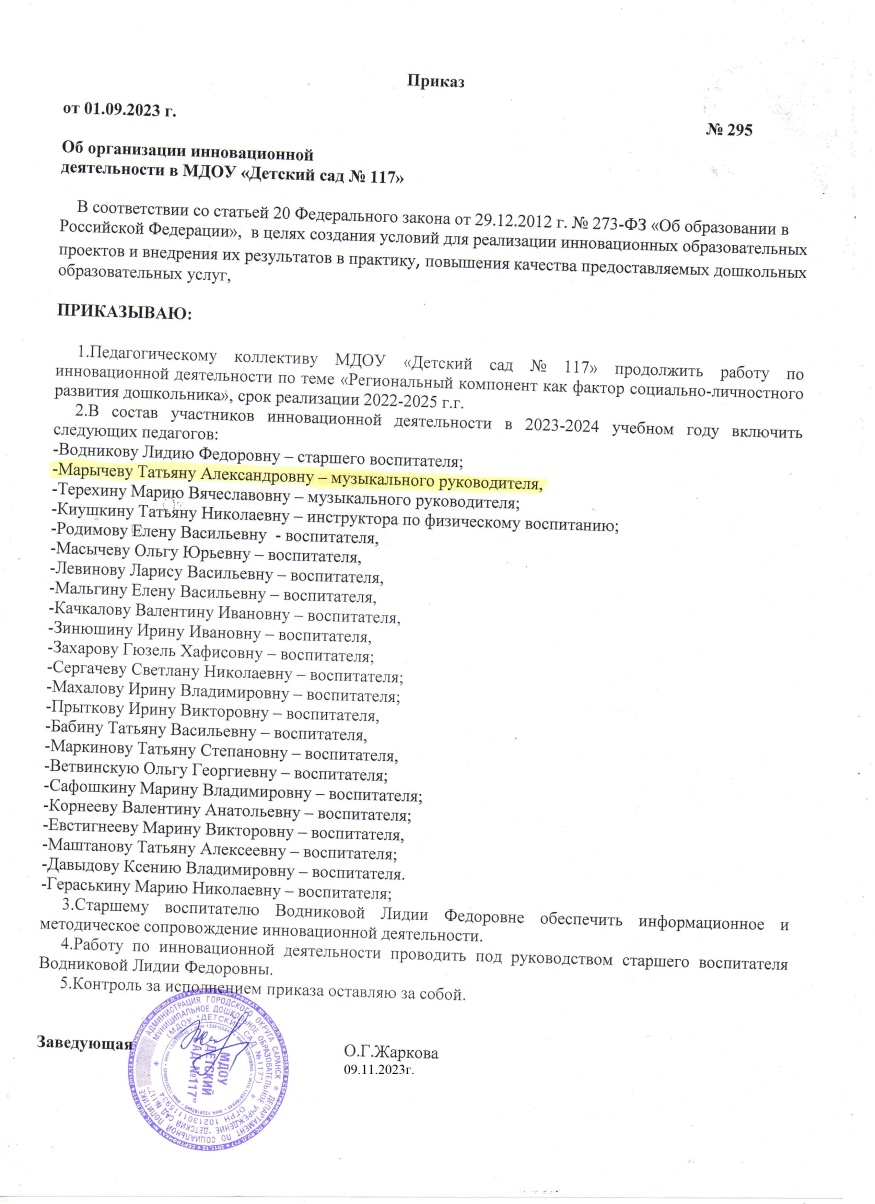 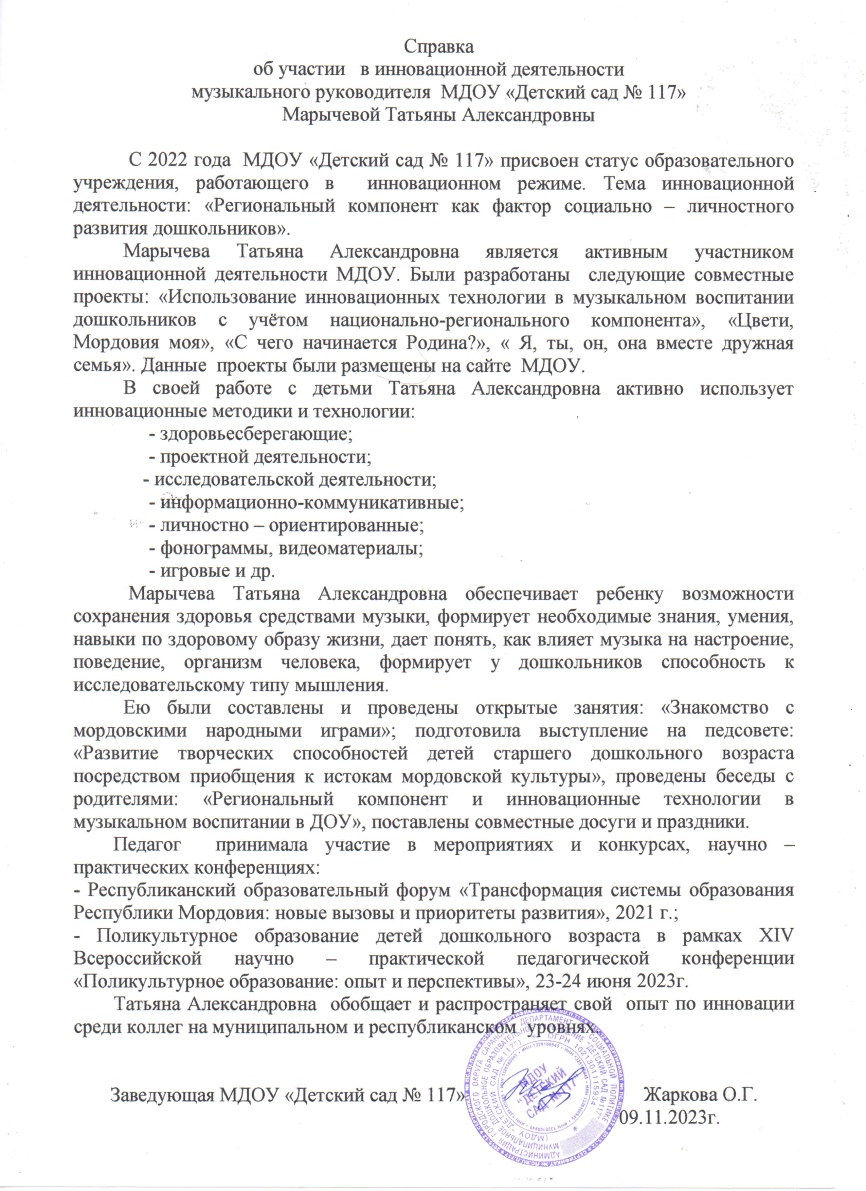 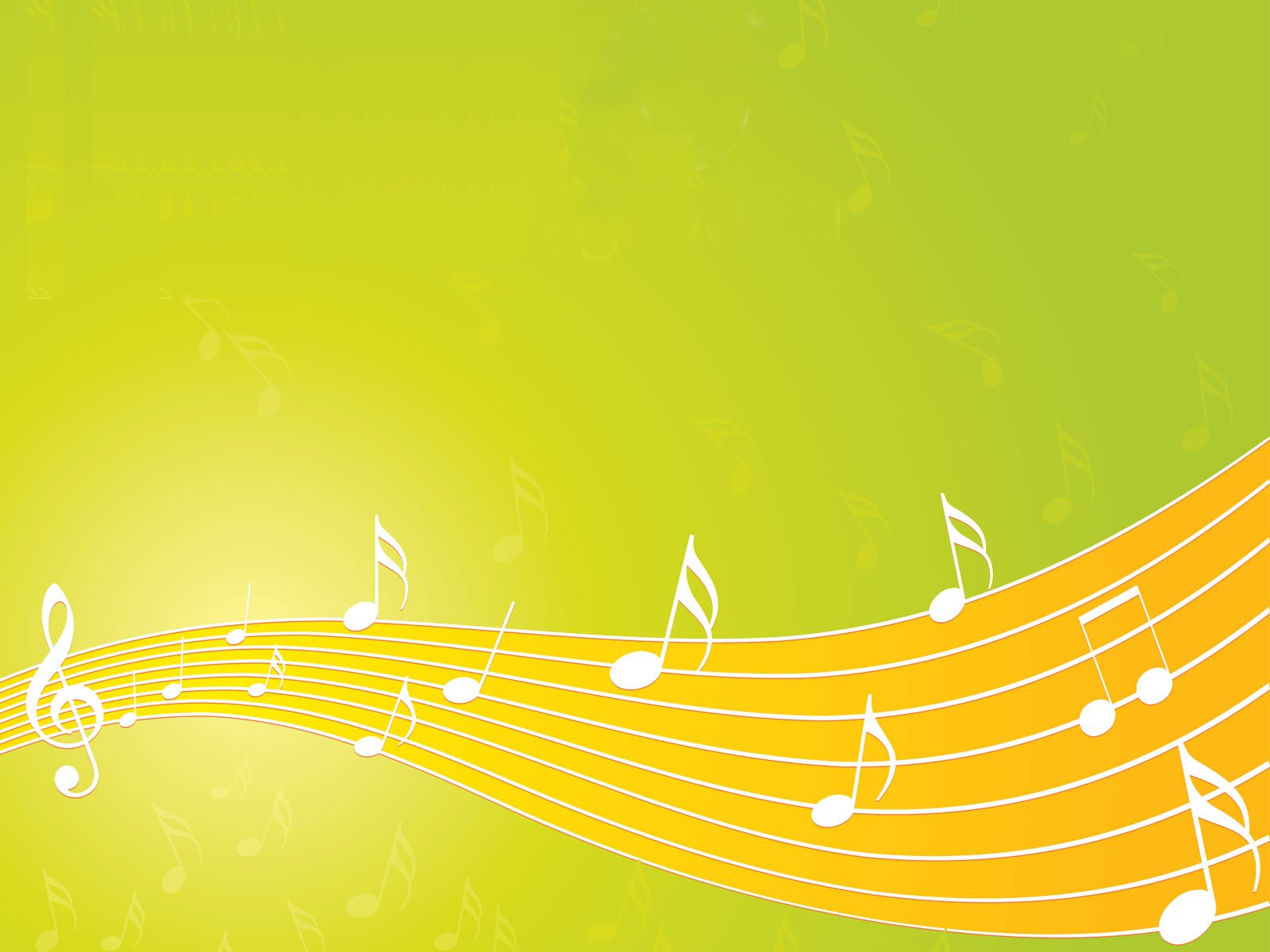 Результаты участия воспитанников в: конкурсах, выставках, турнирах,  соревнованиях, акциях,фестивалях
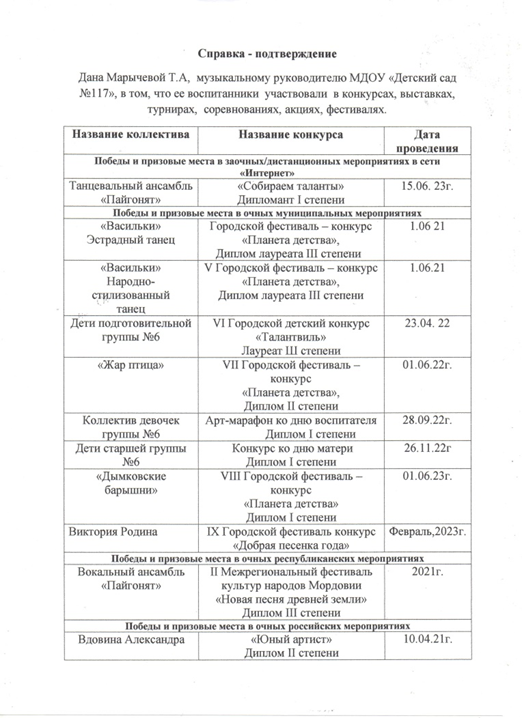 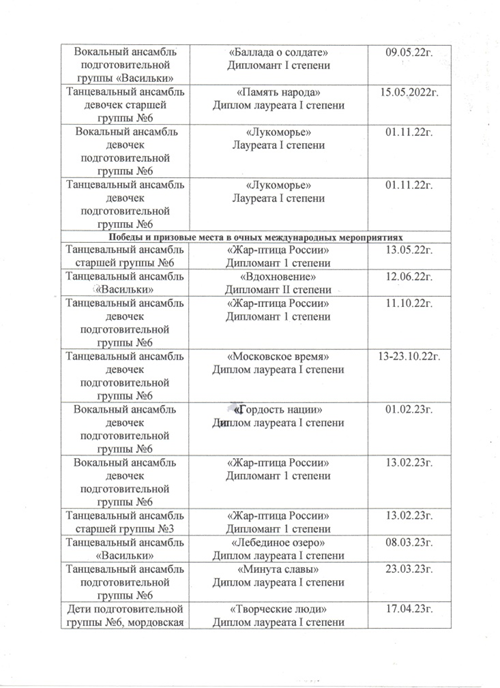 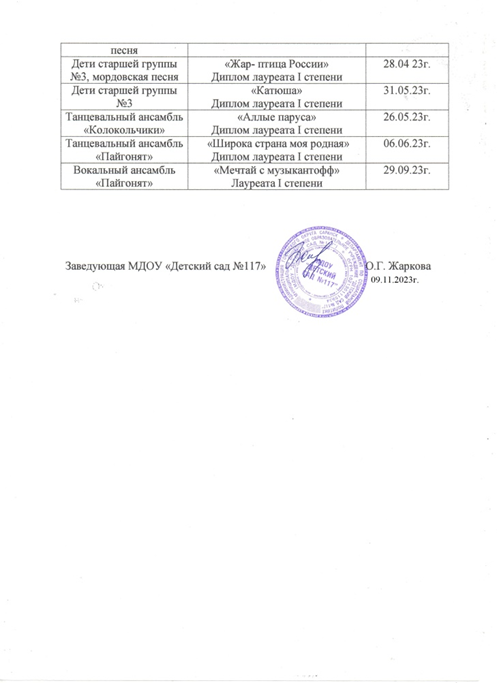 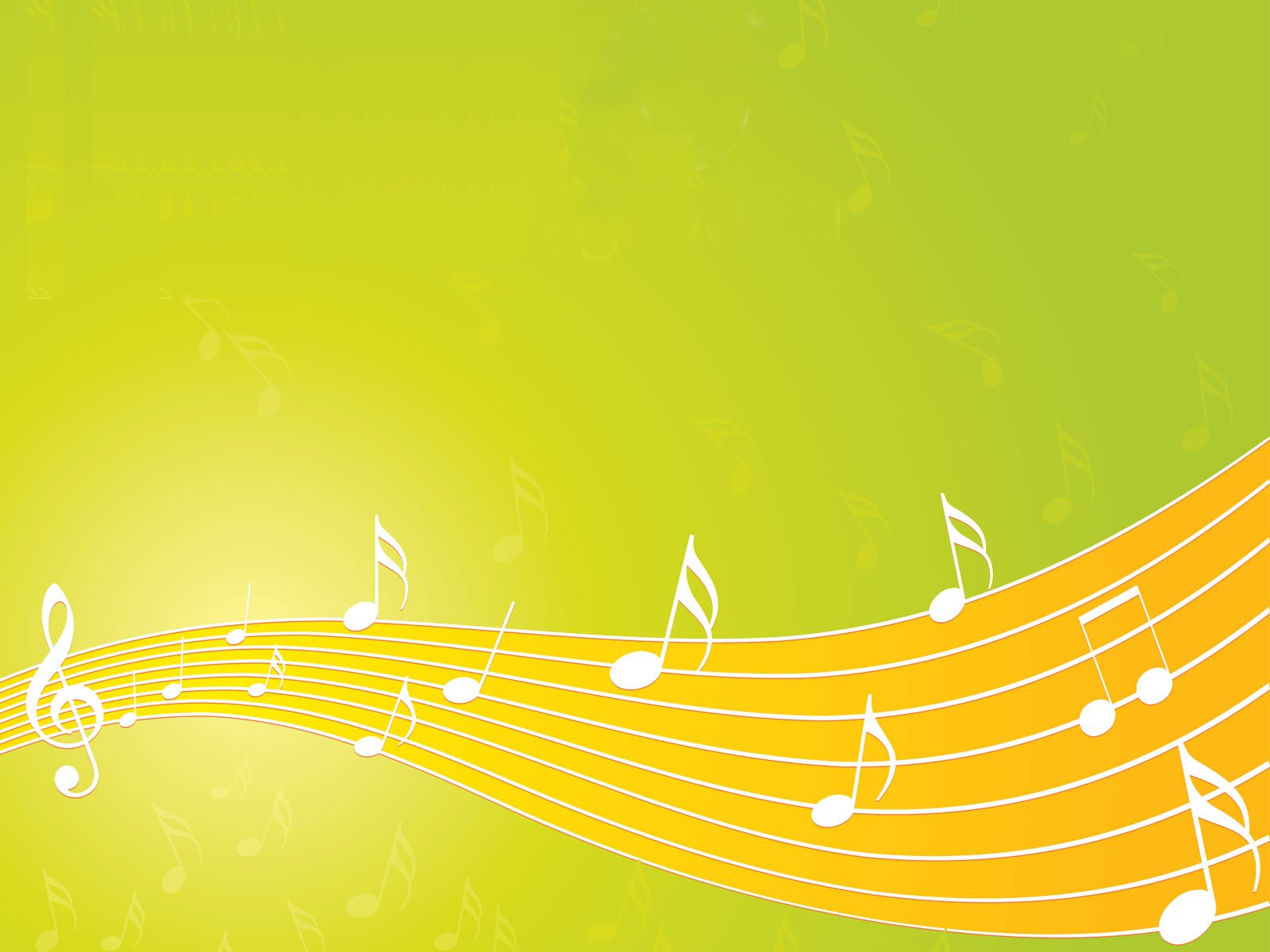 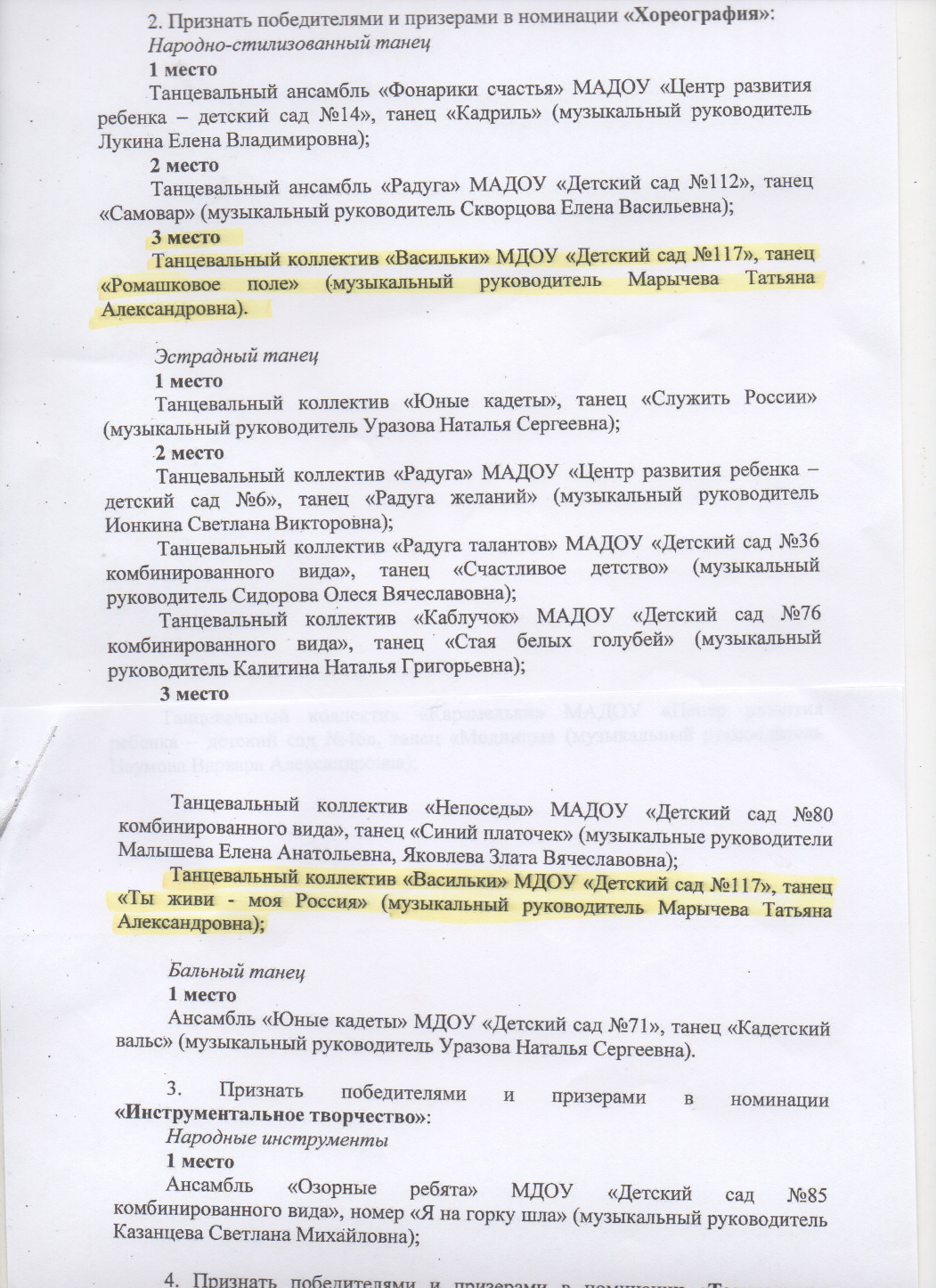 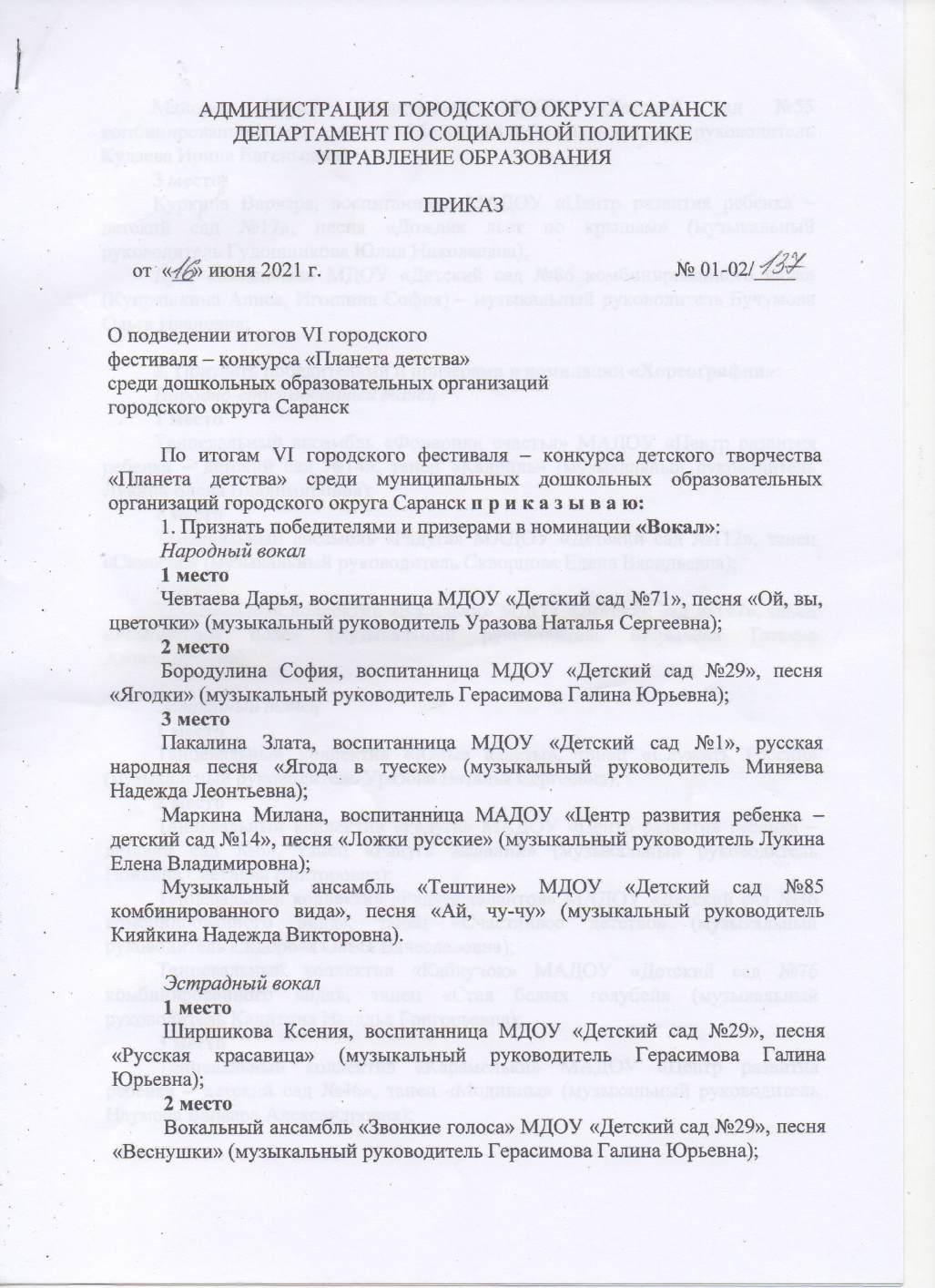 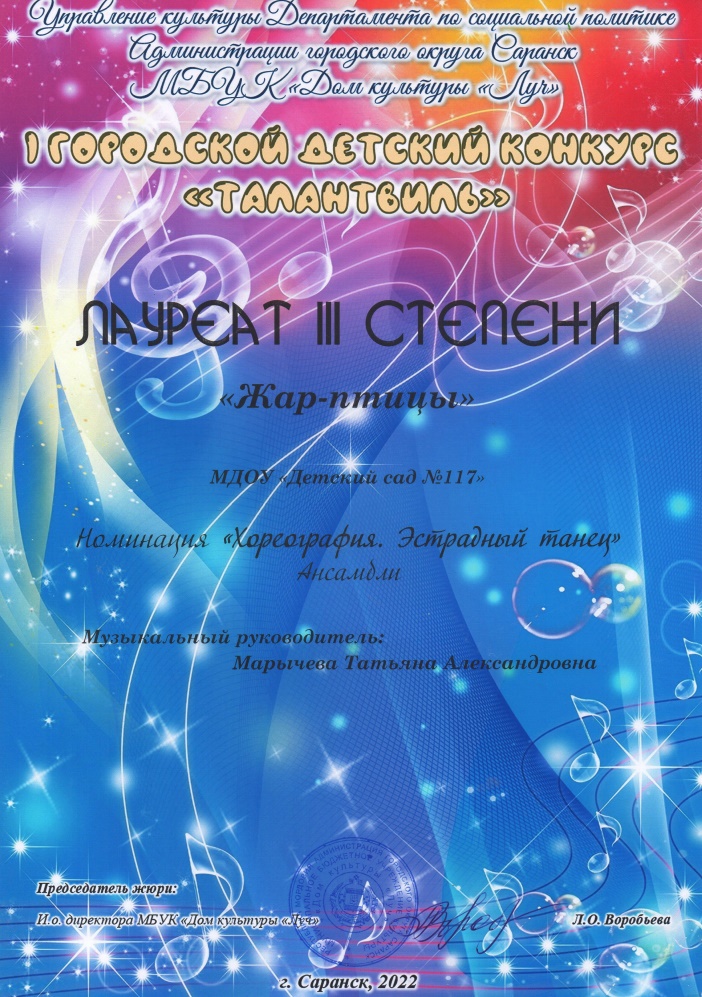 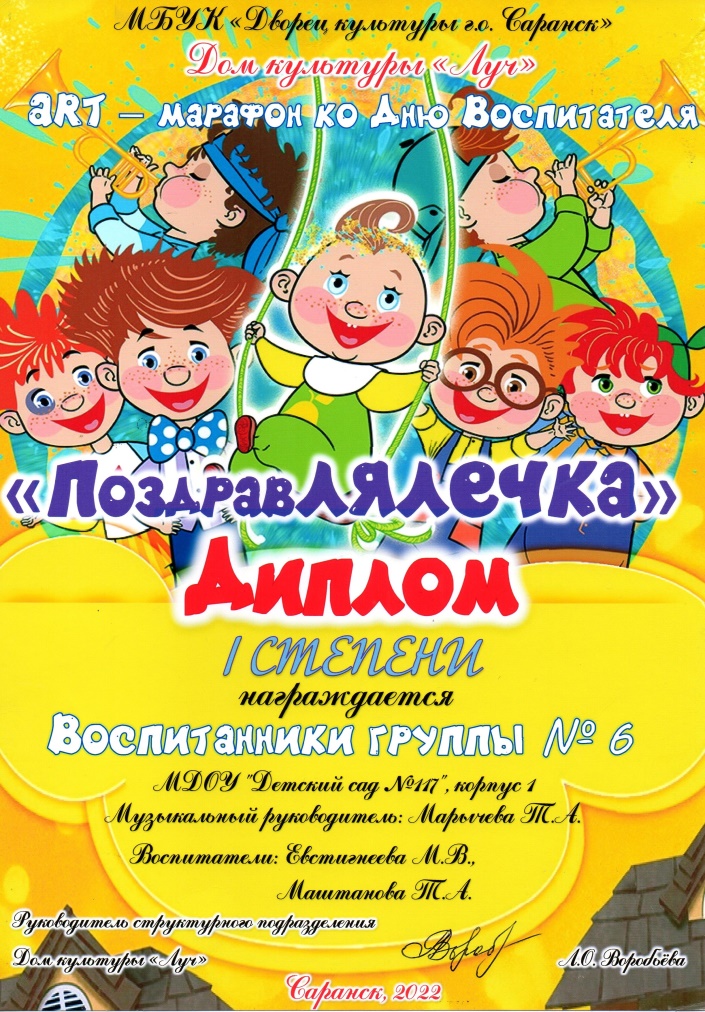 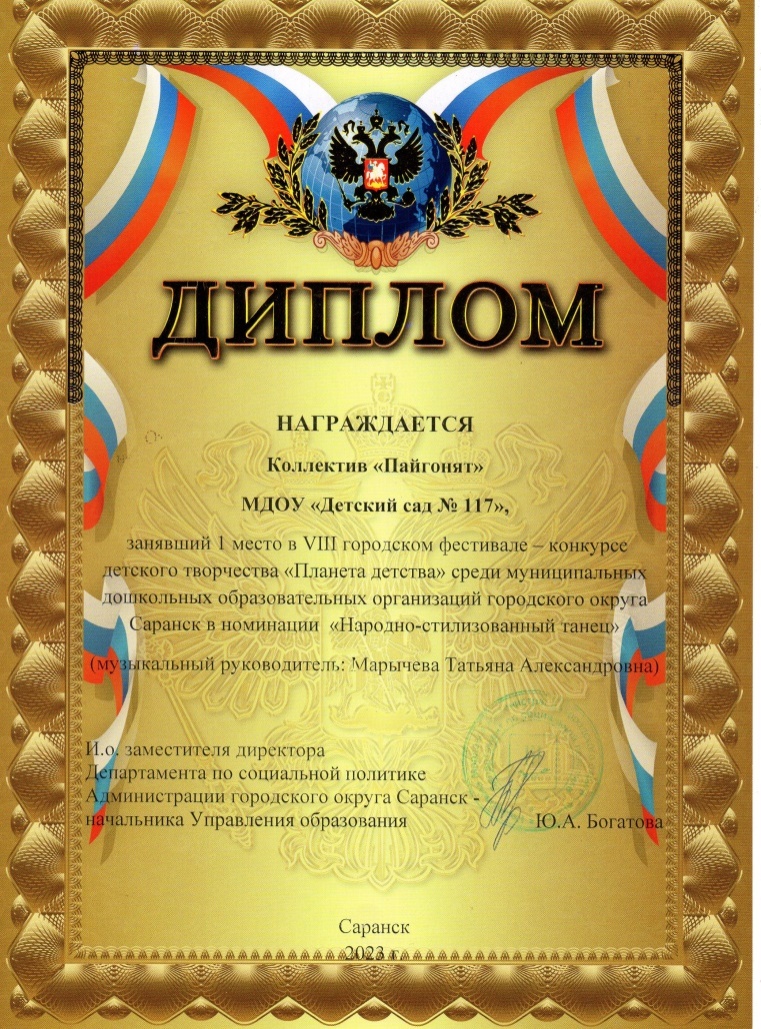 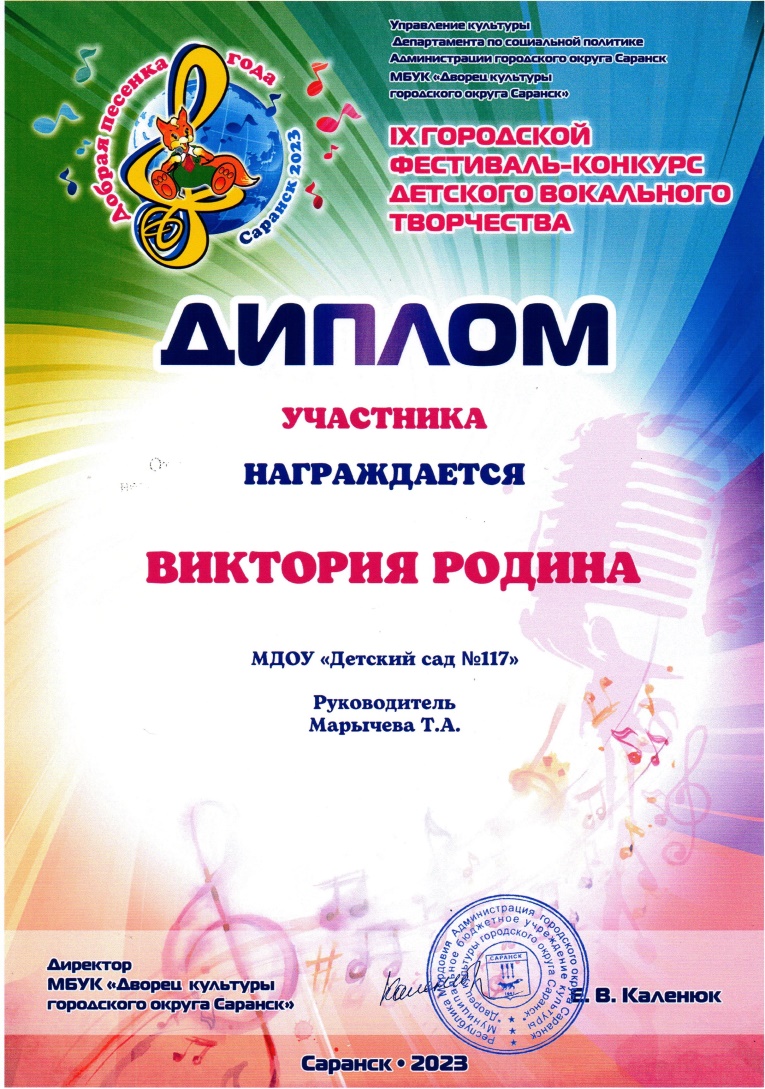 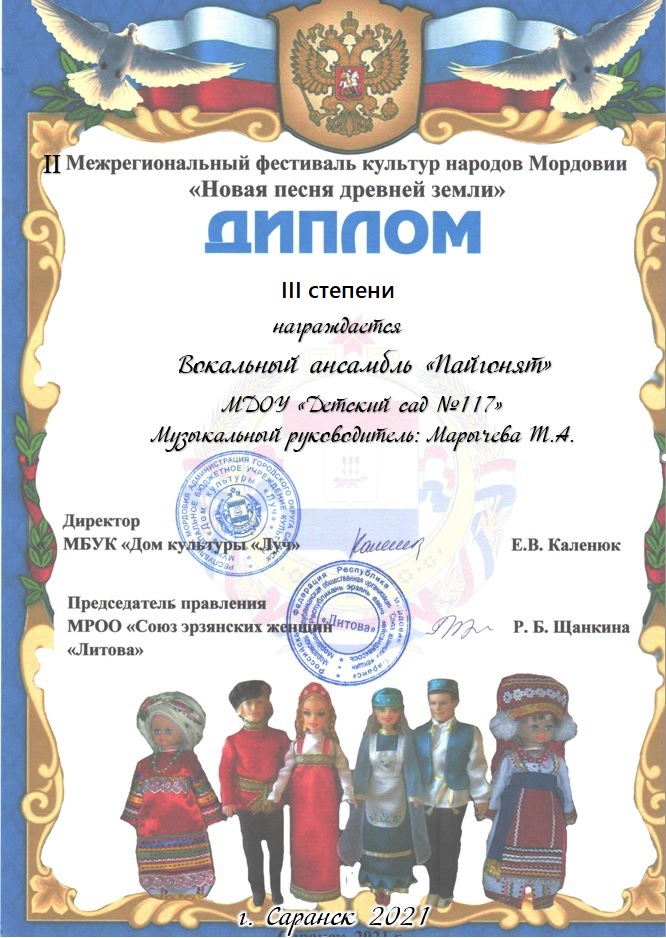 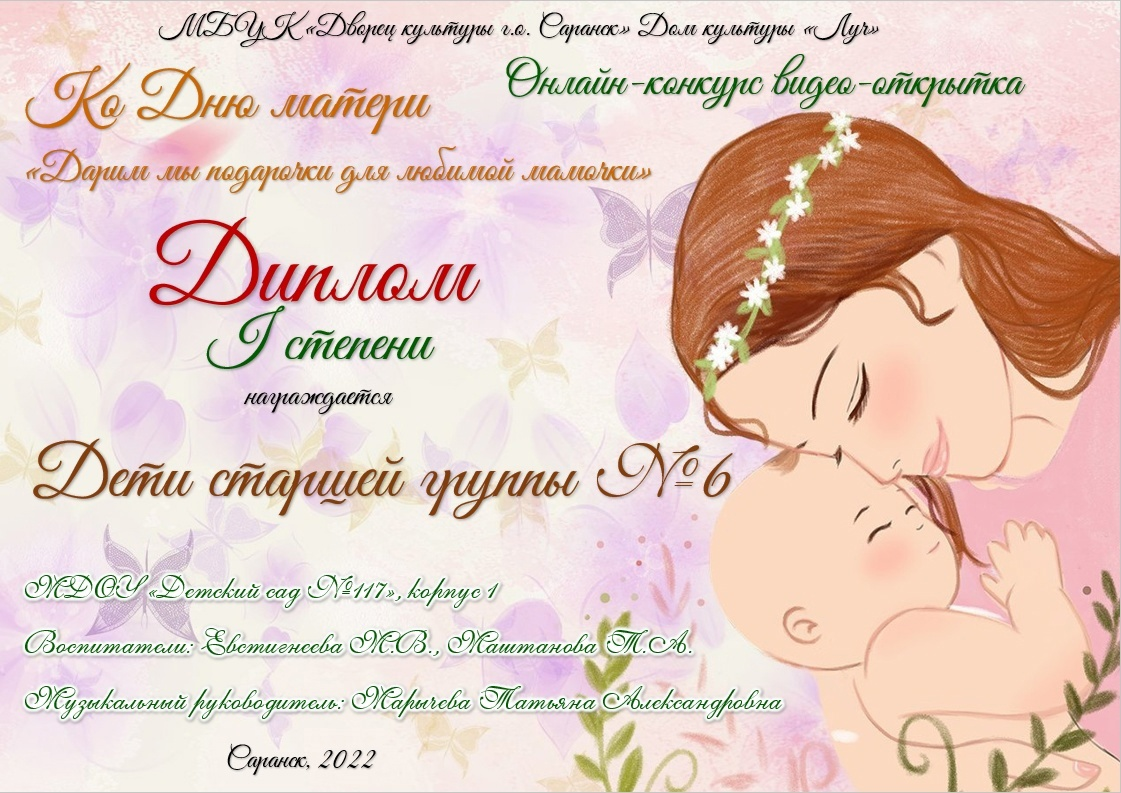 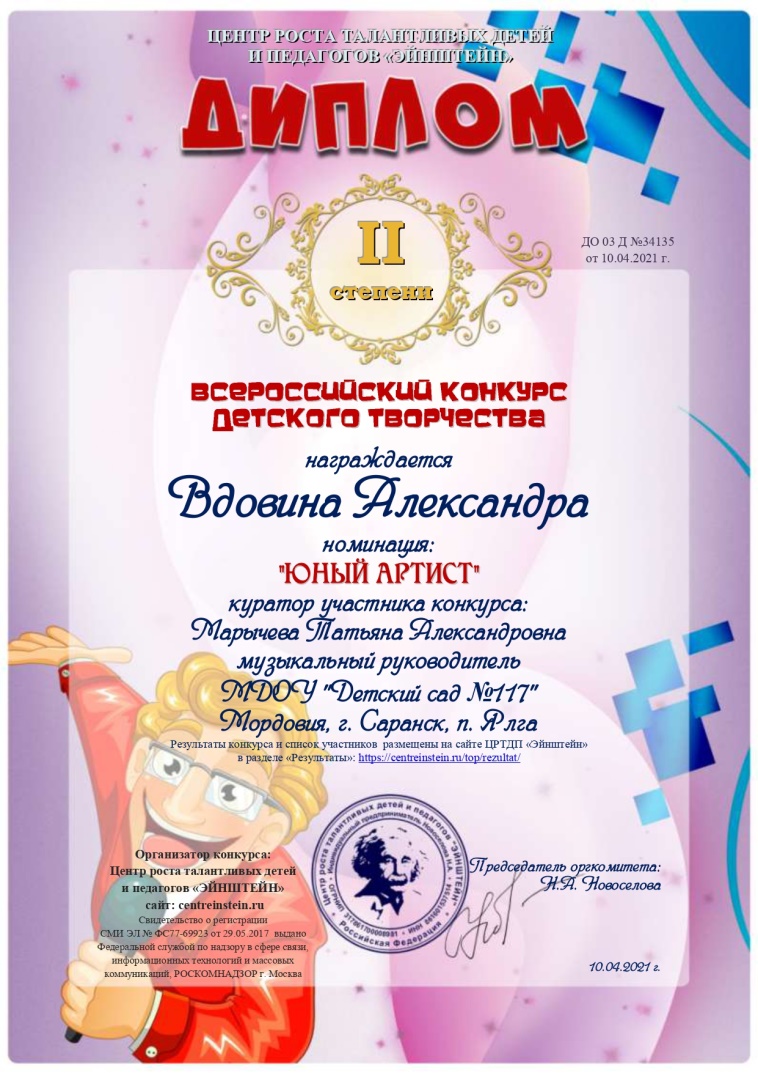 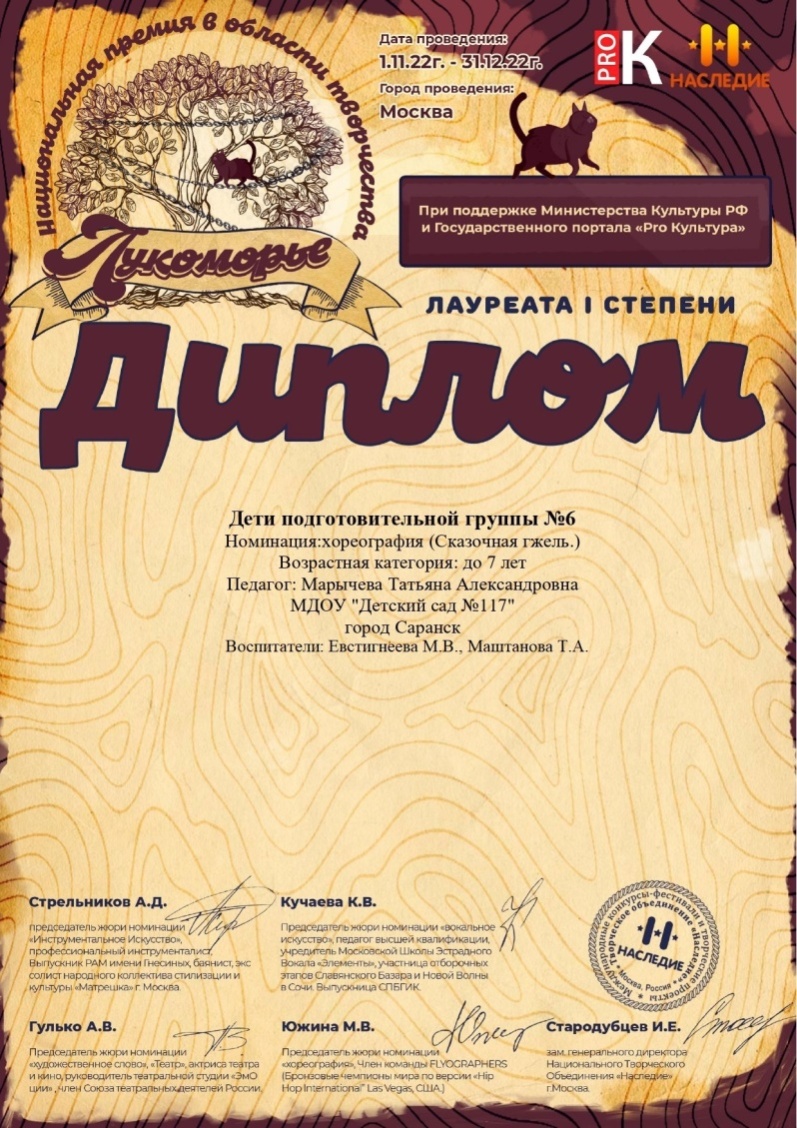 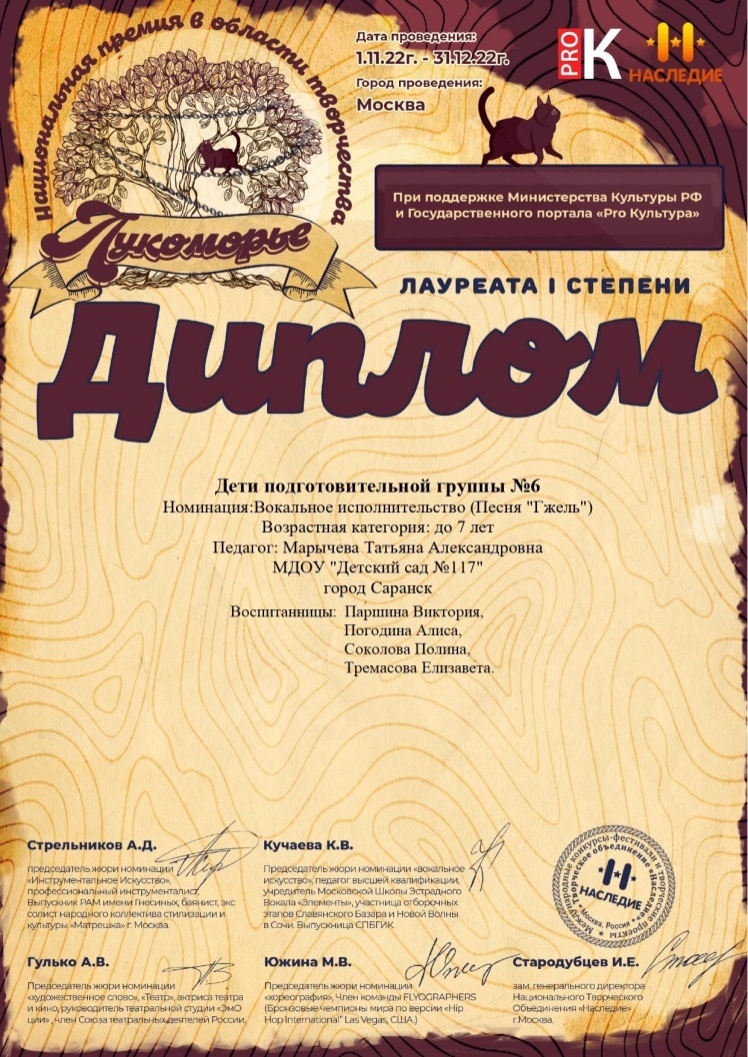 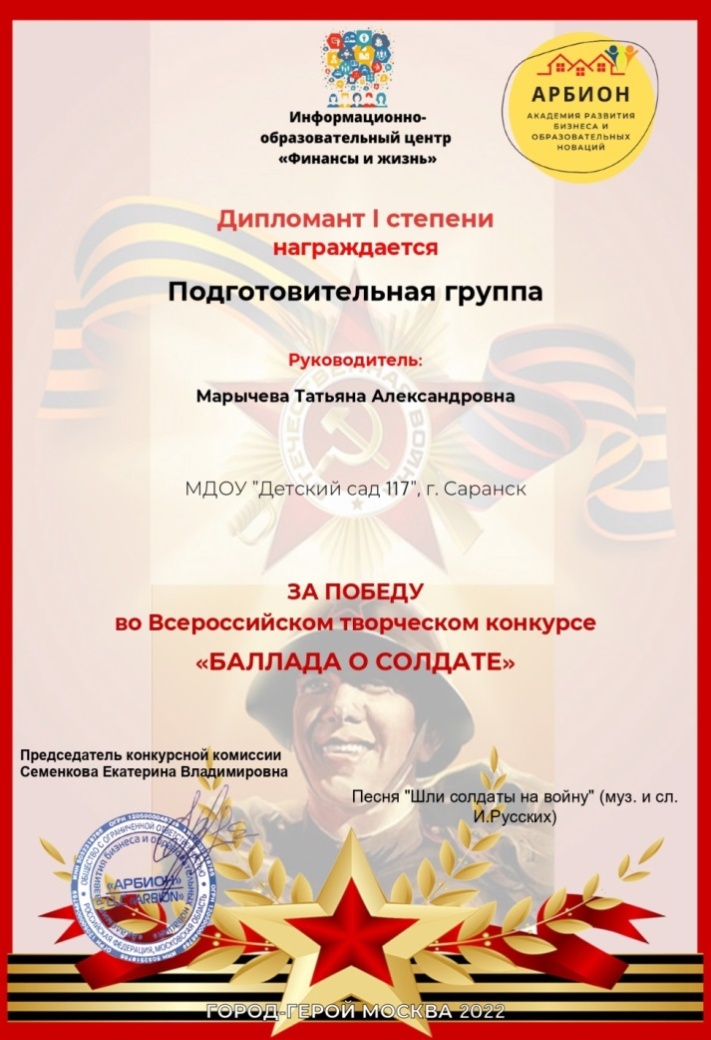 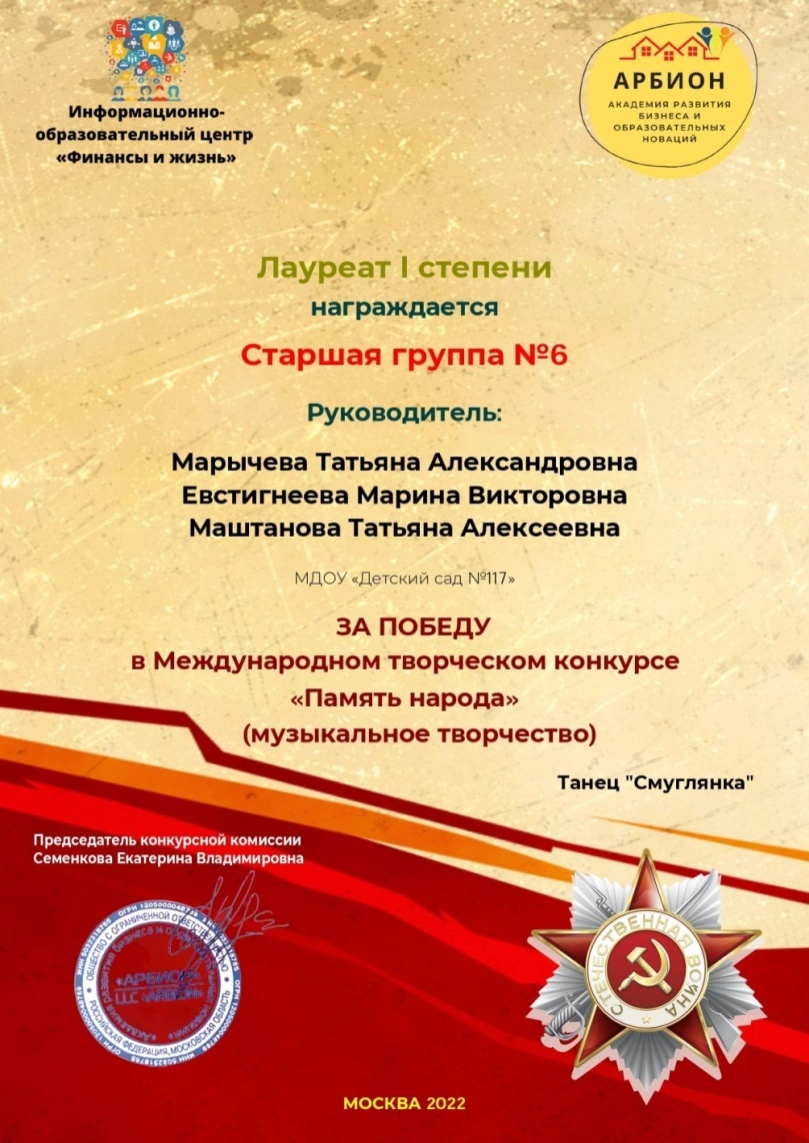 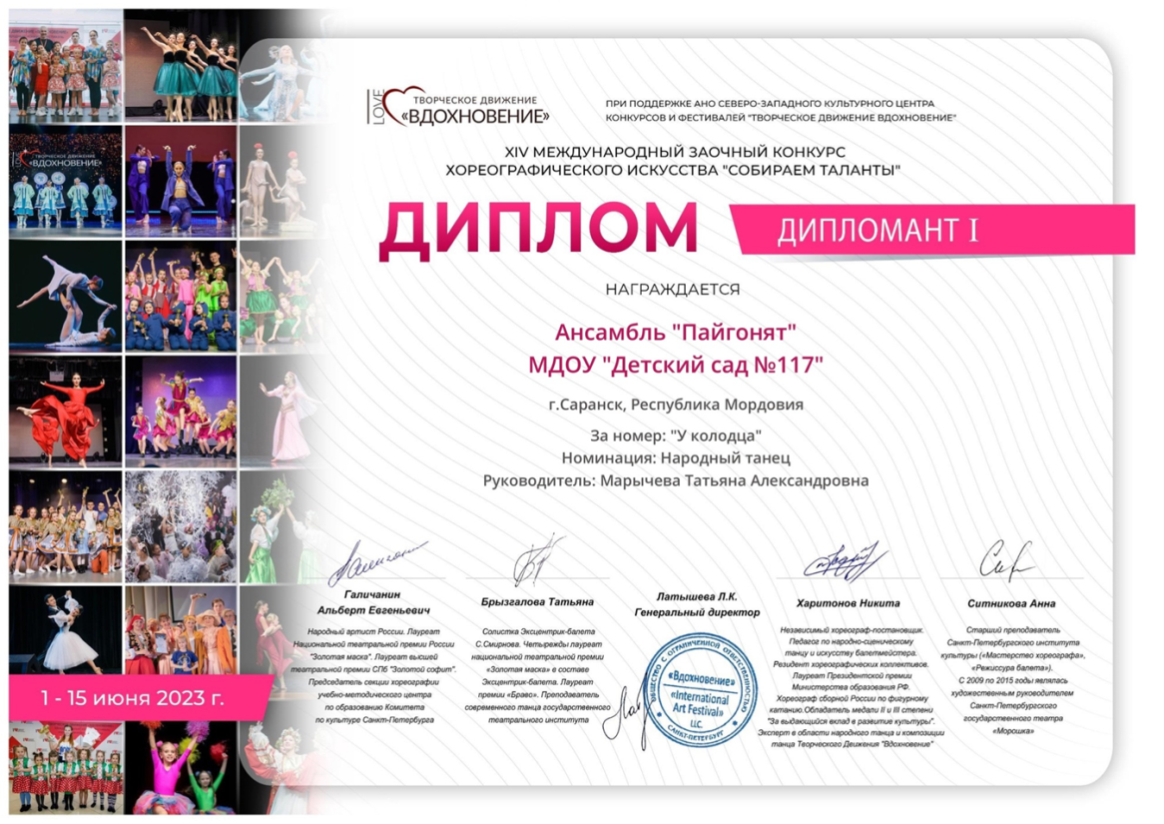 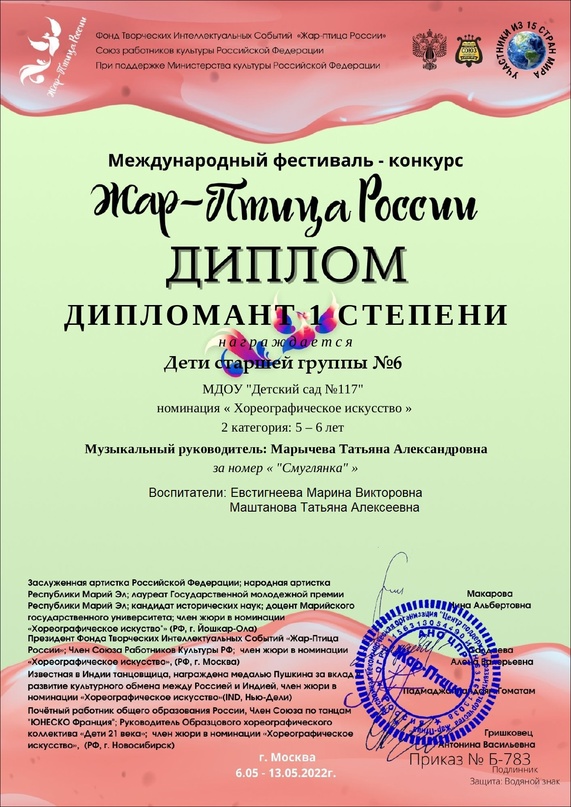 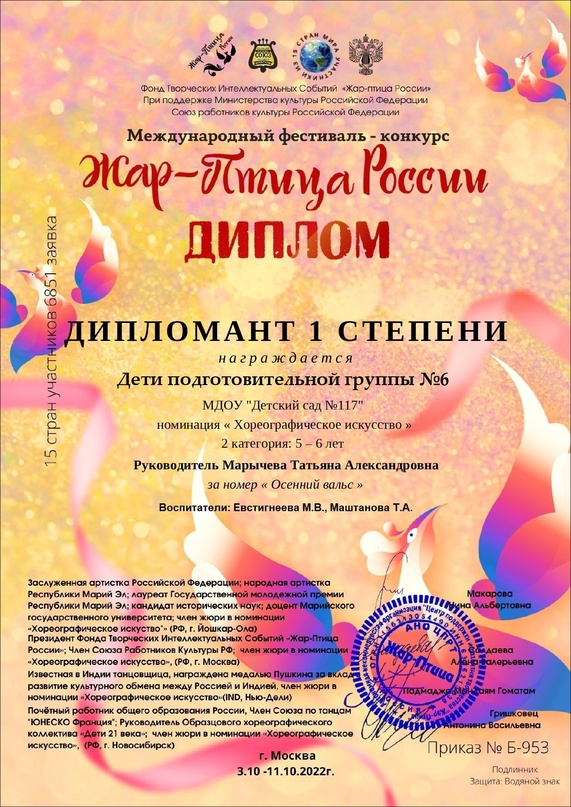 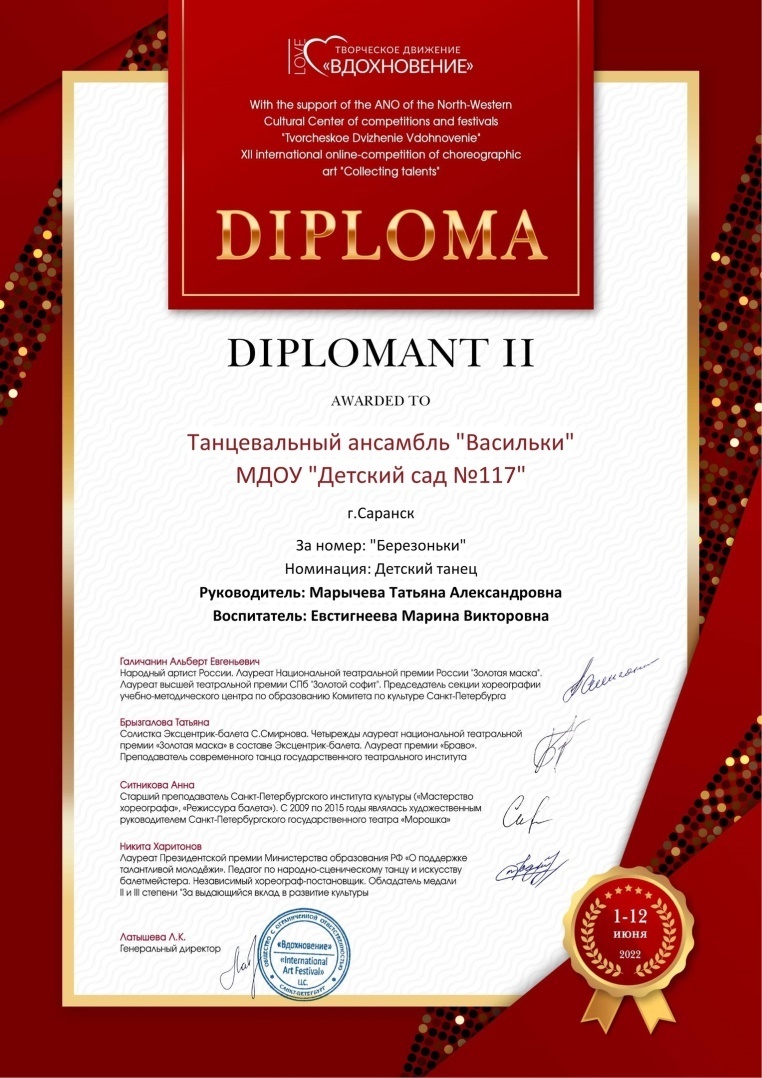 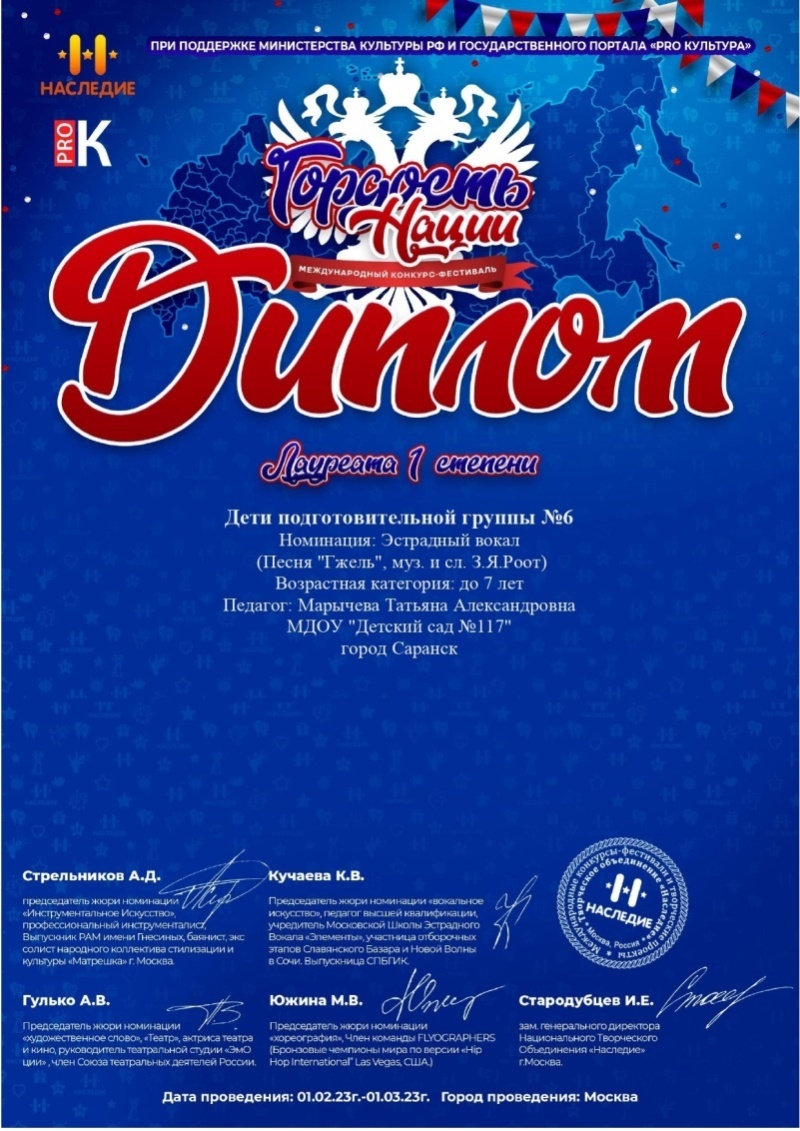 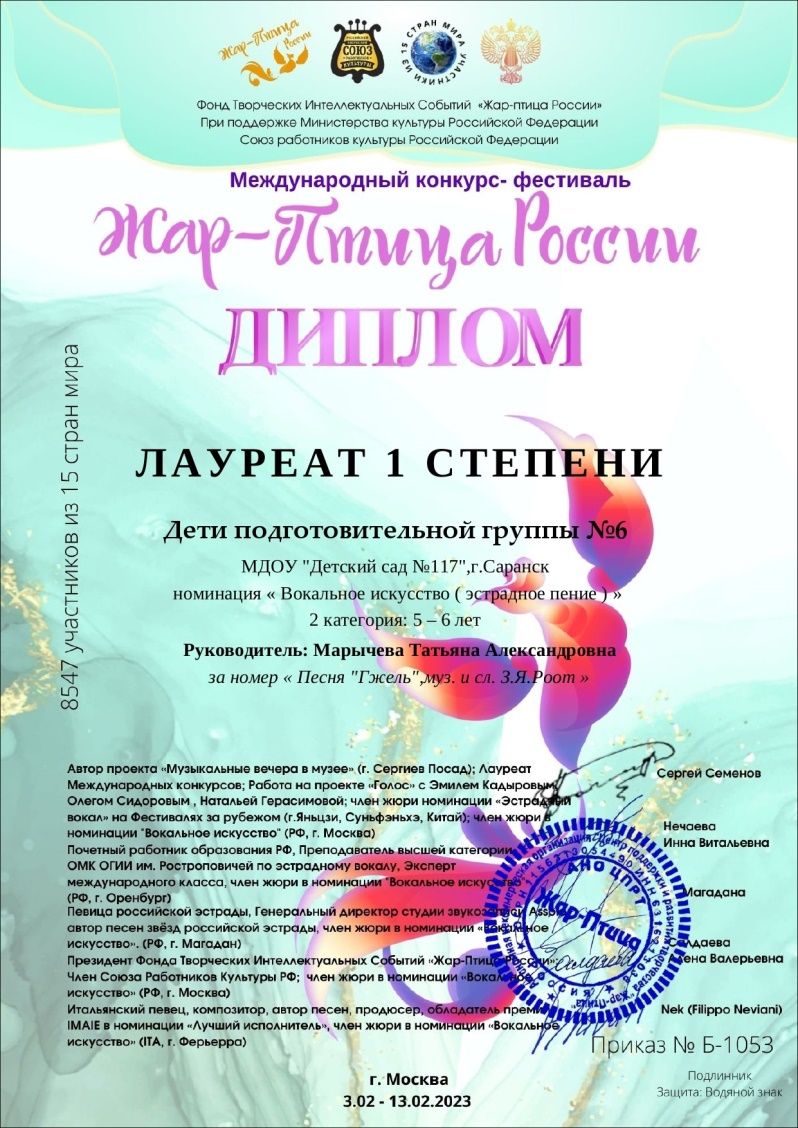 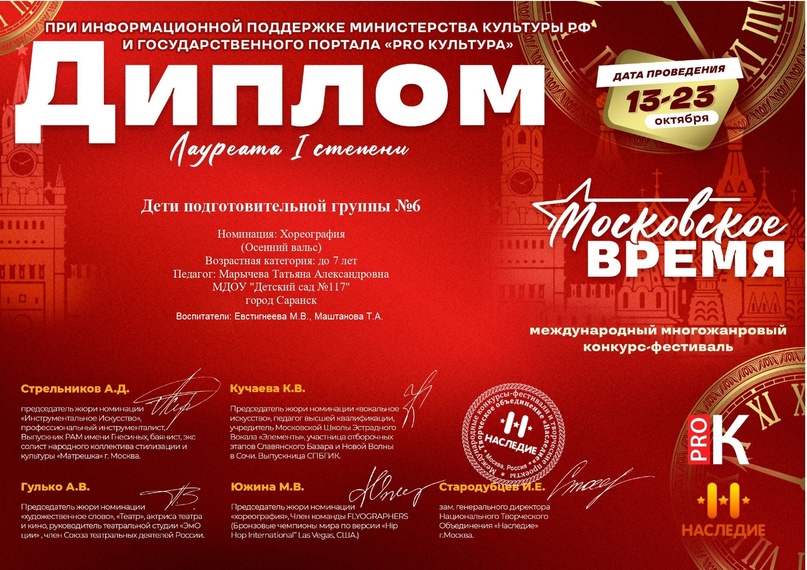 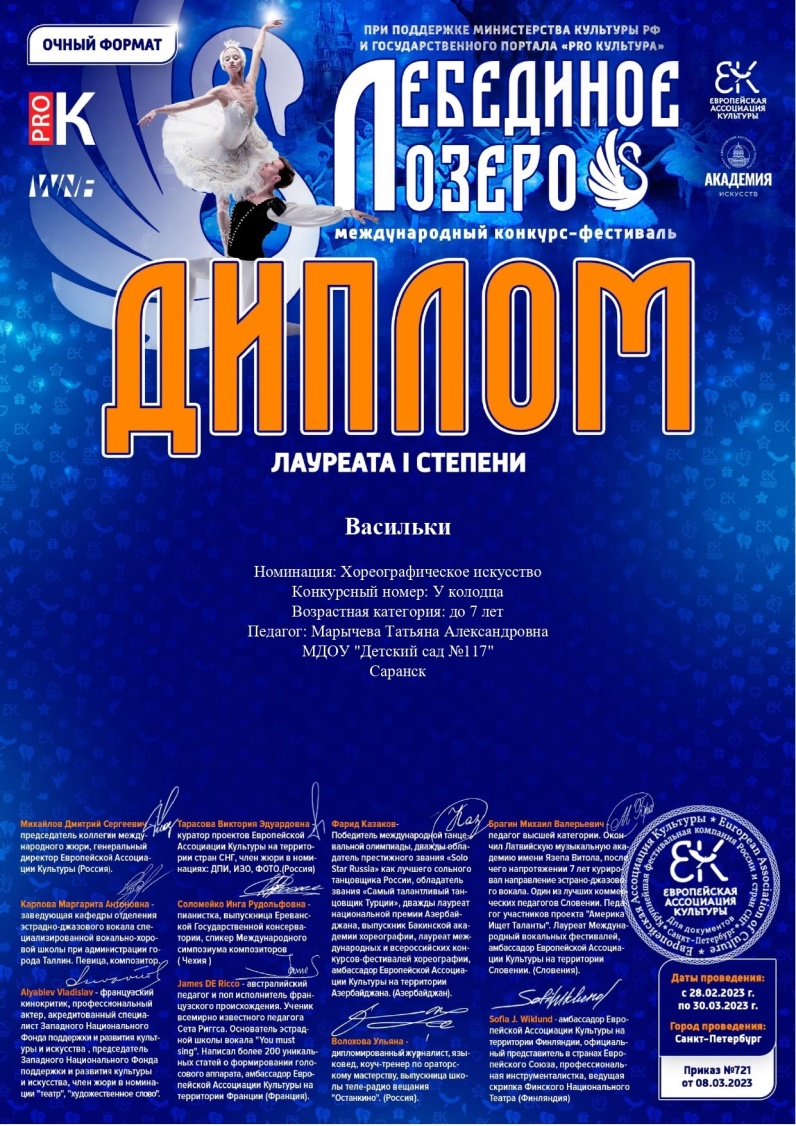 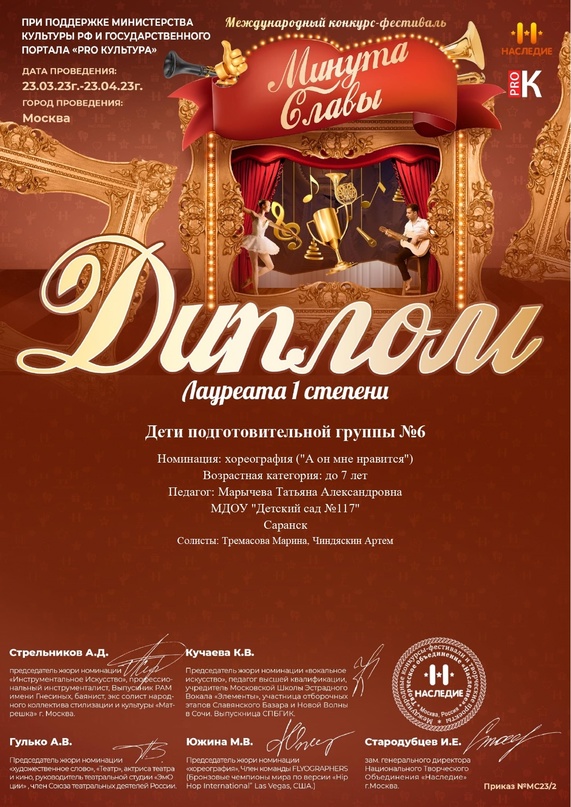 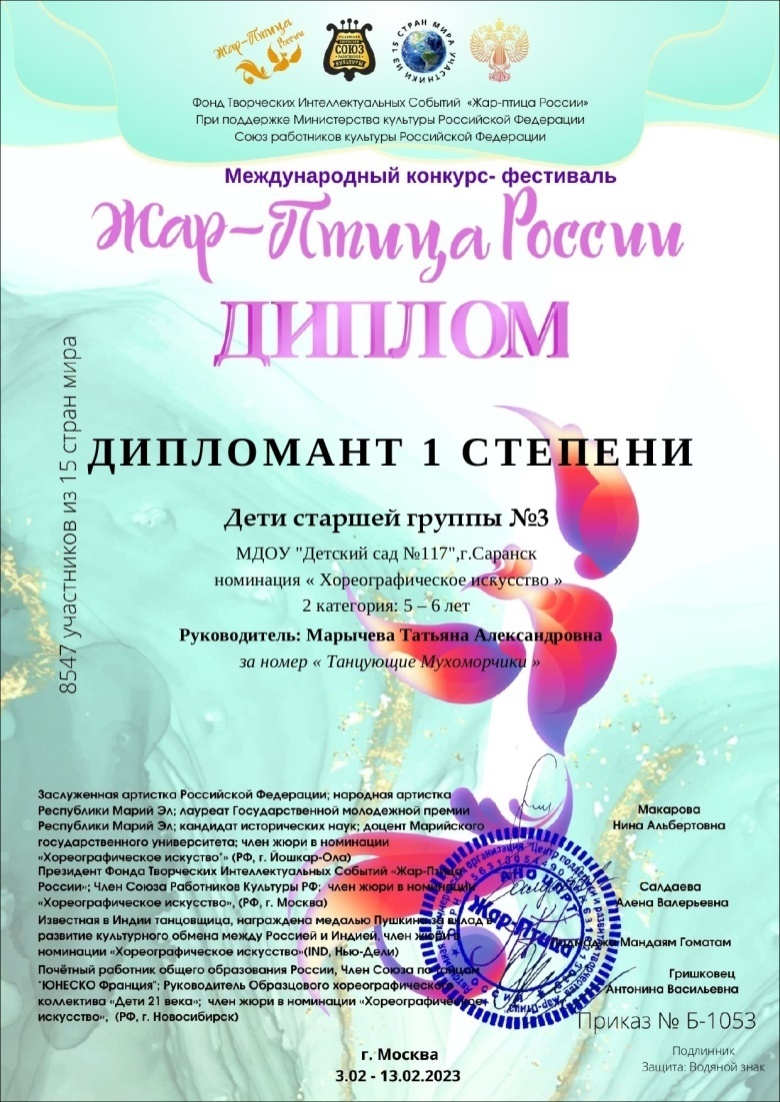 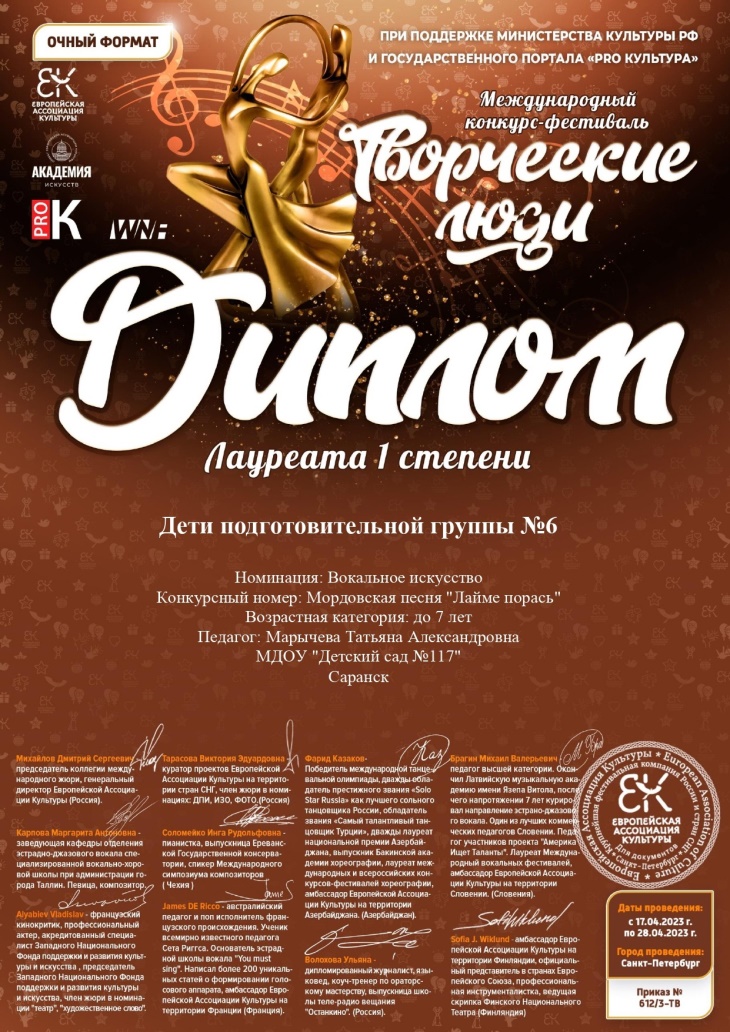 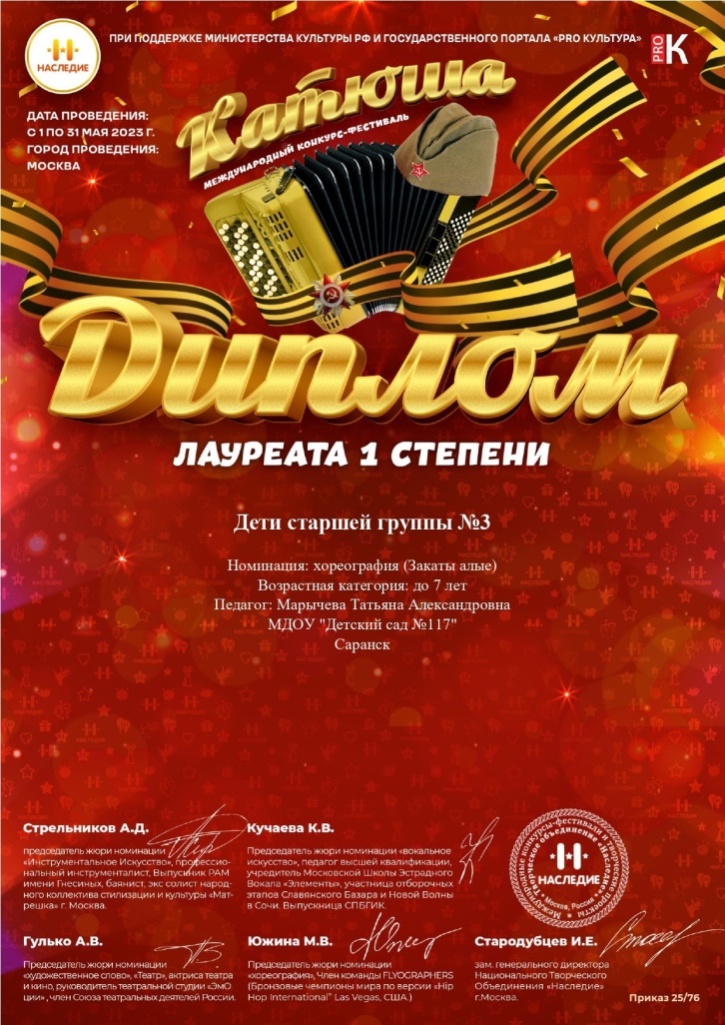 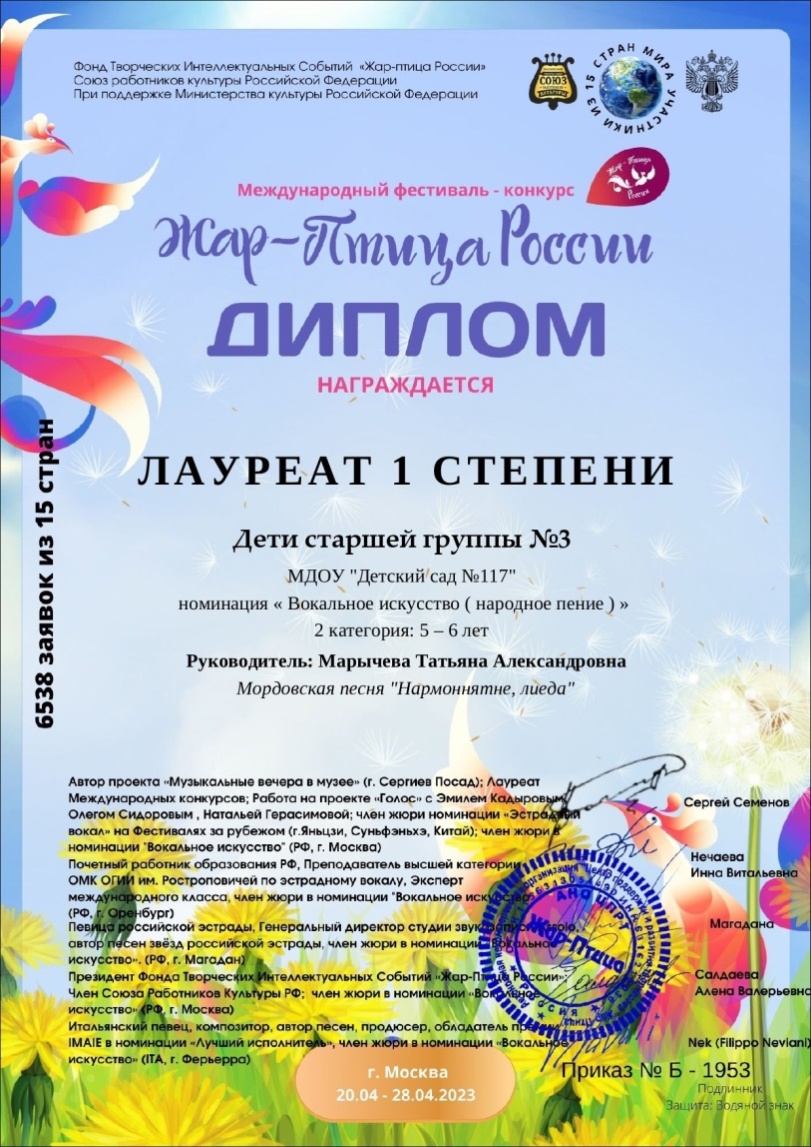 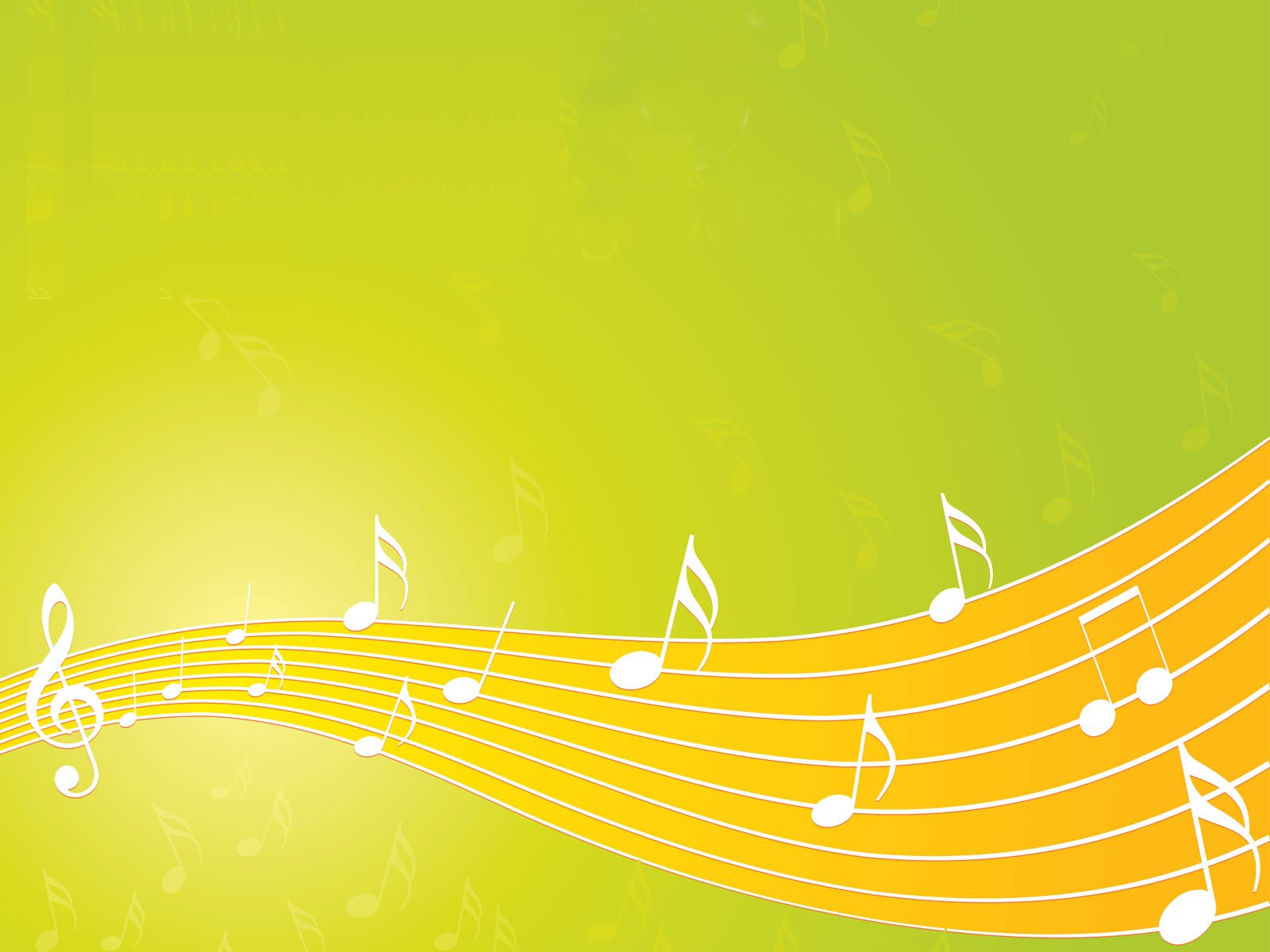 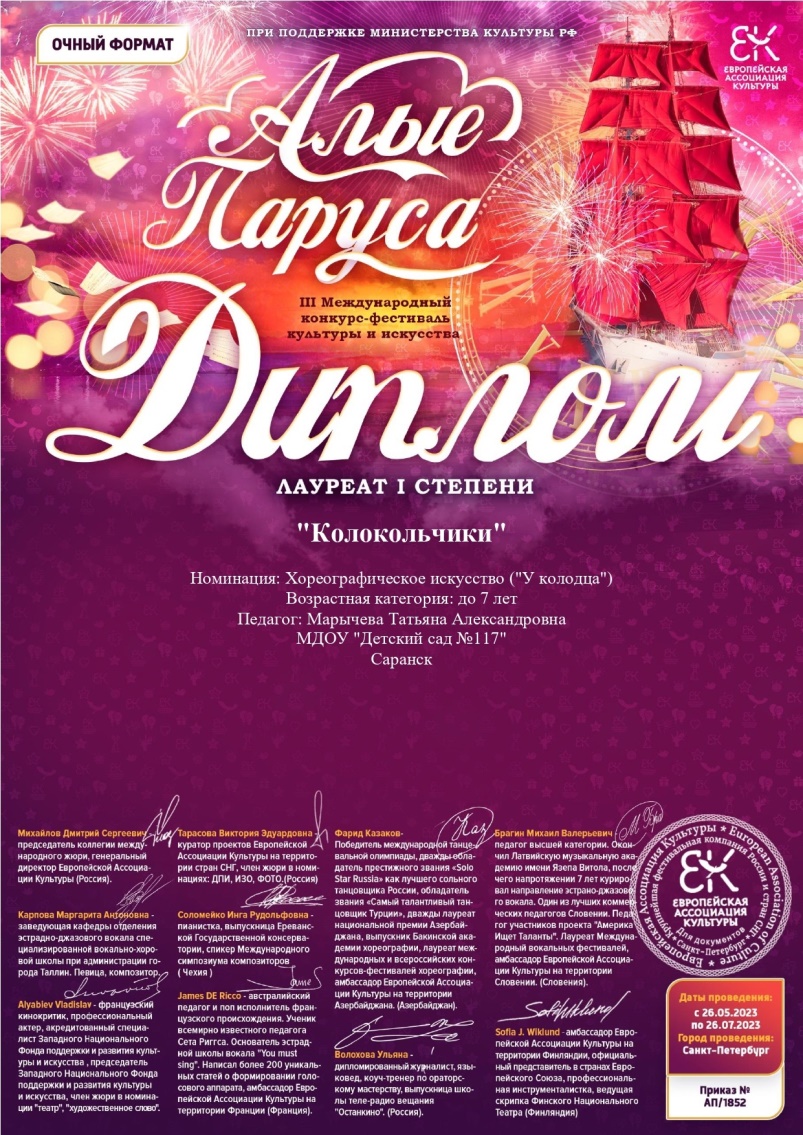 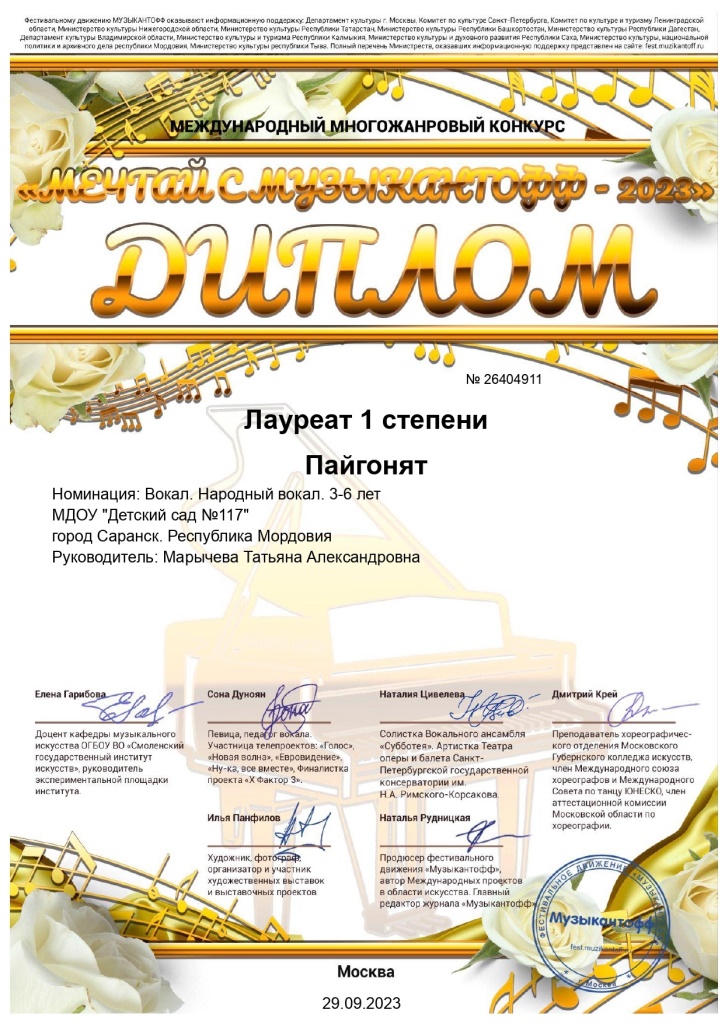 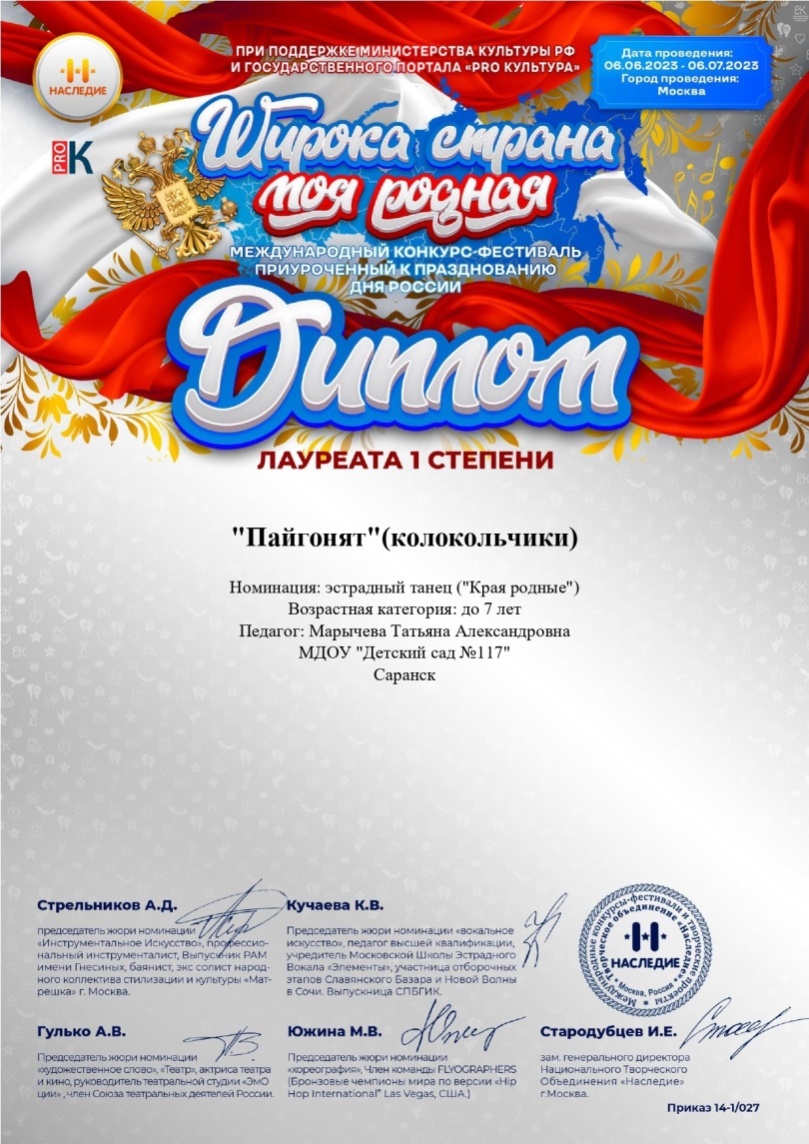 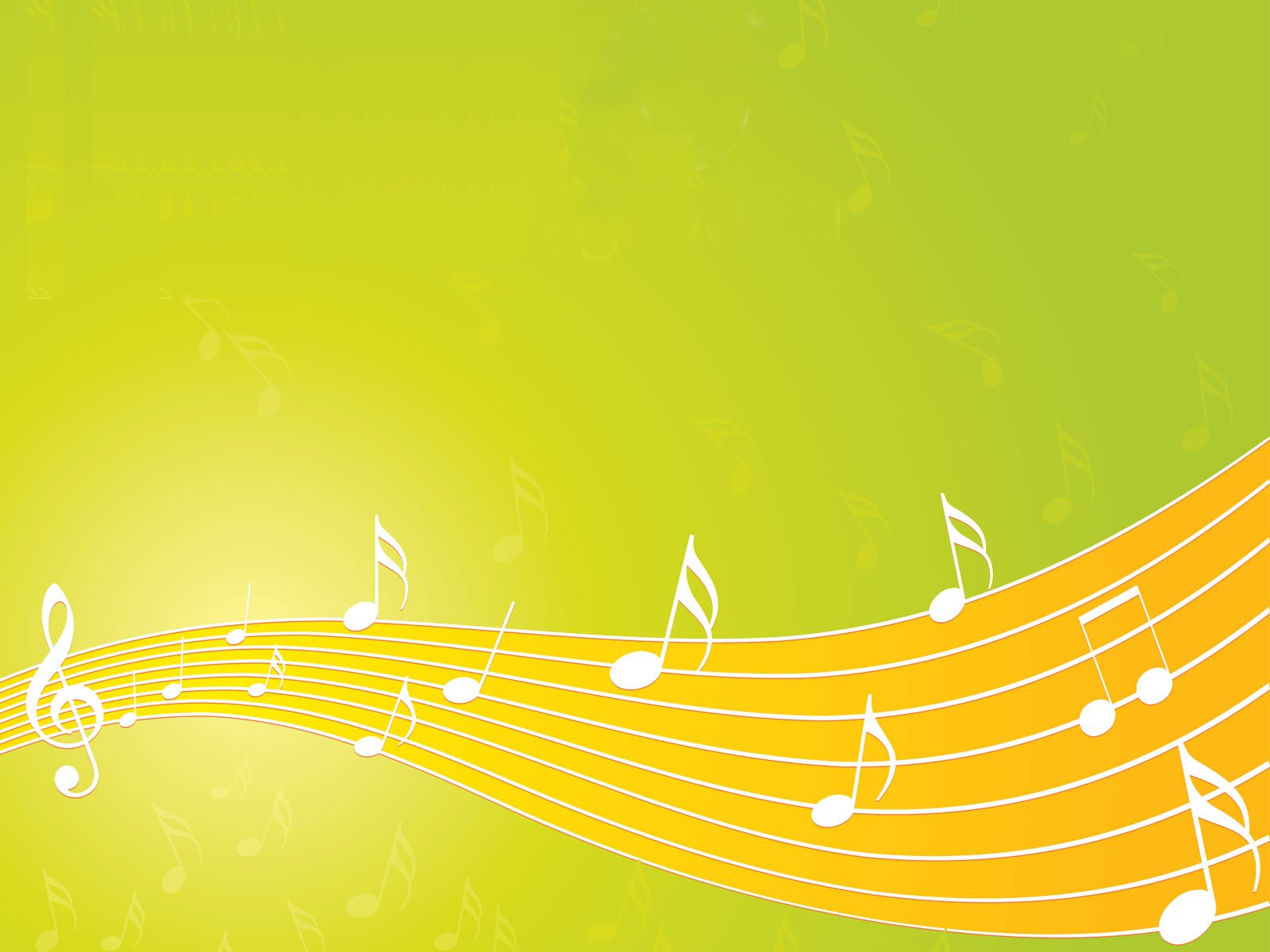 Наличие публикаций
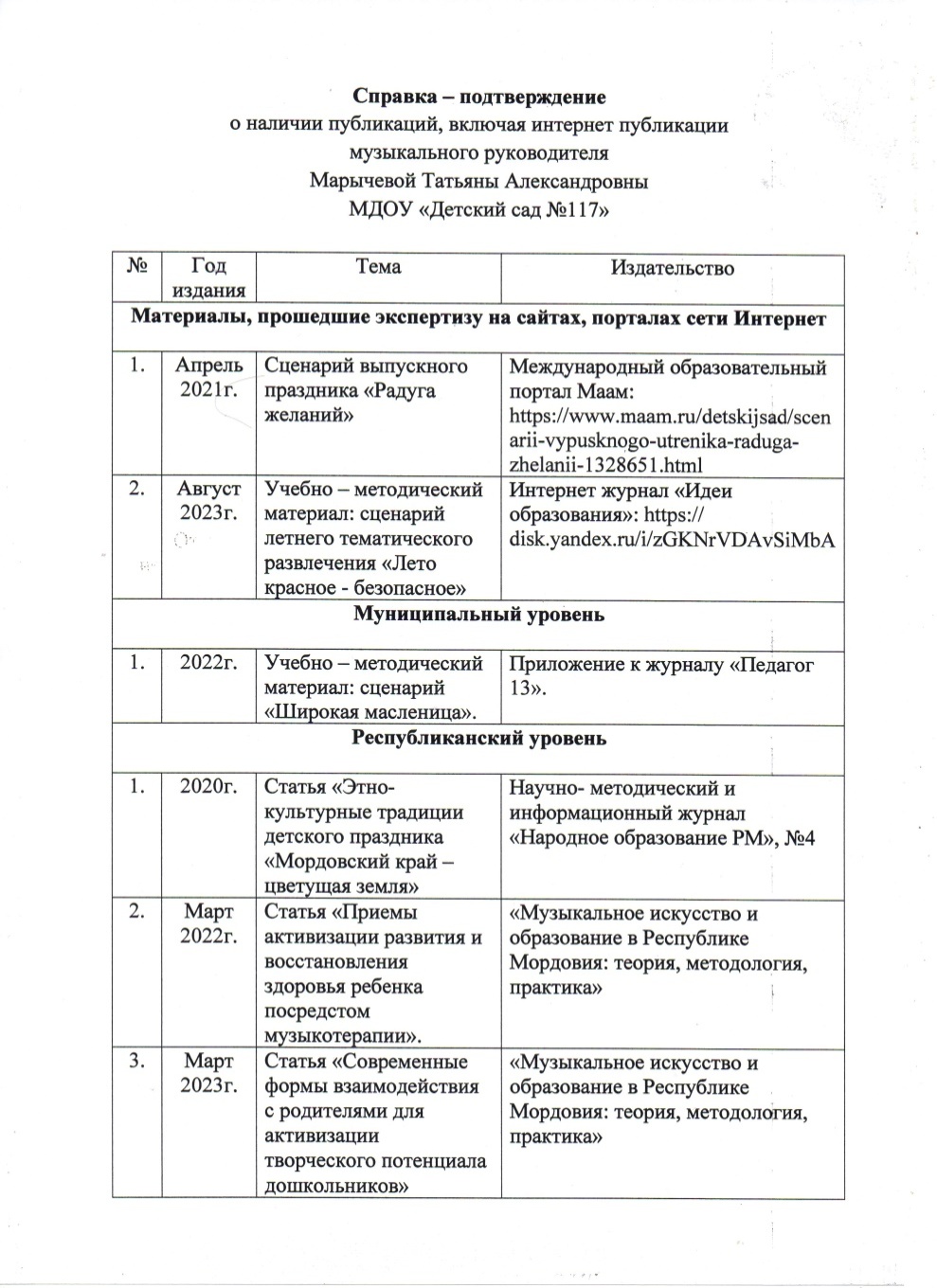 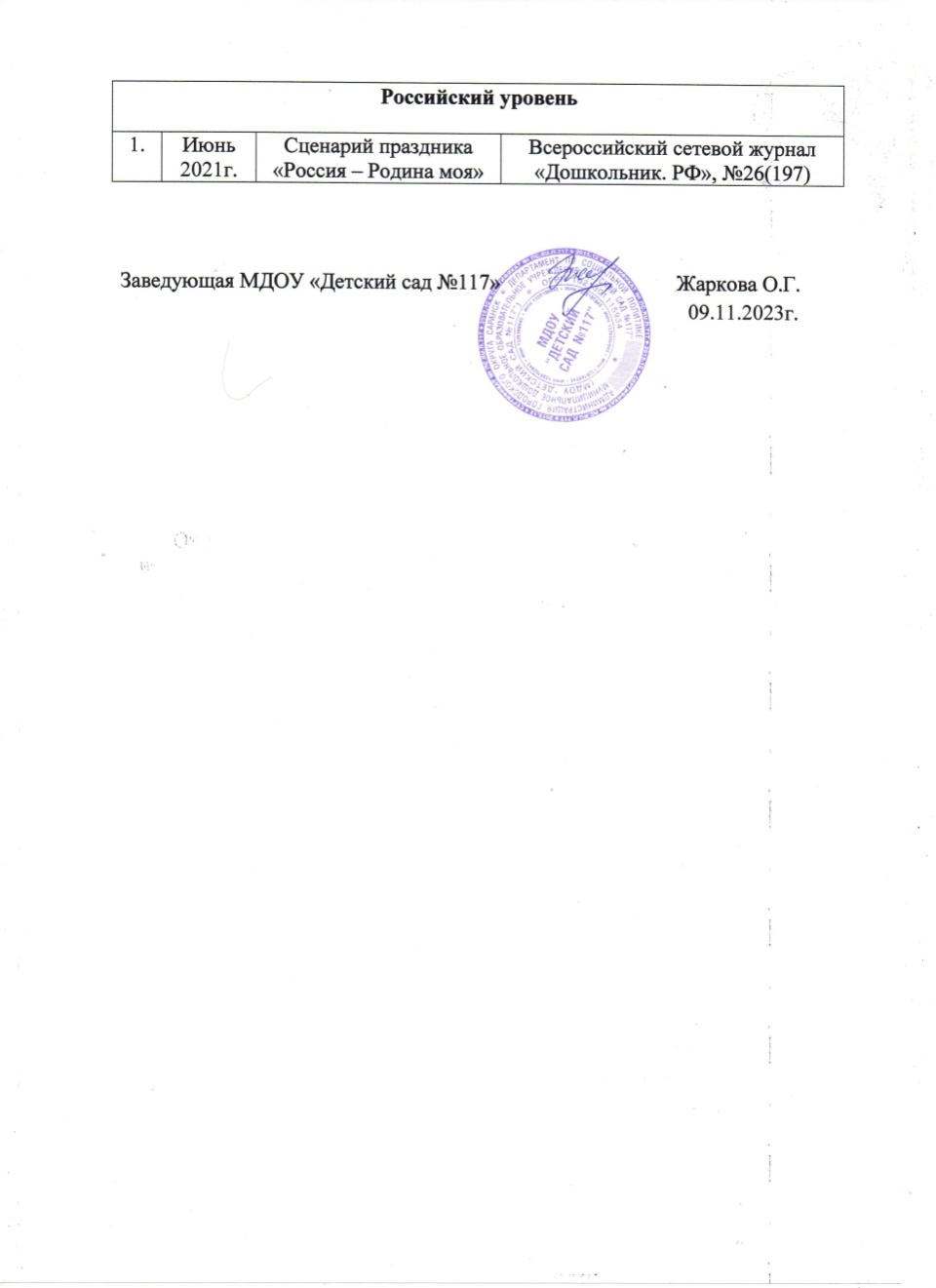 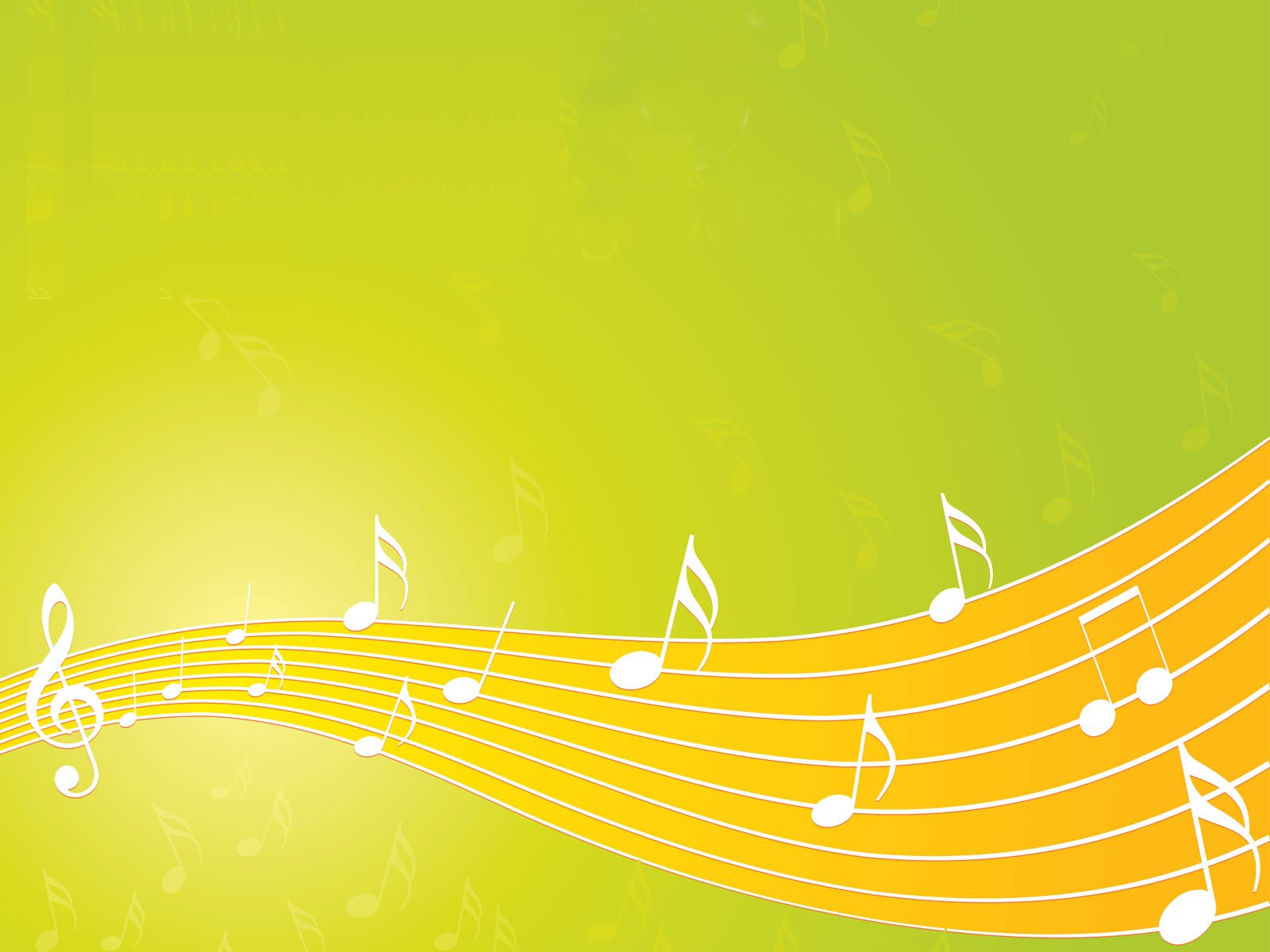 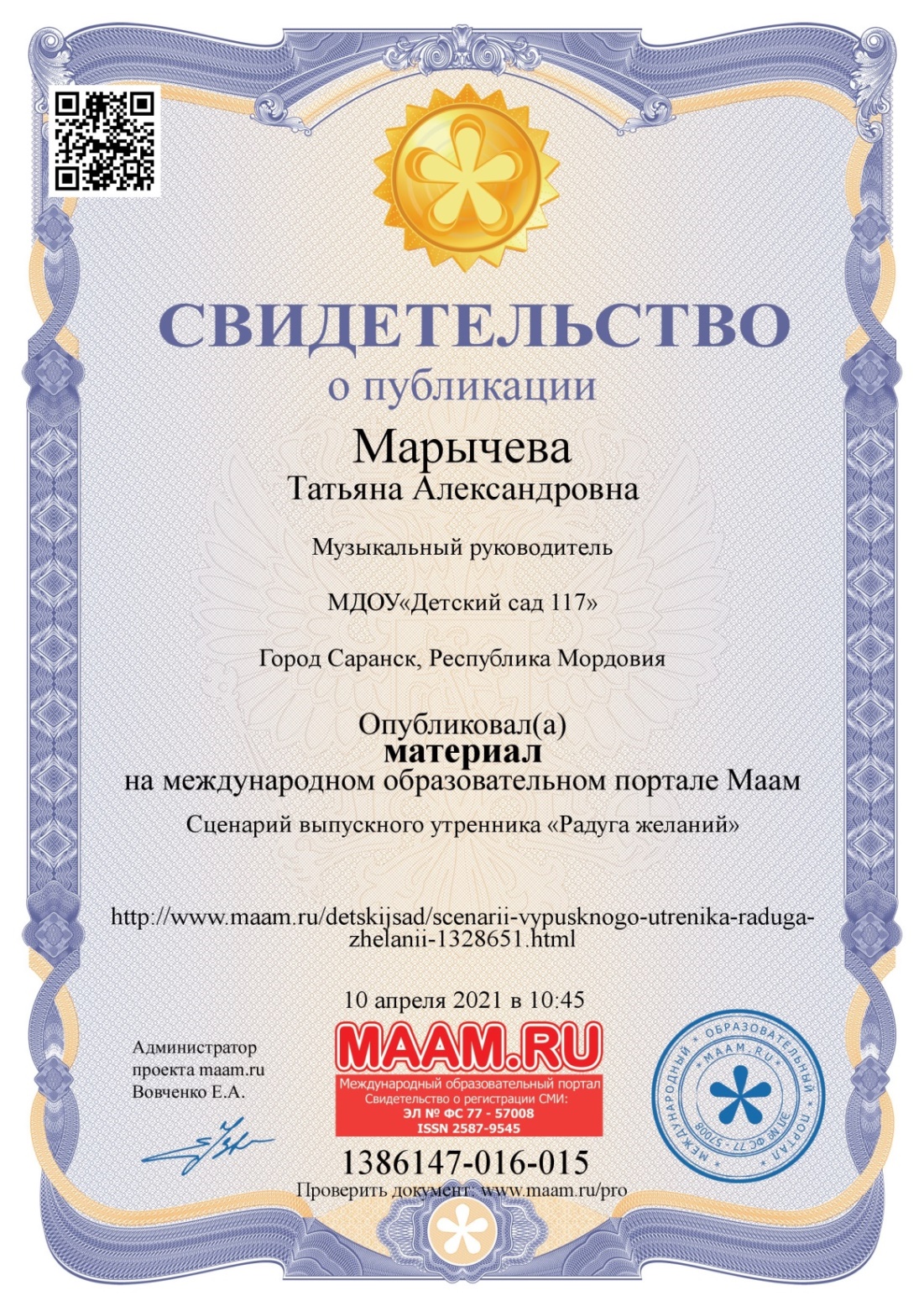 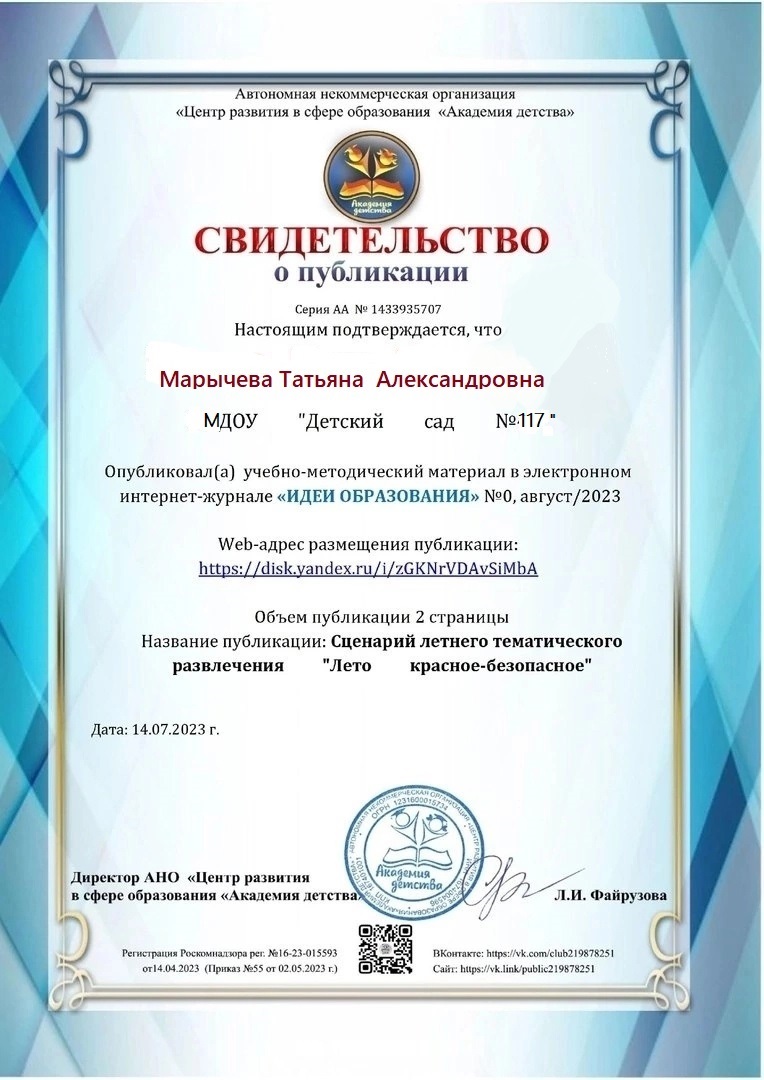 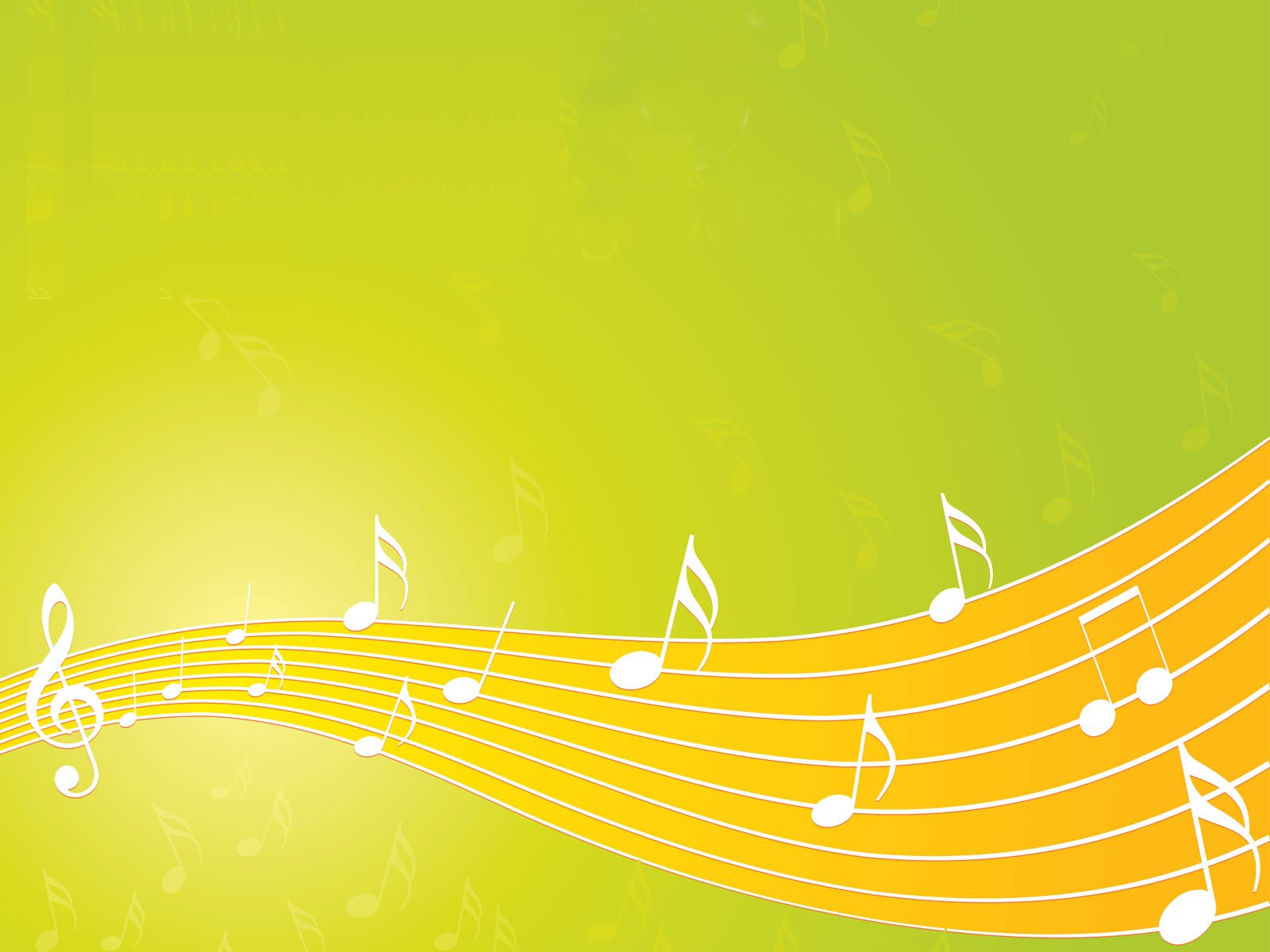 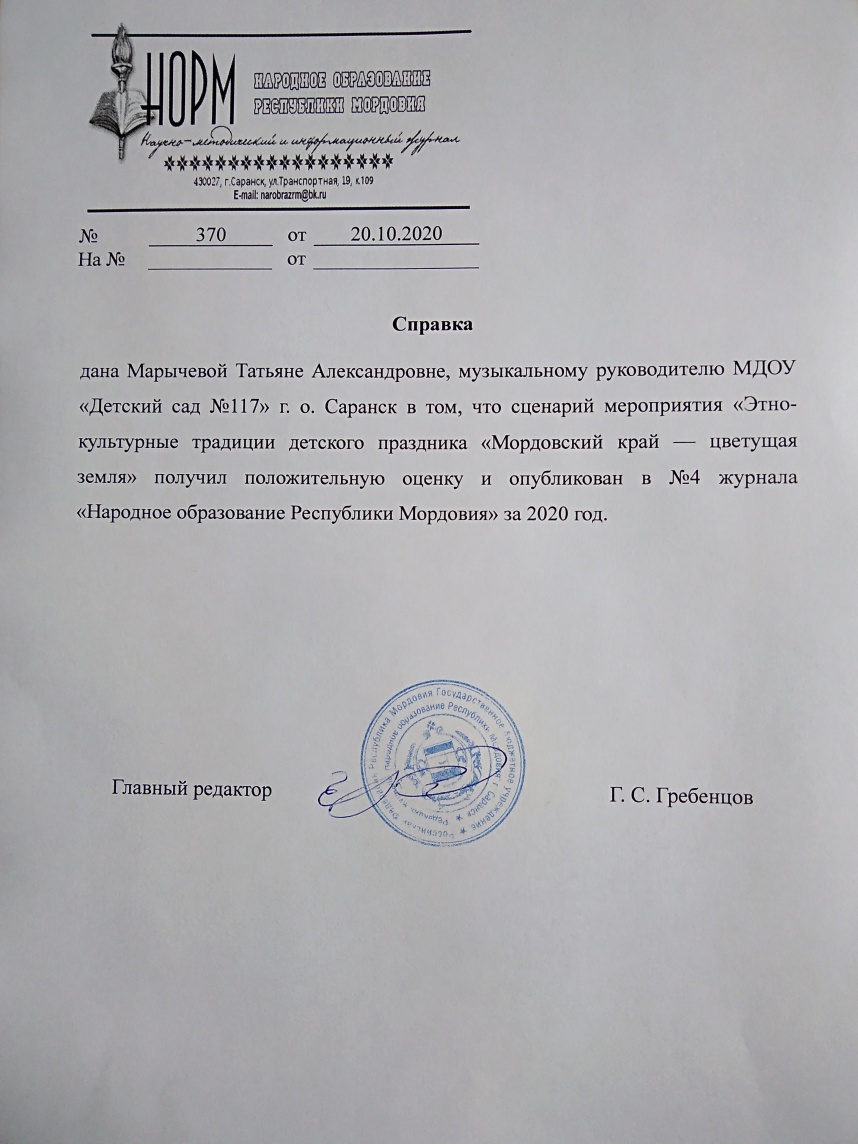 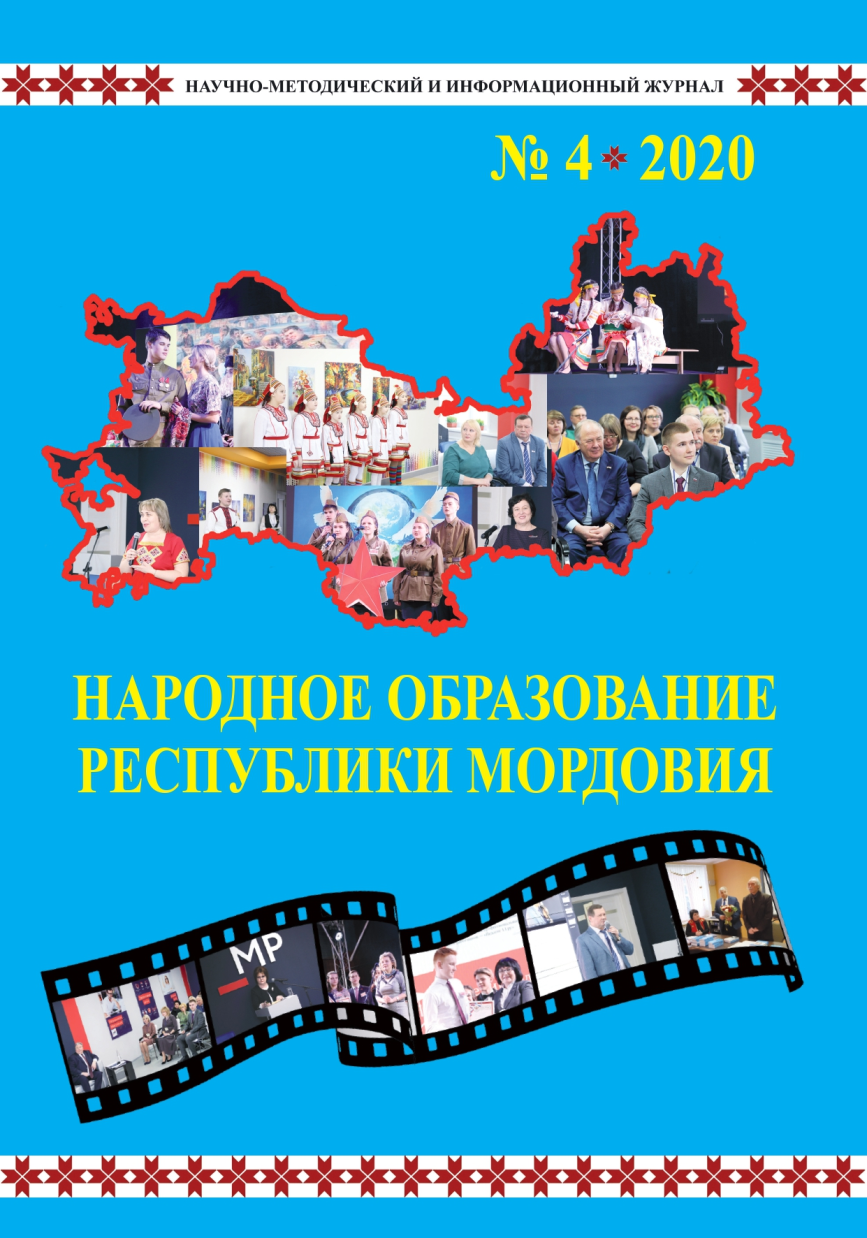 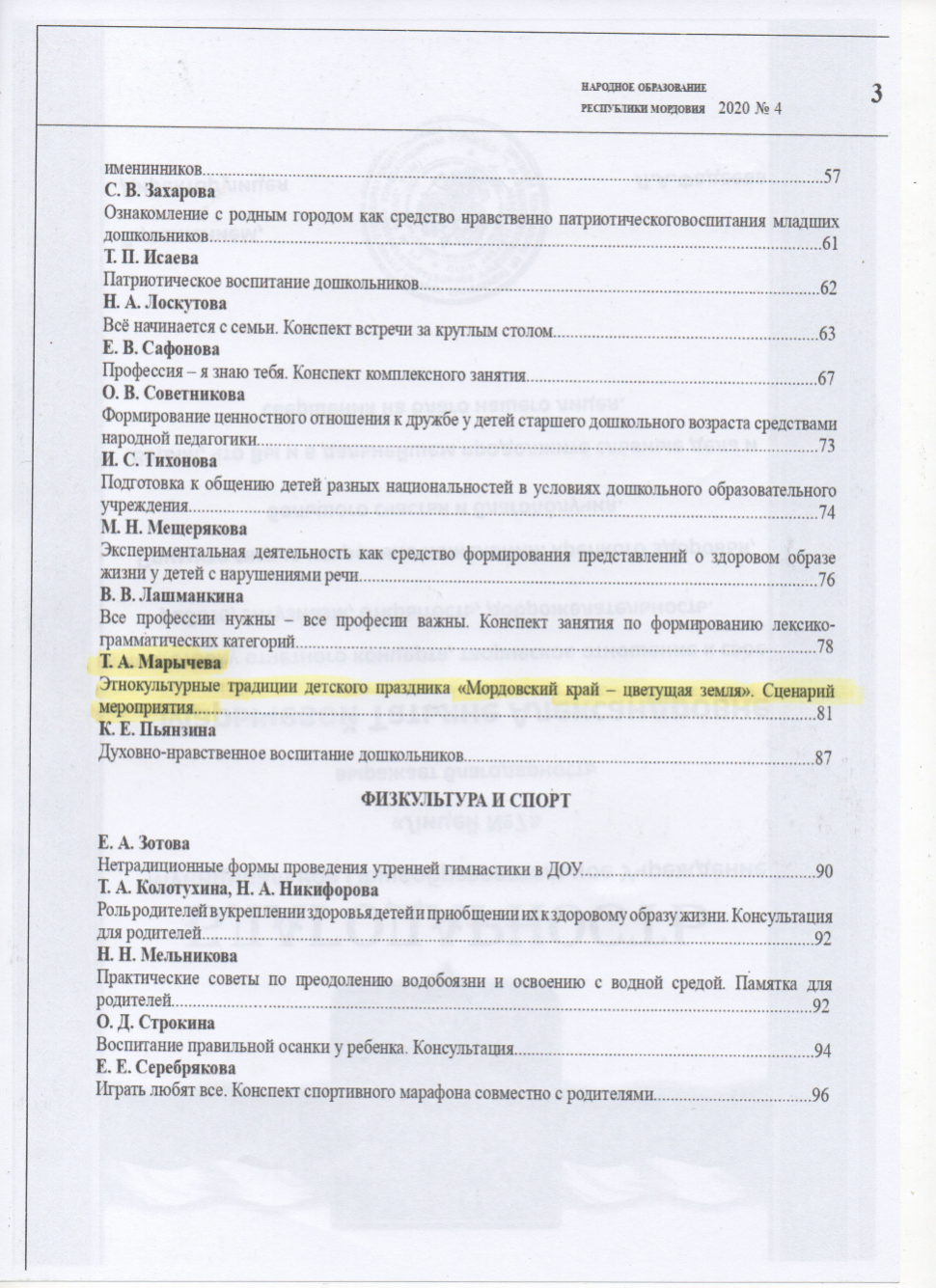 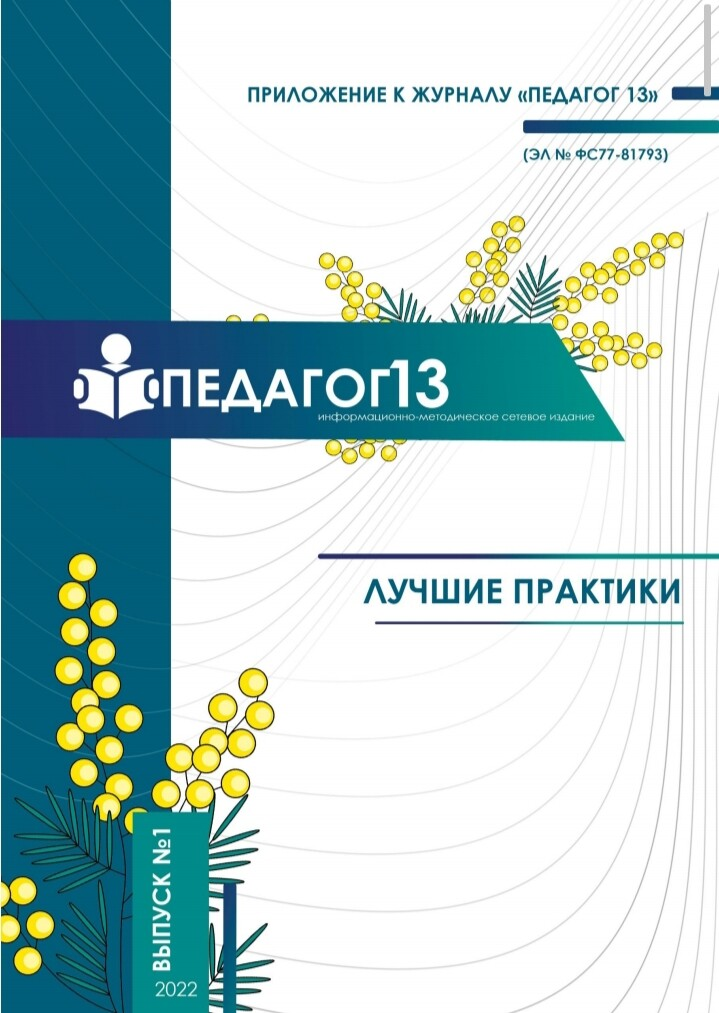 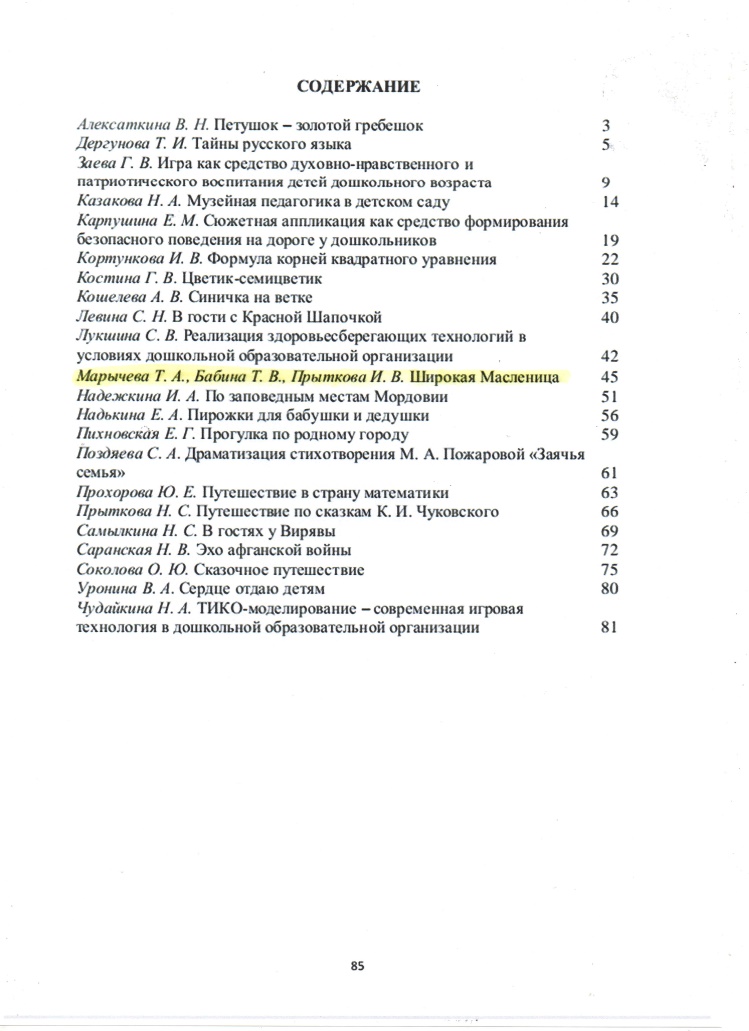 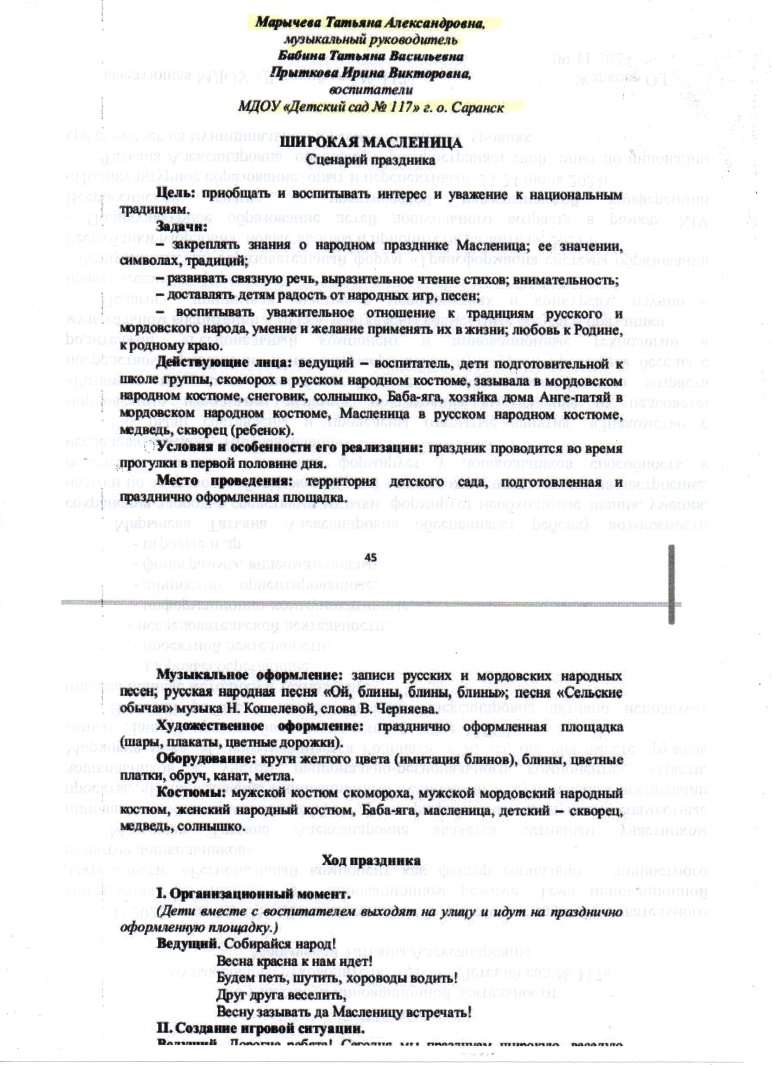 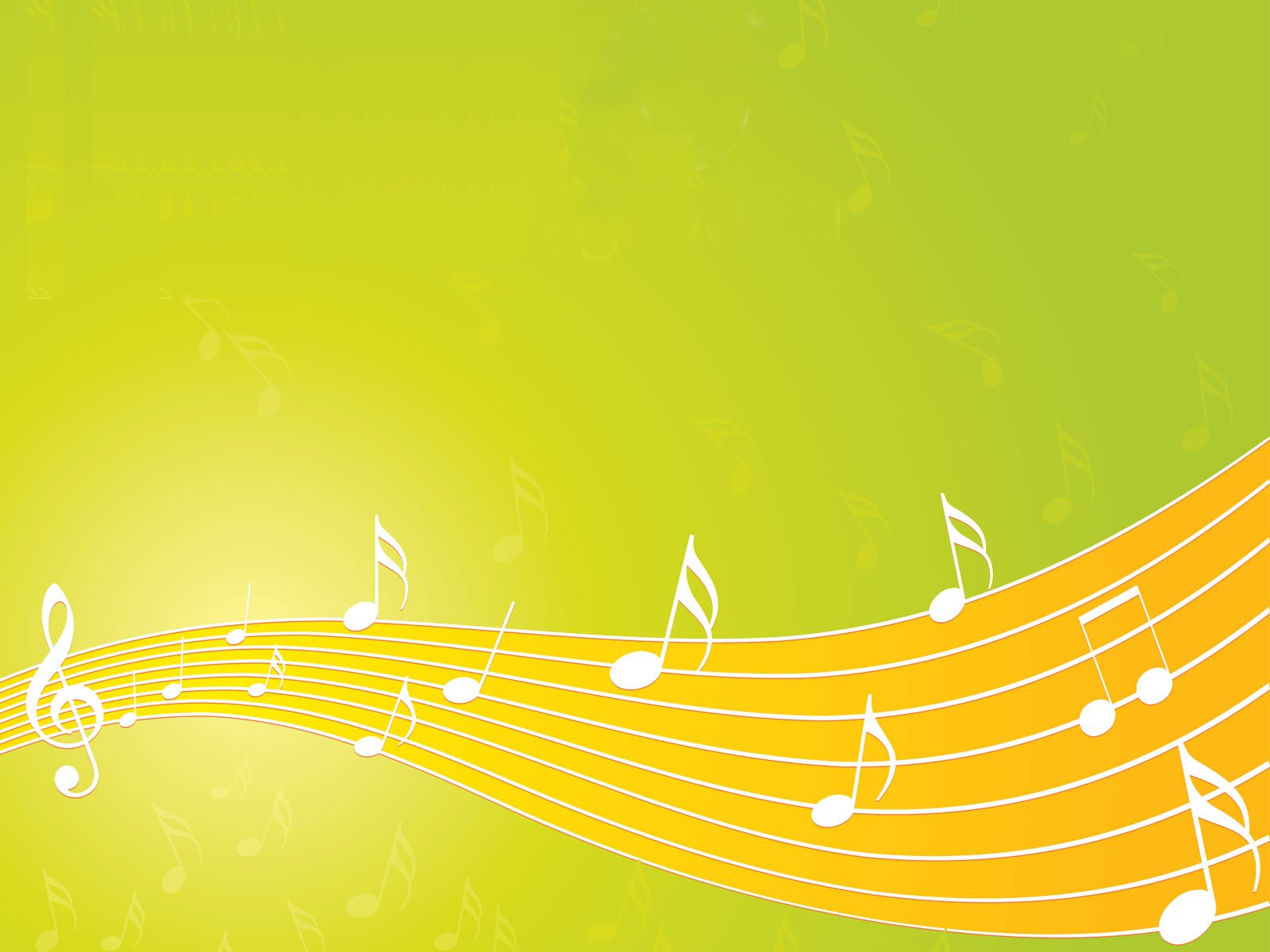 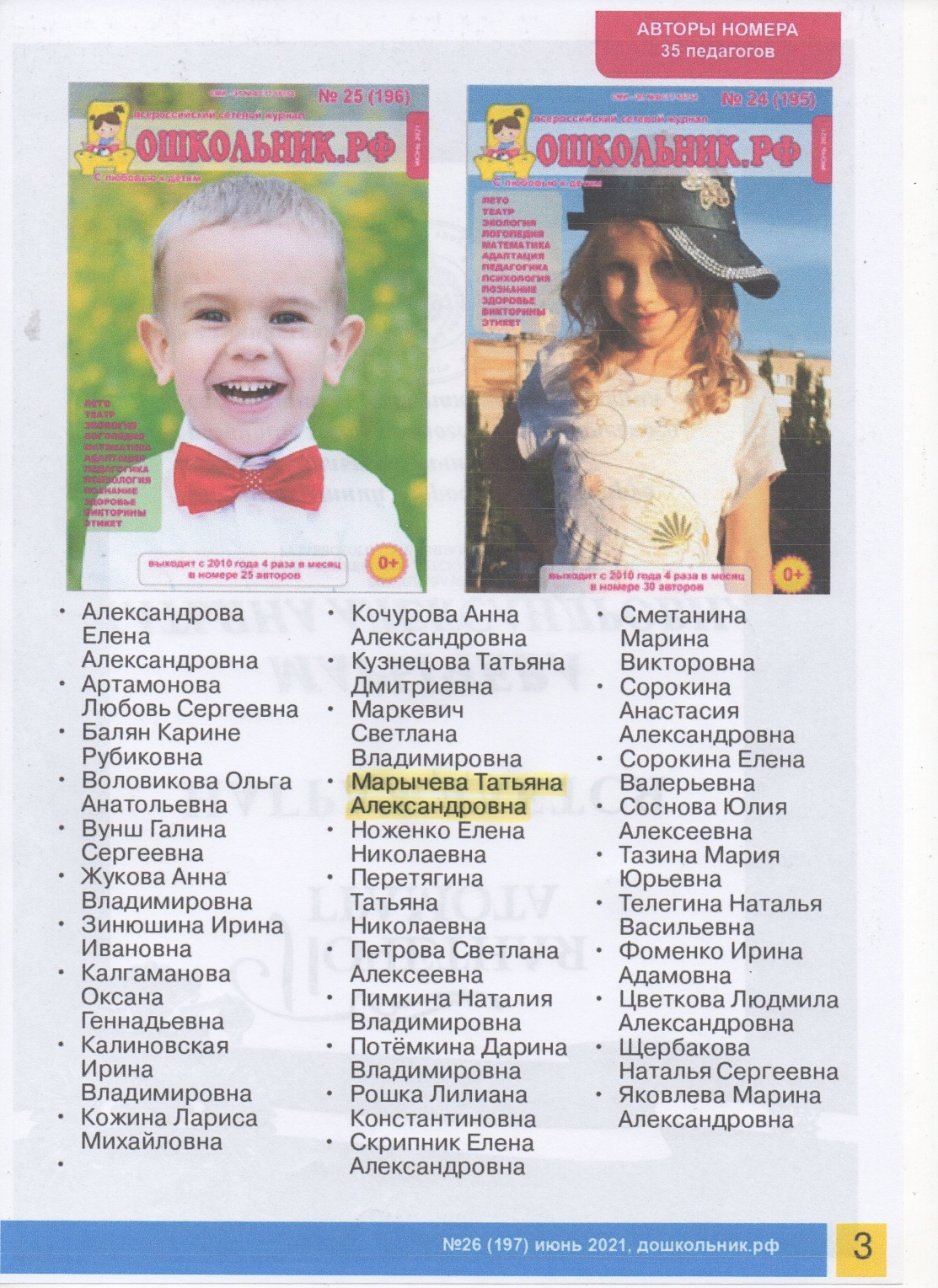 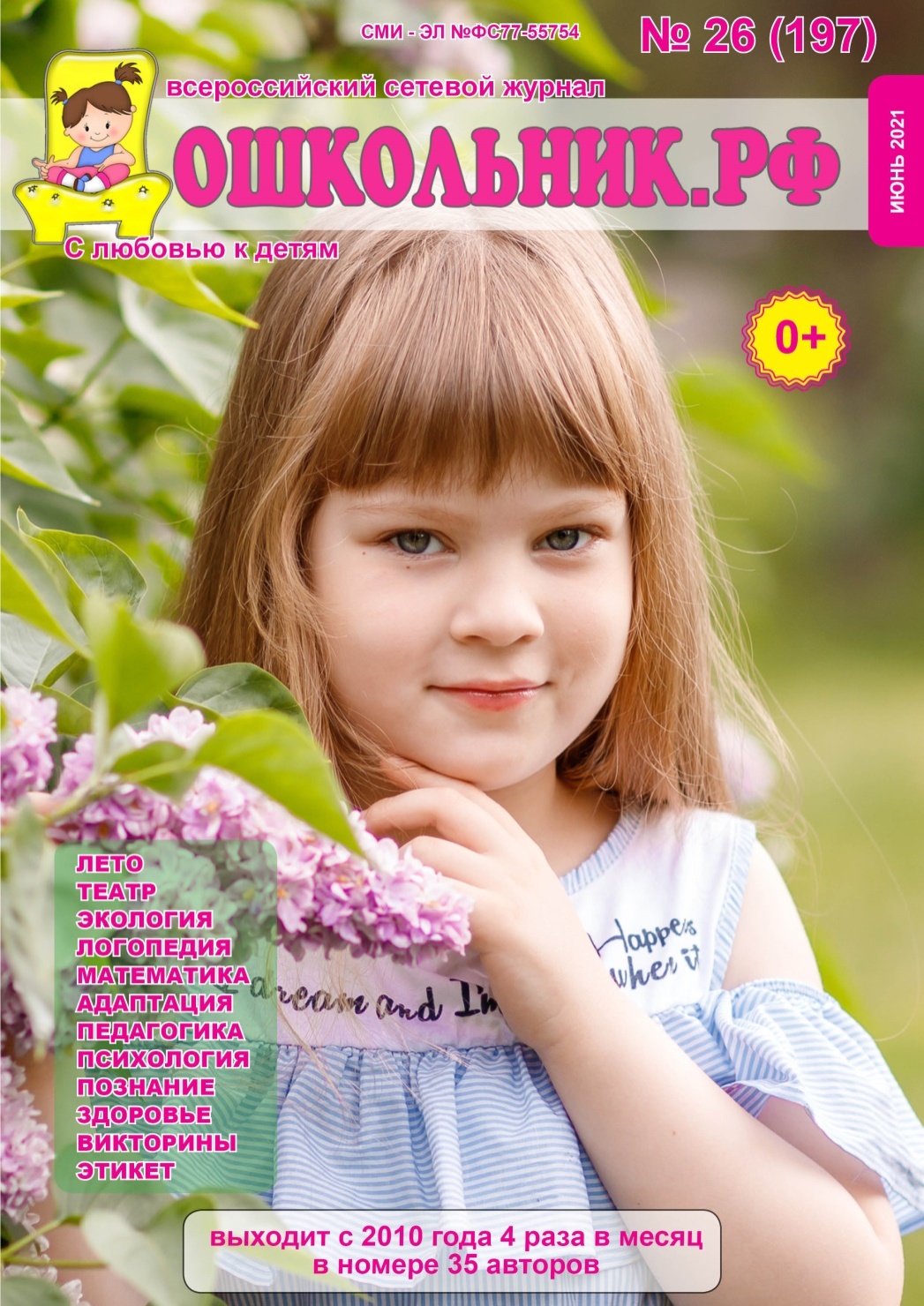 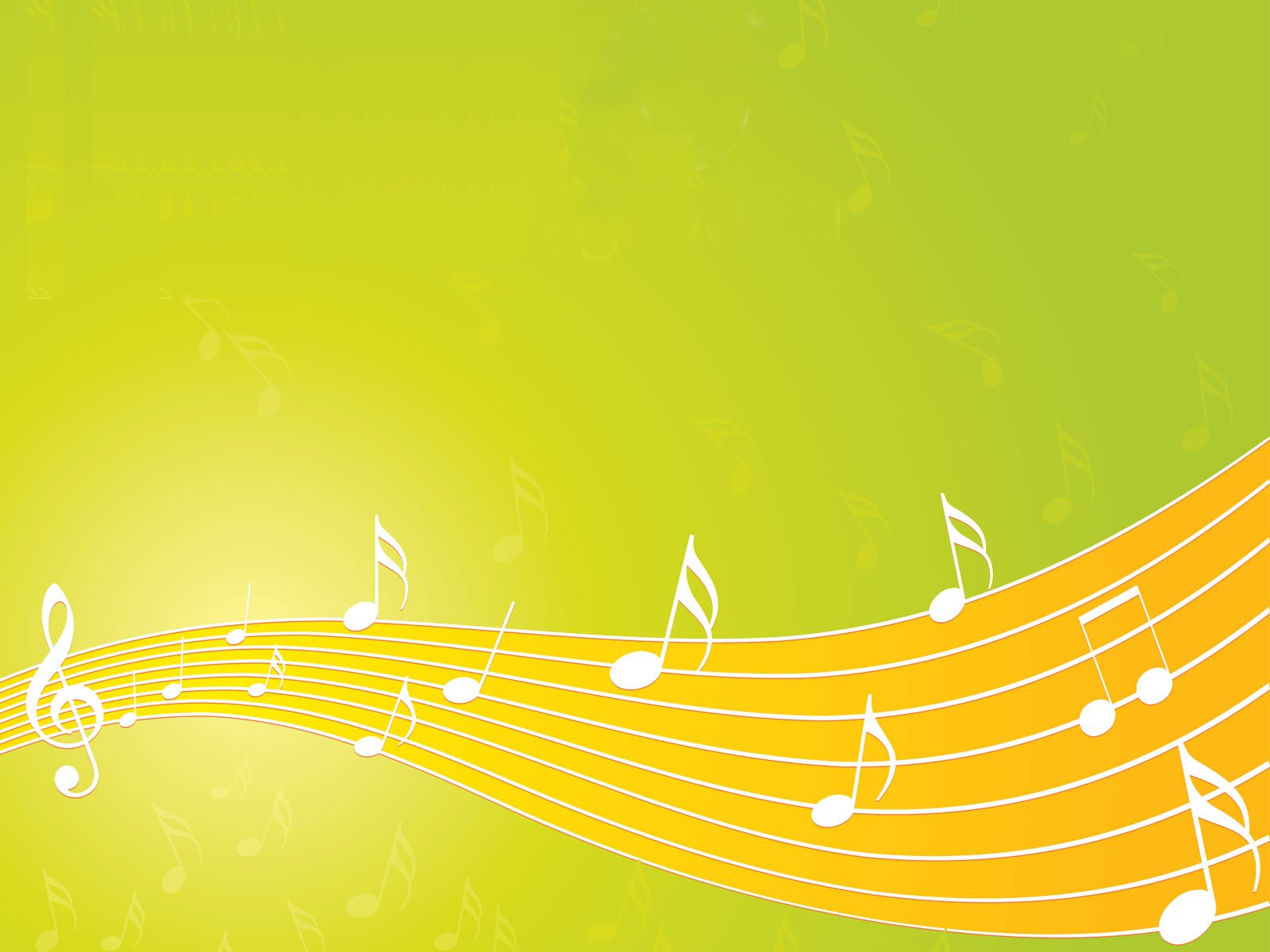 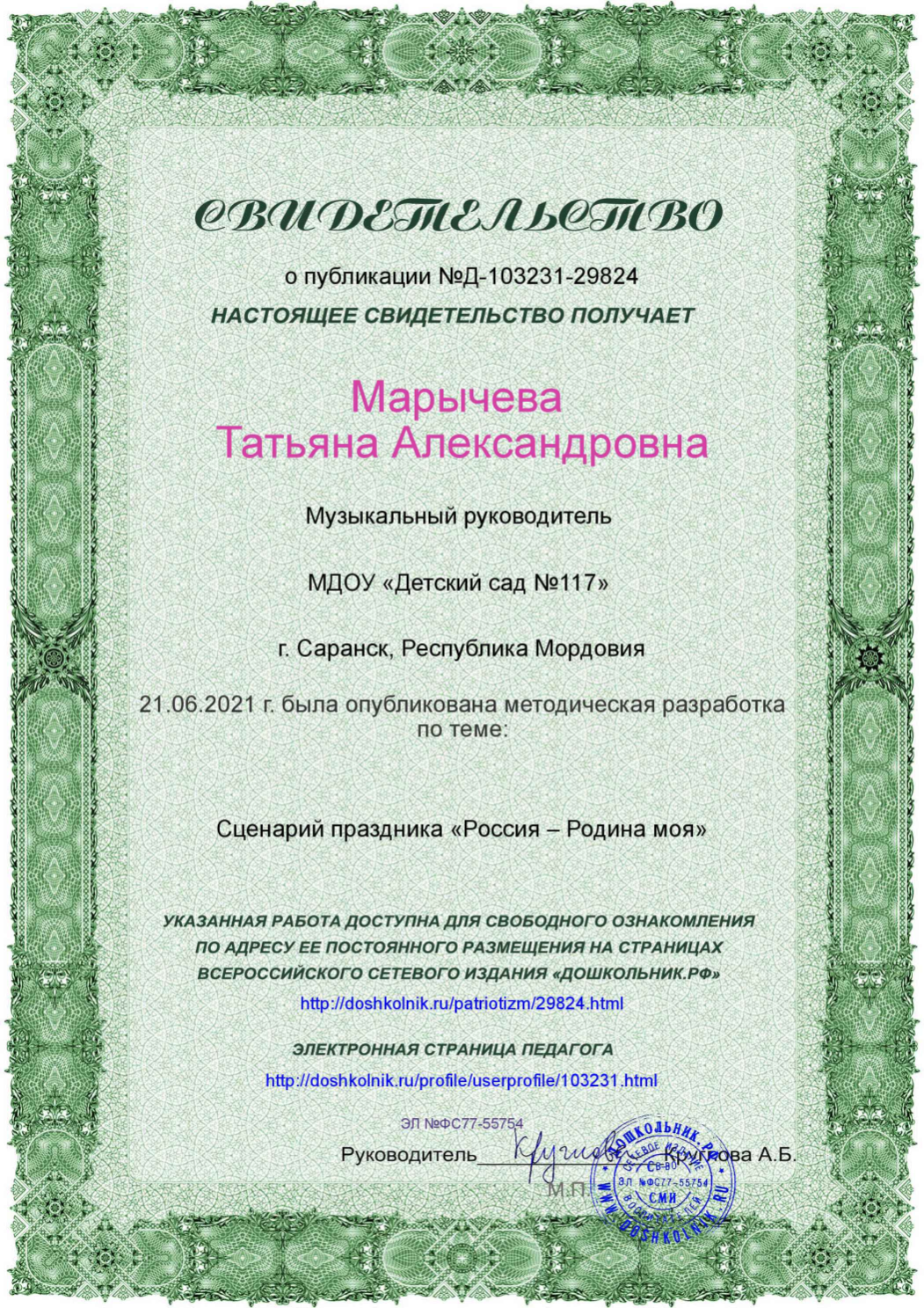 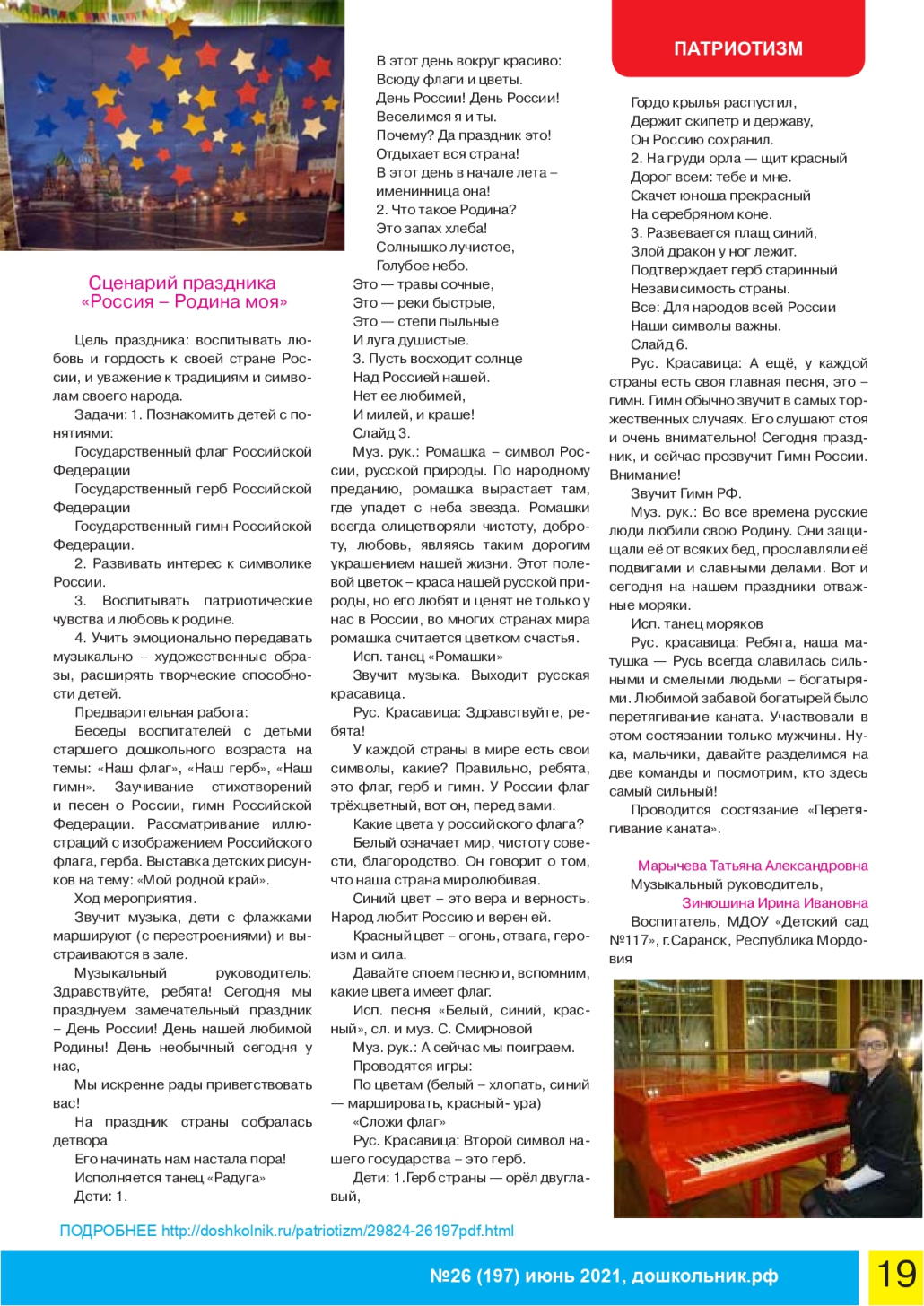 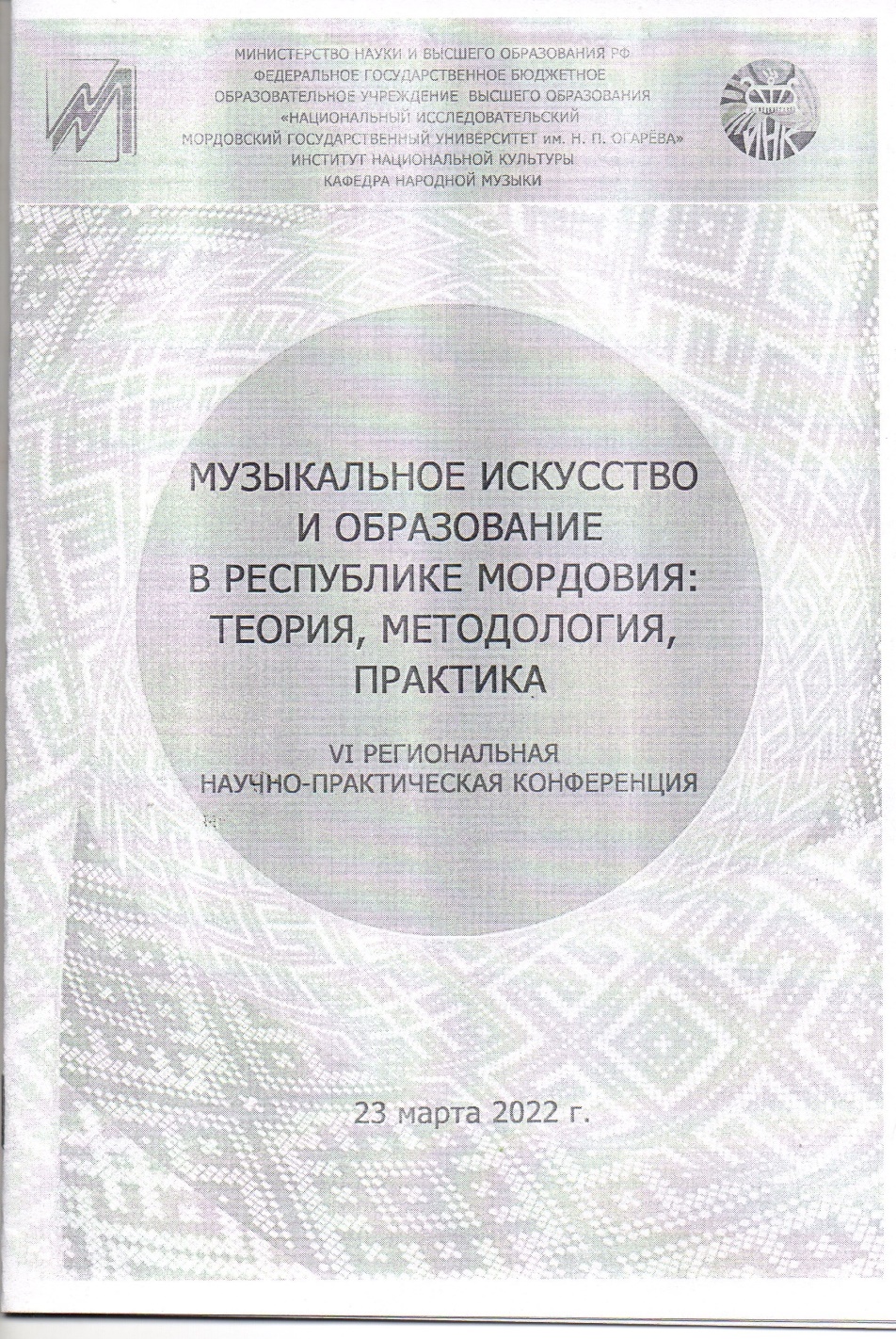 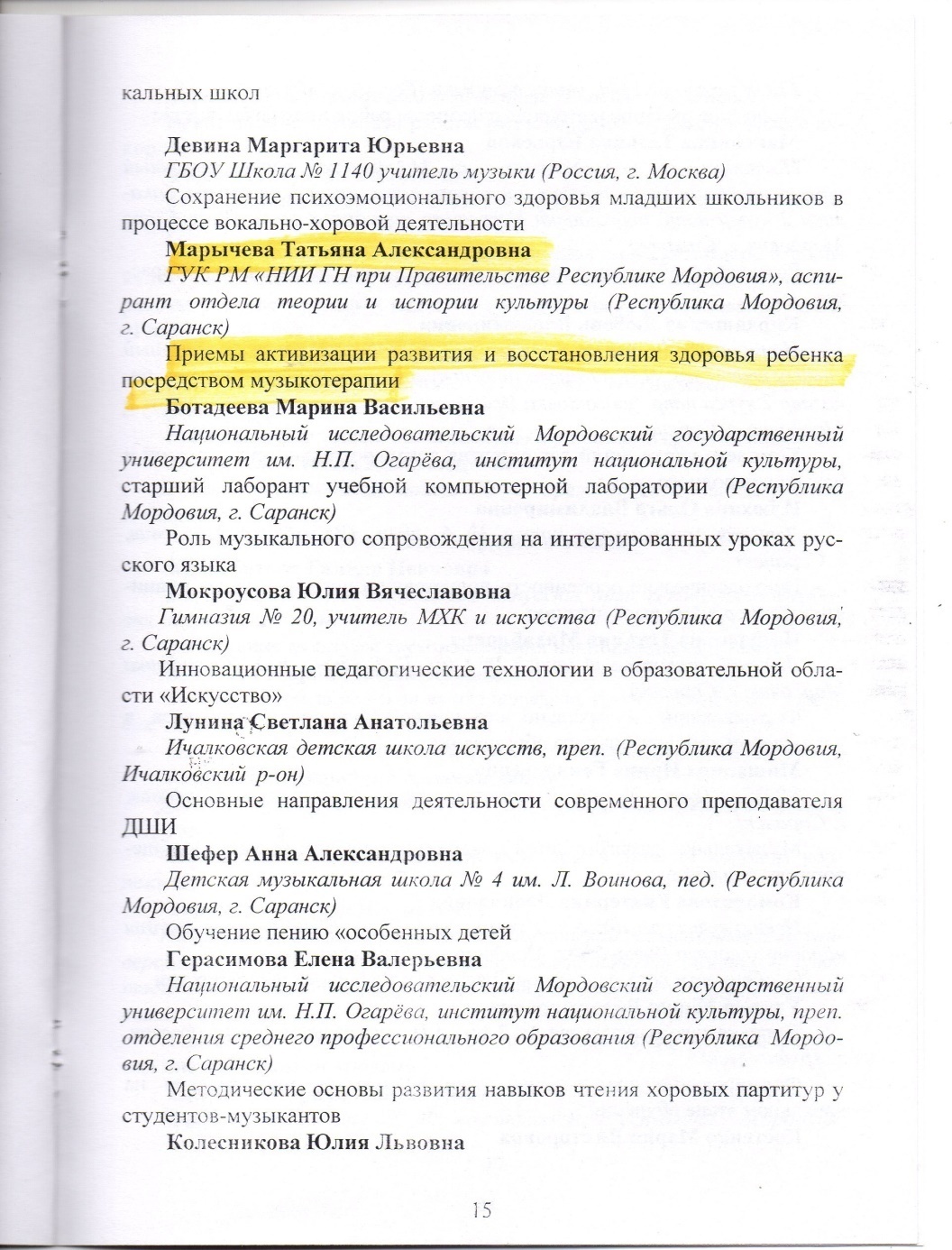 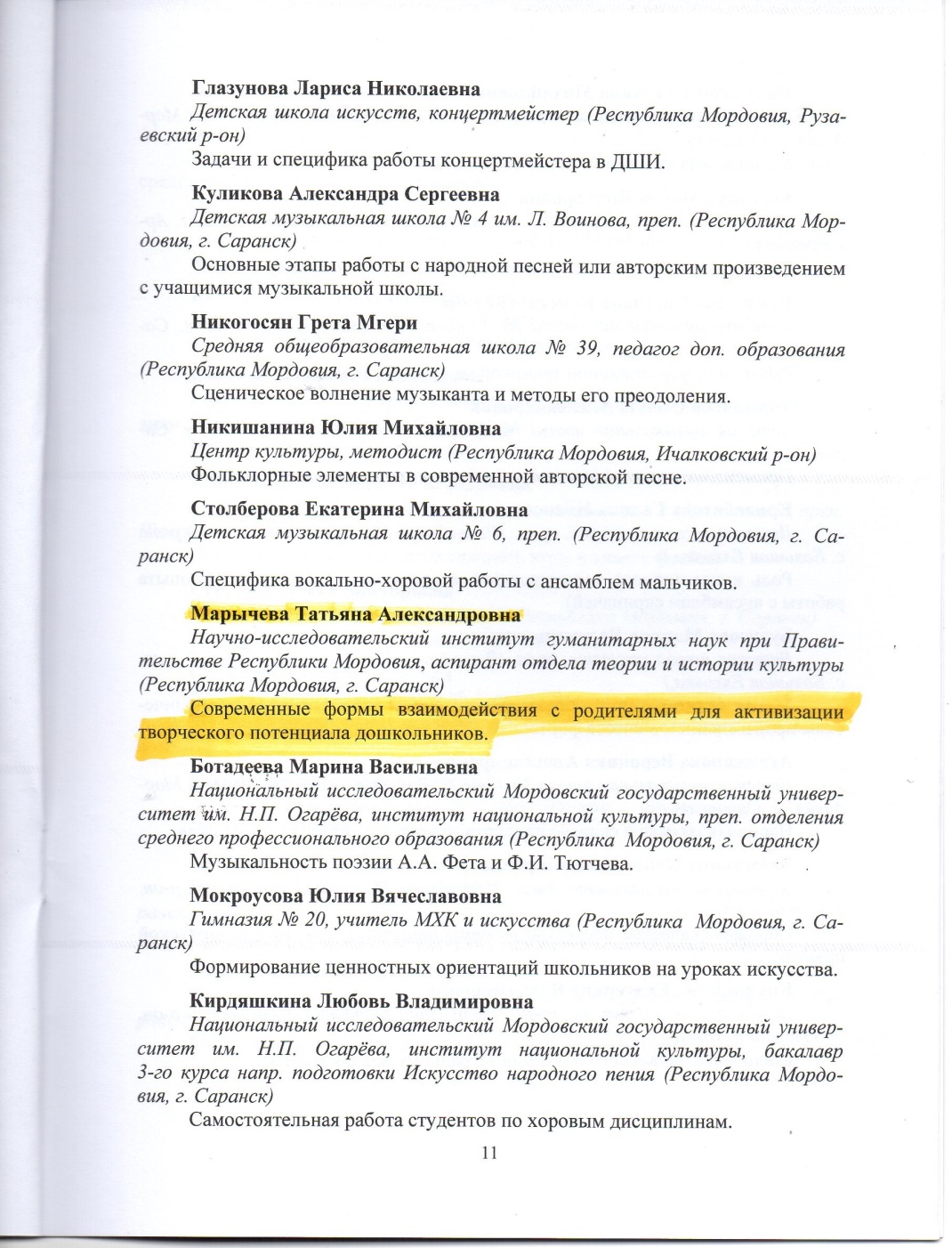 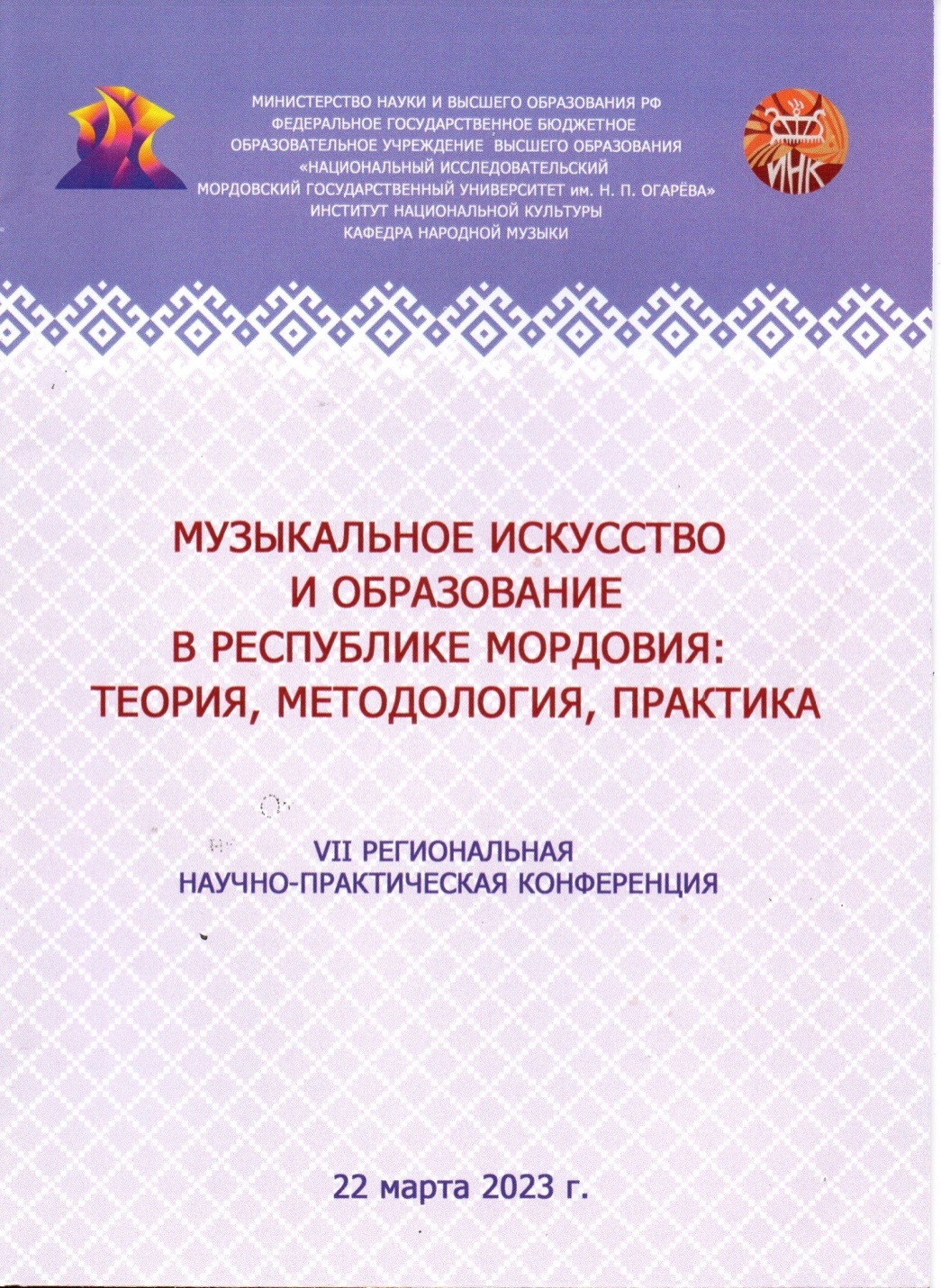 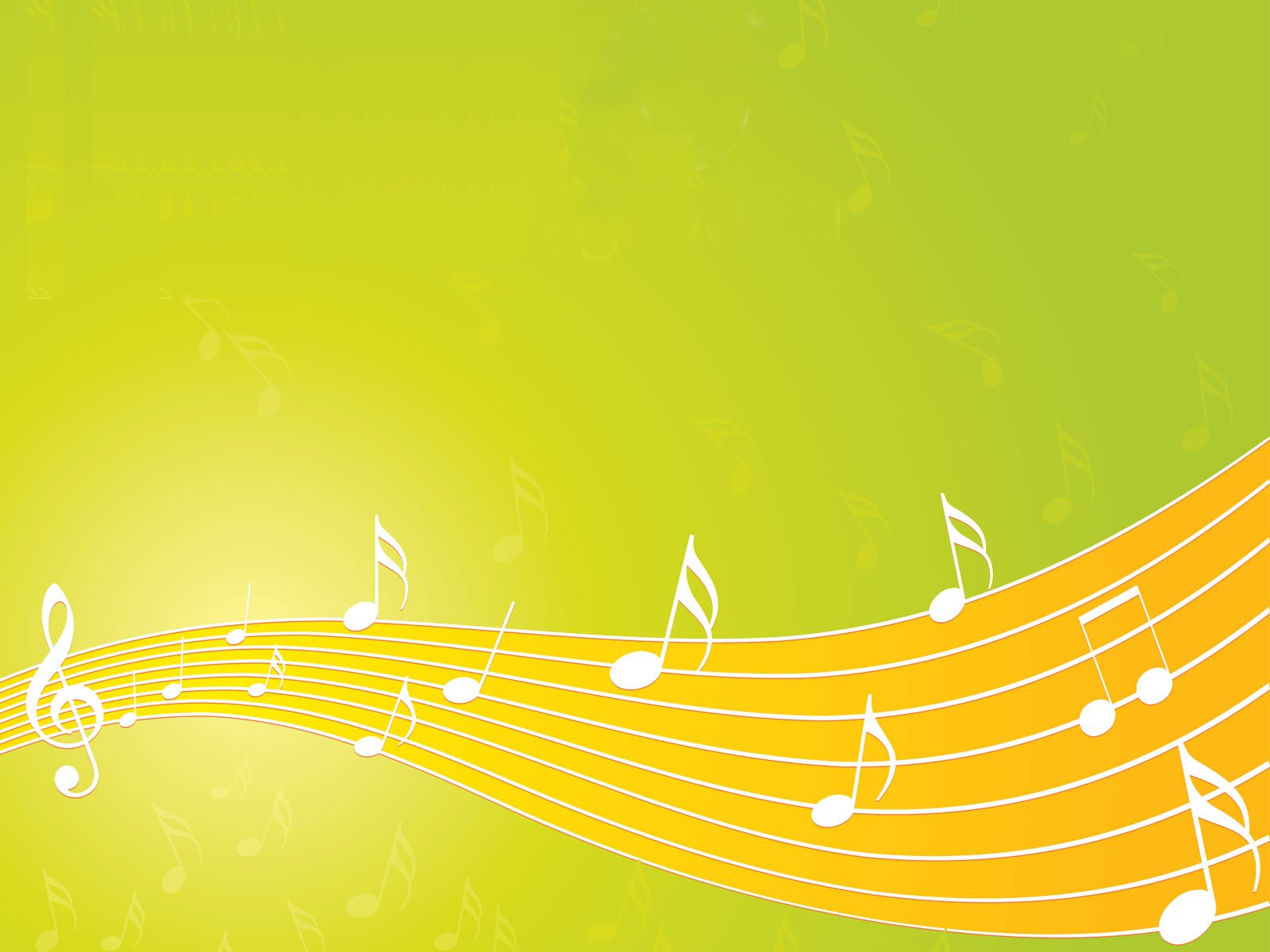 Выступления на заседаниях методических советов, научно-практических конференциях, педагогических чтениях, семинарах, секциях, форумах, радиопередачах (очно)
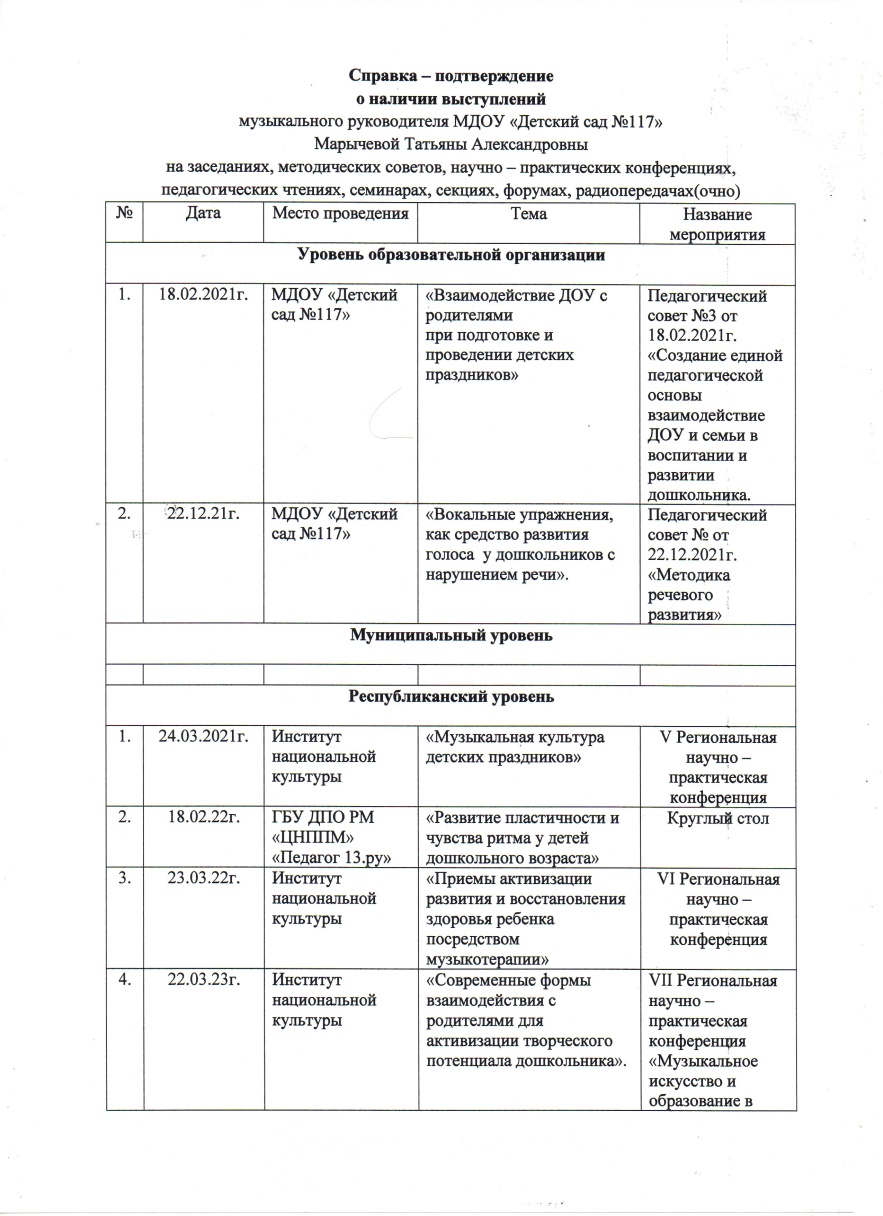 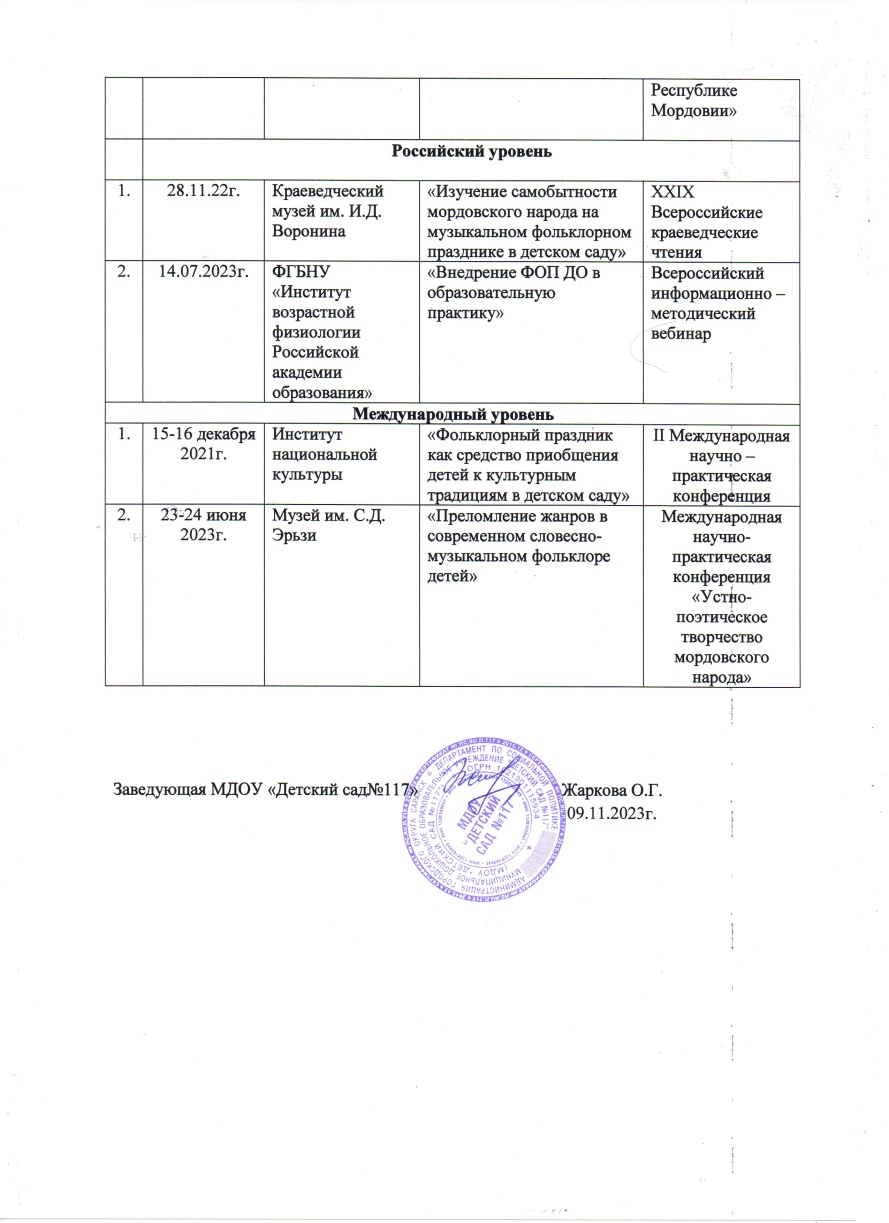 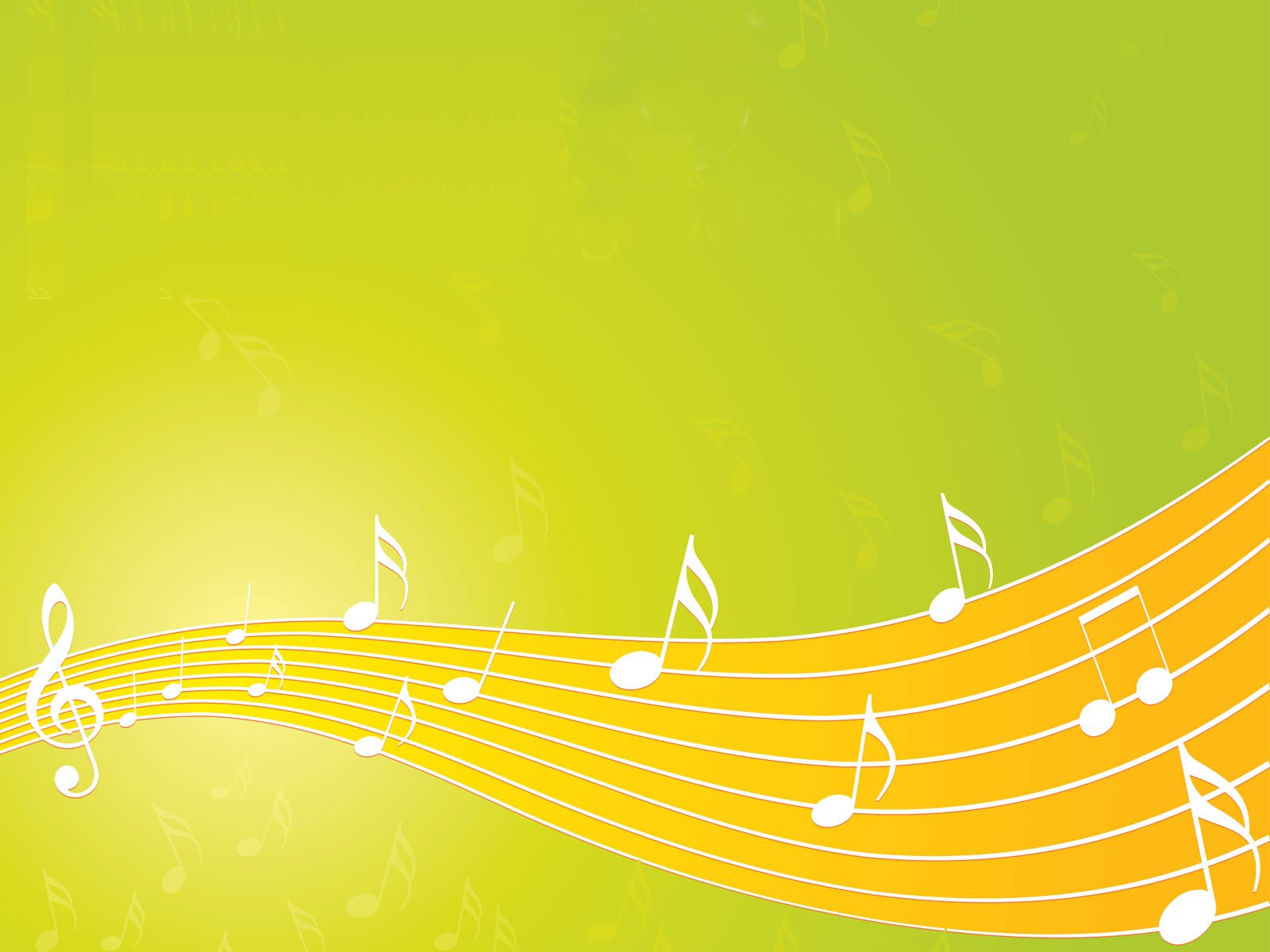 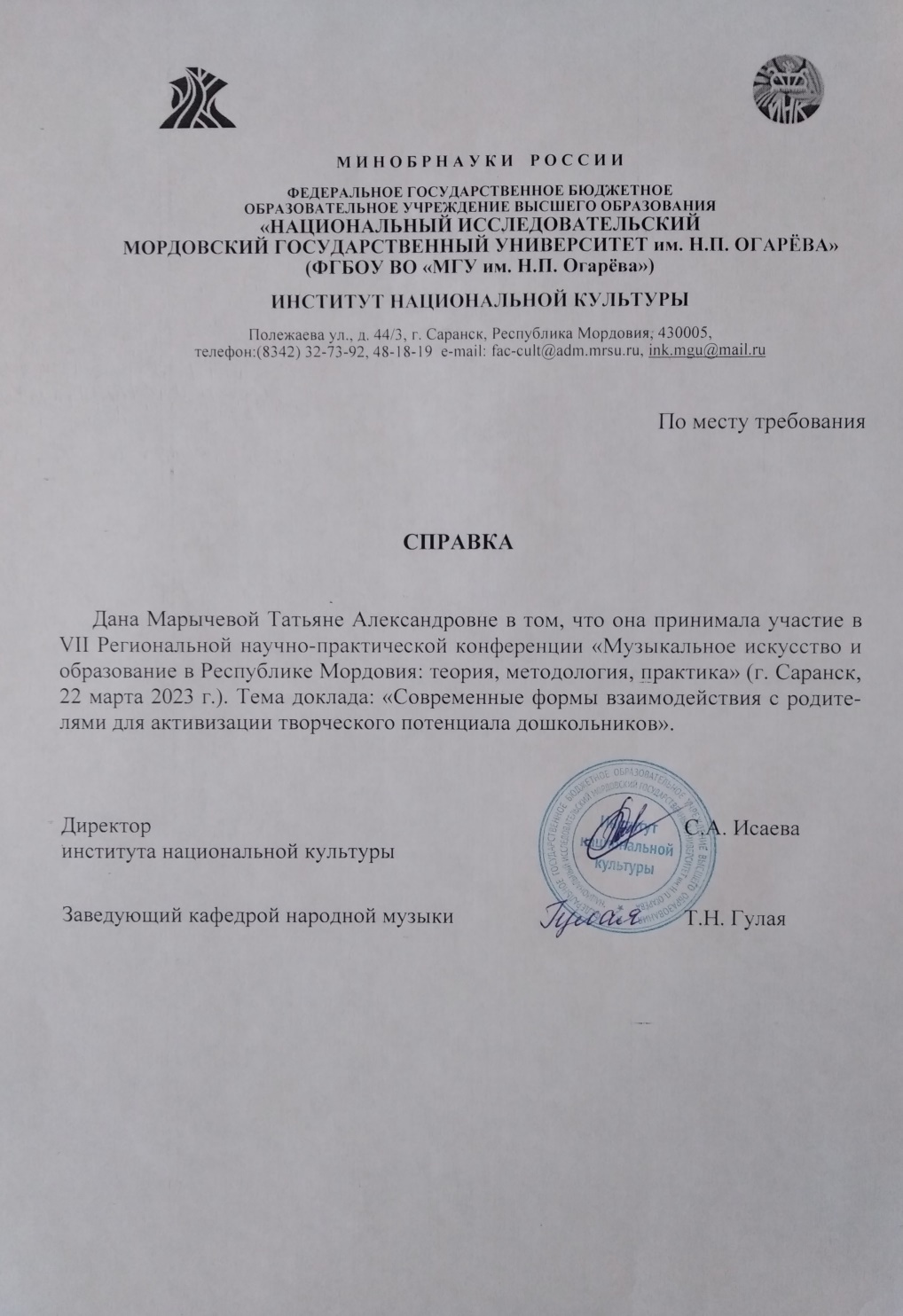 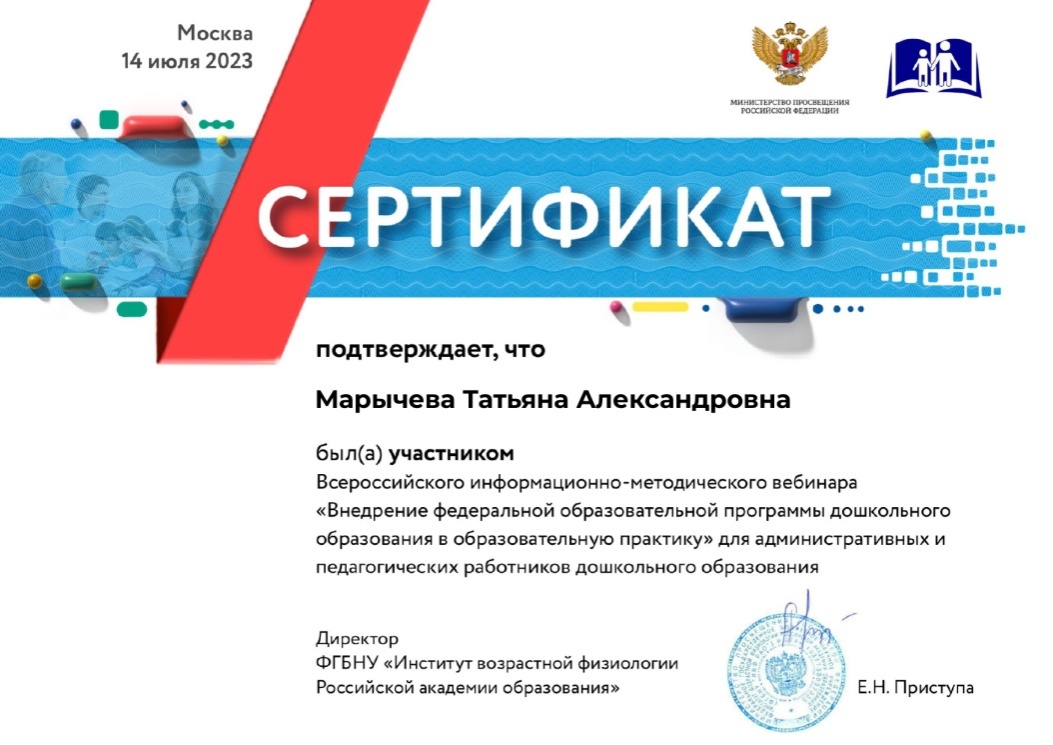 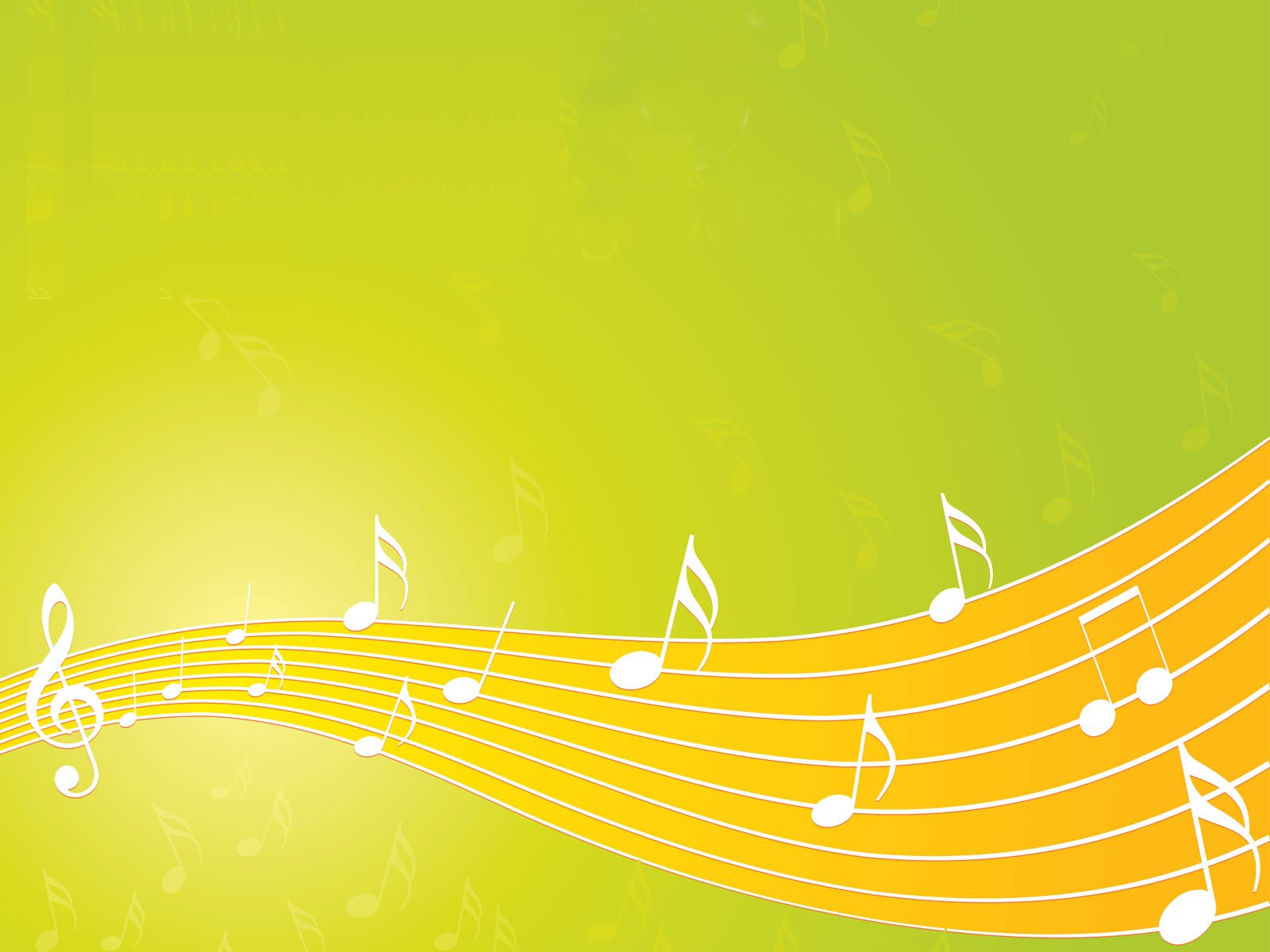 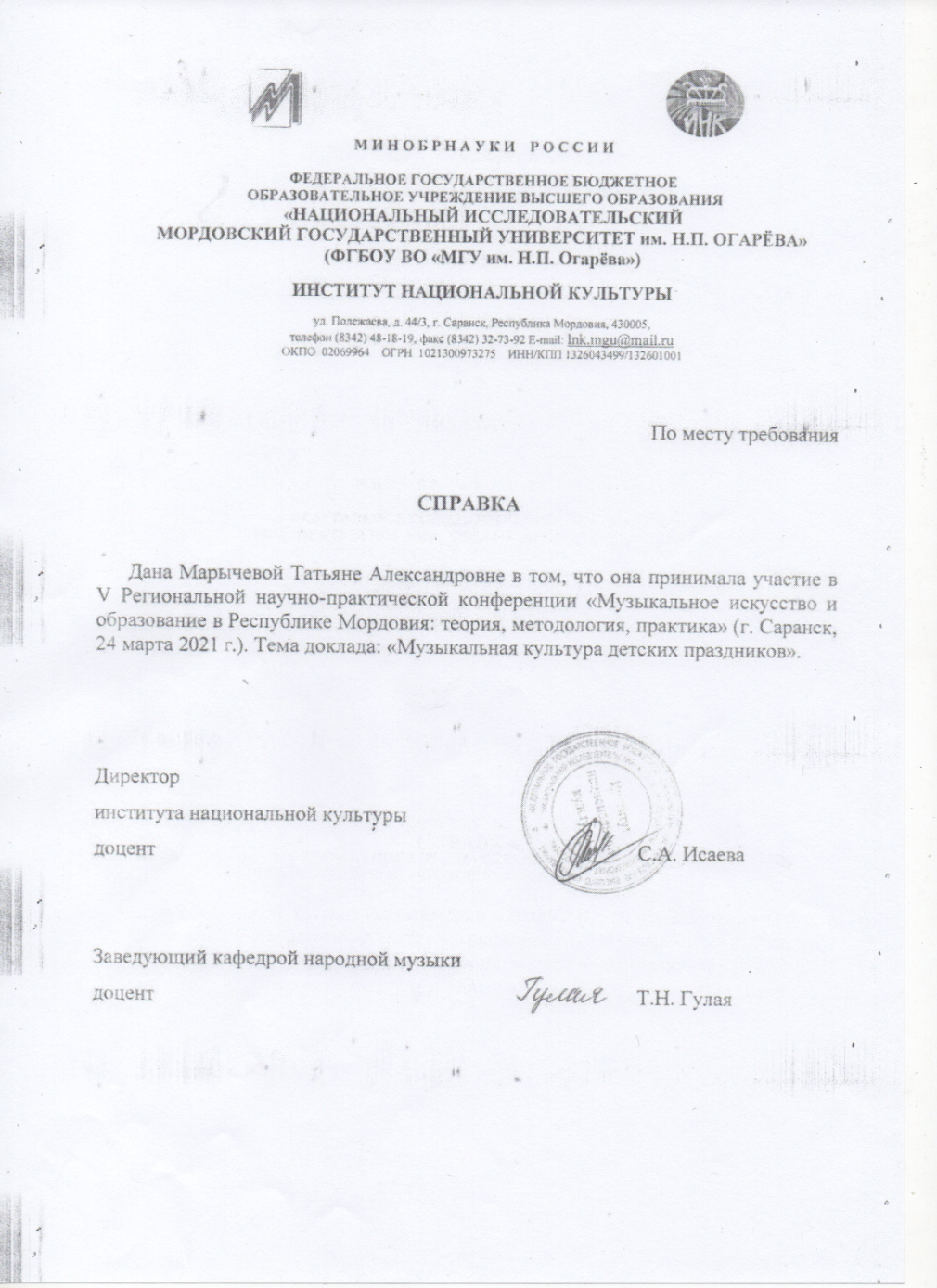 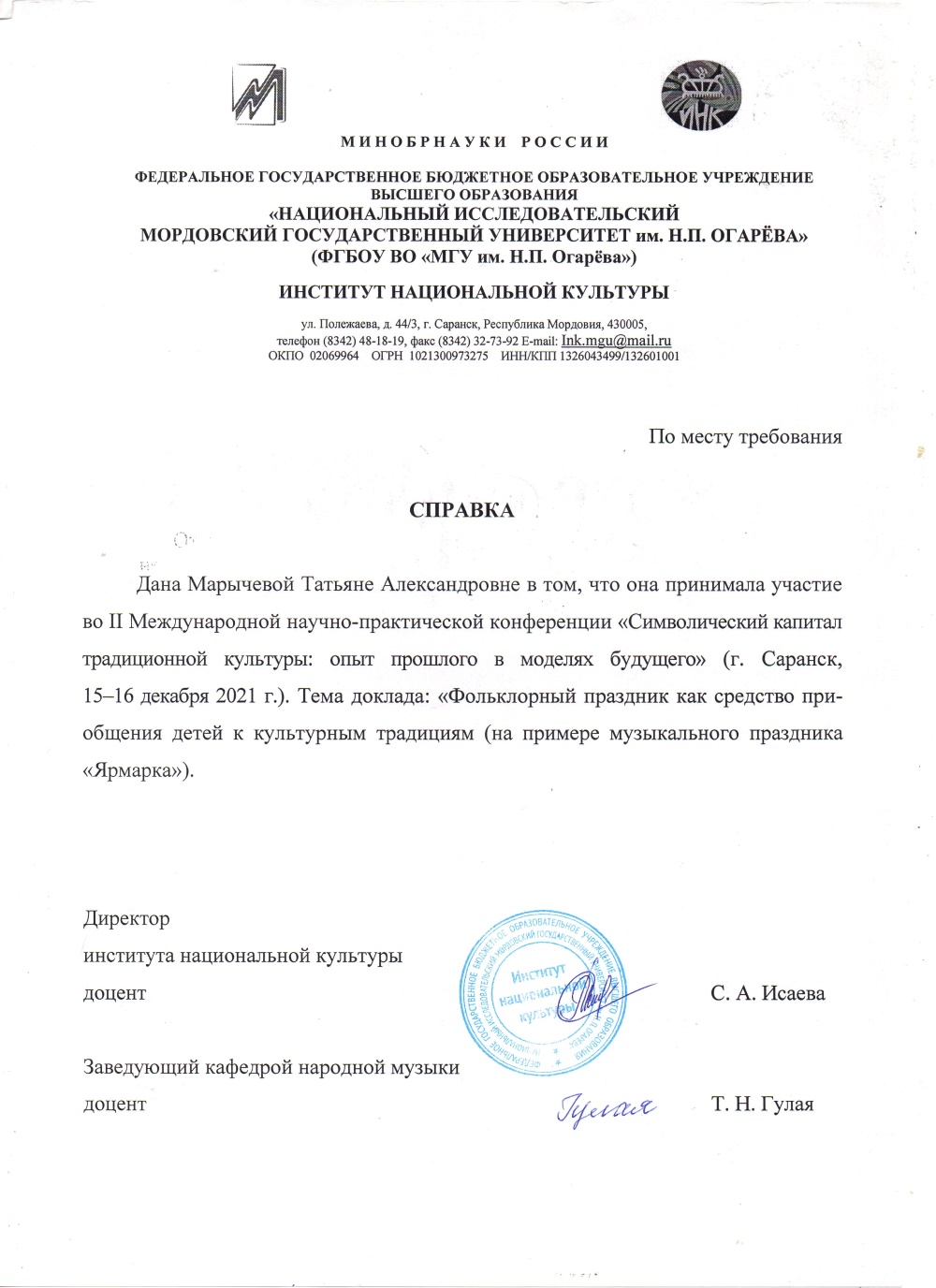 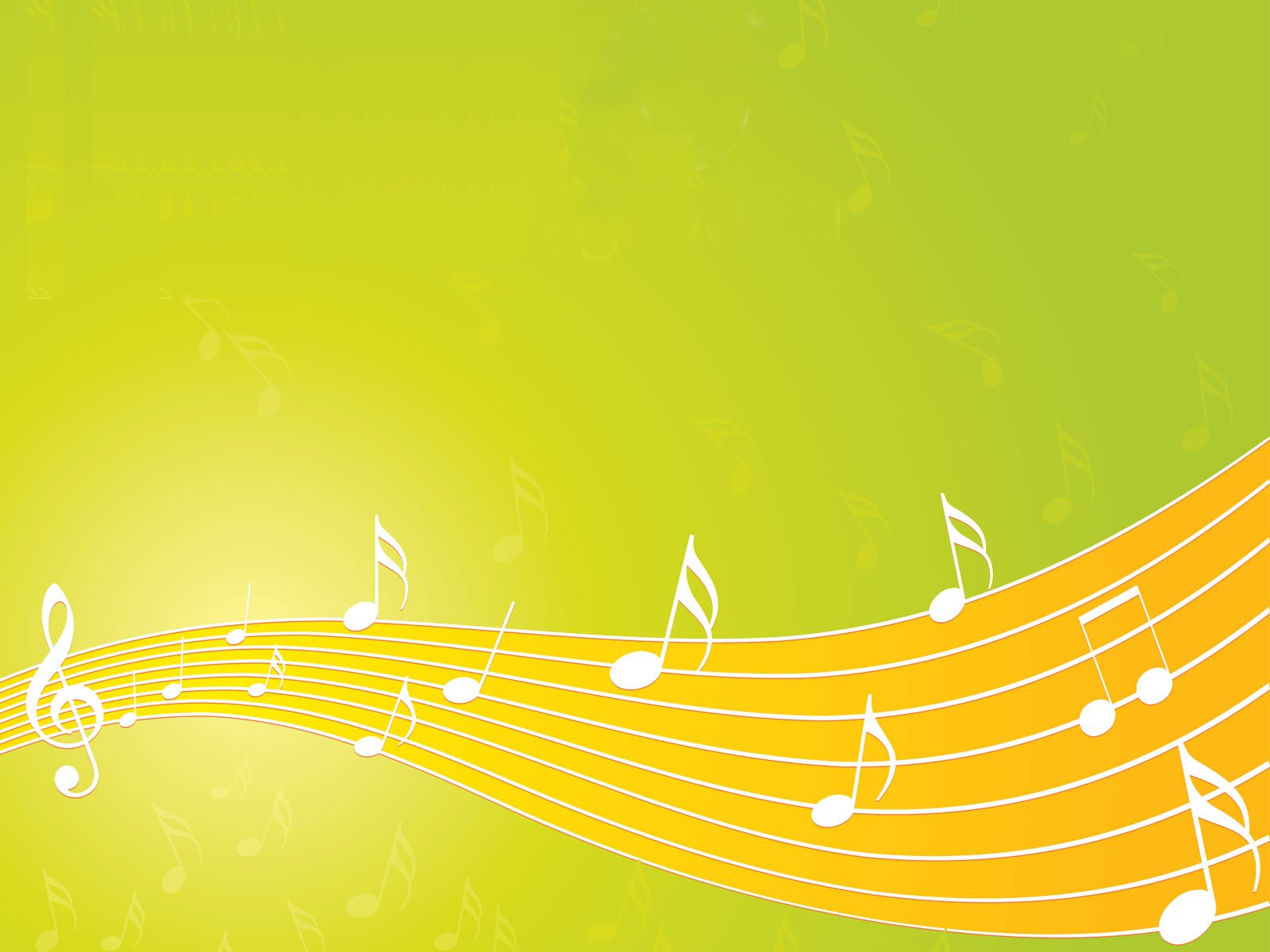 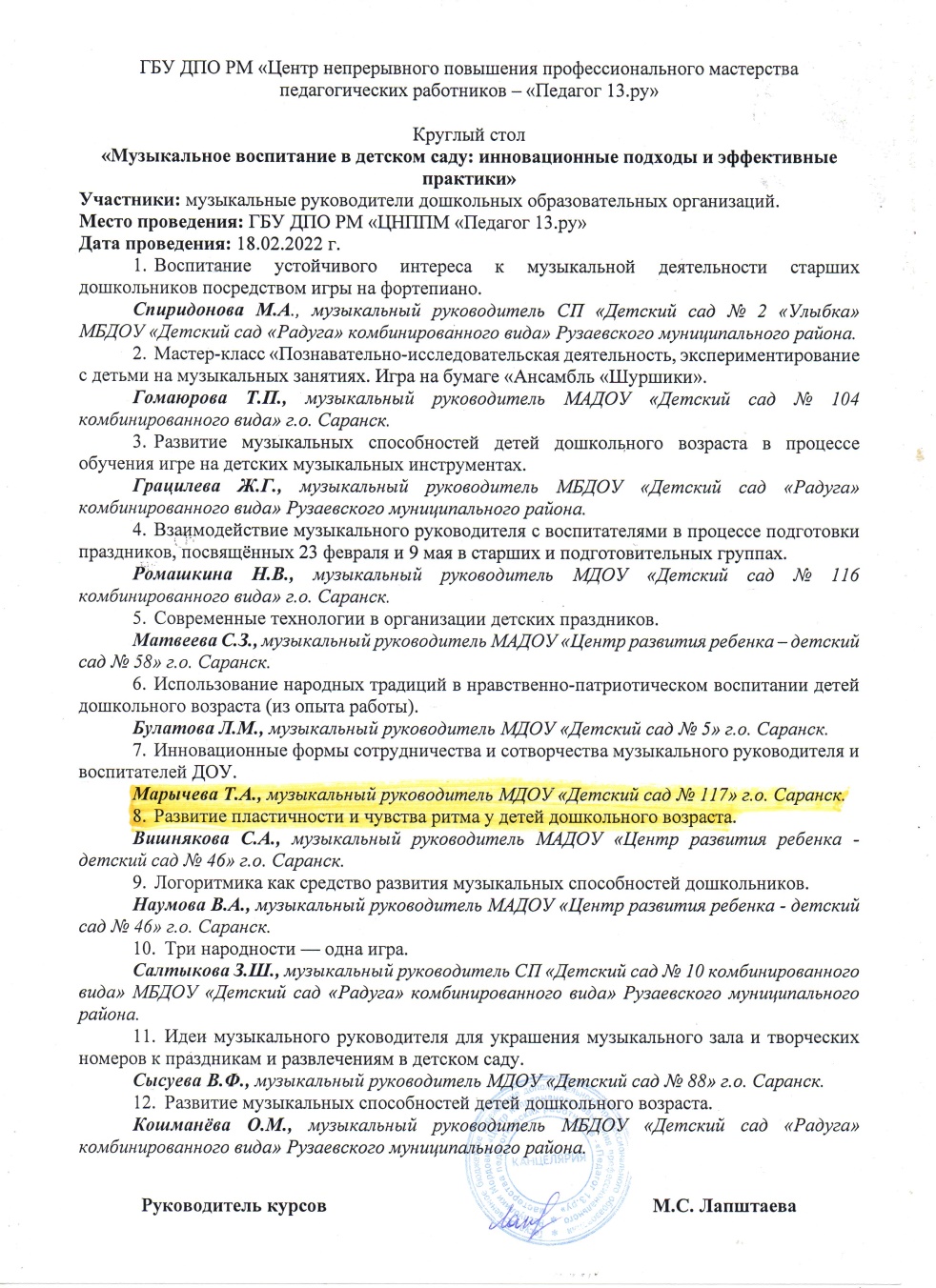 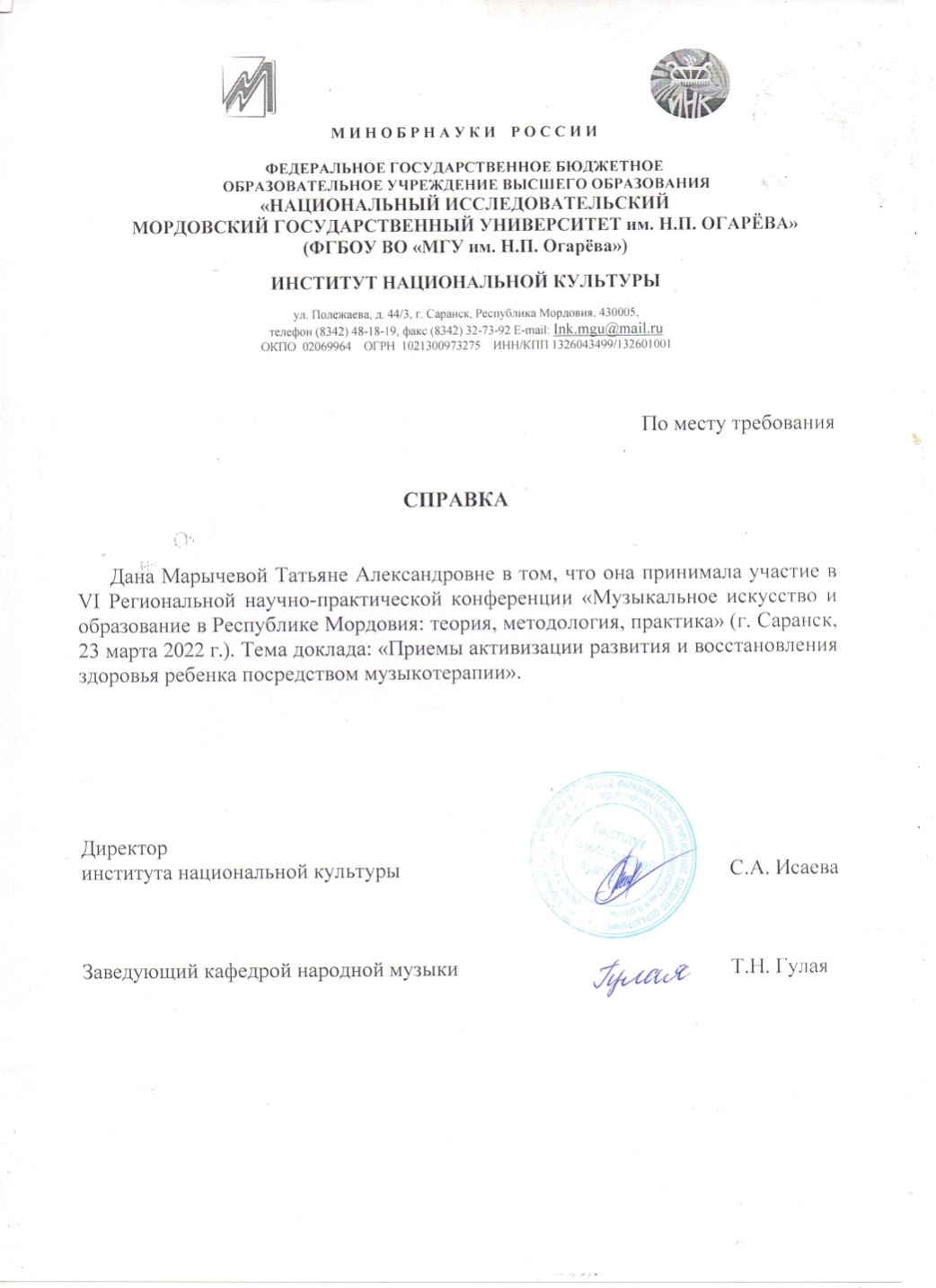 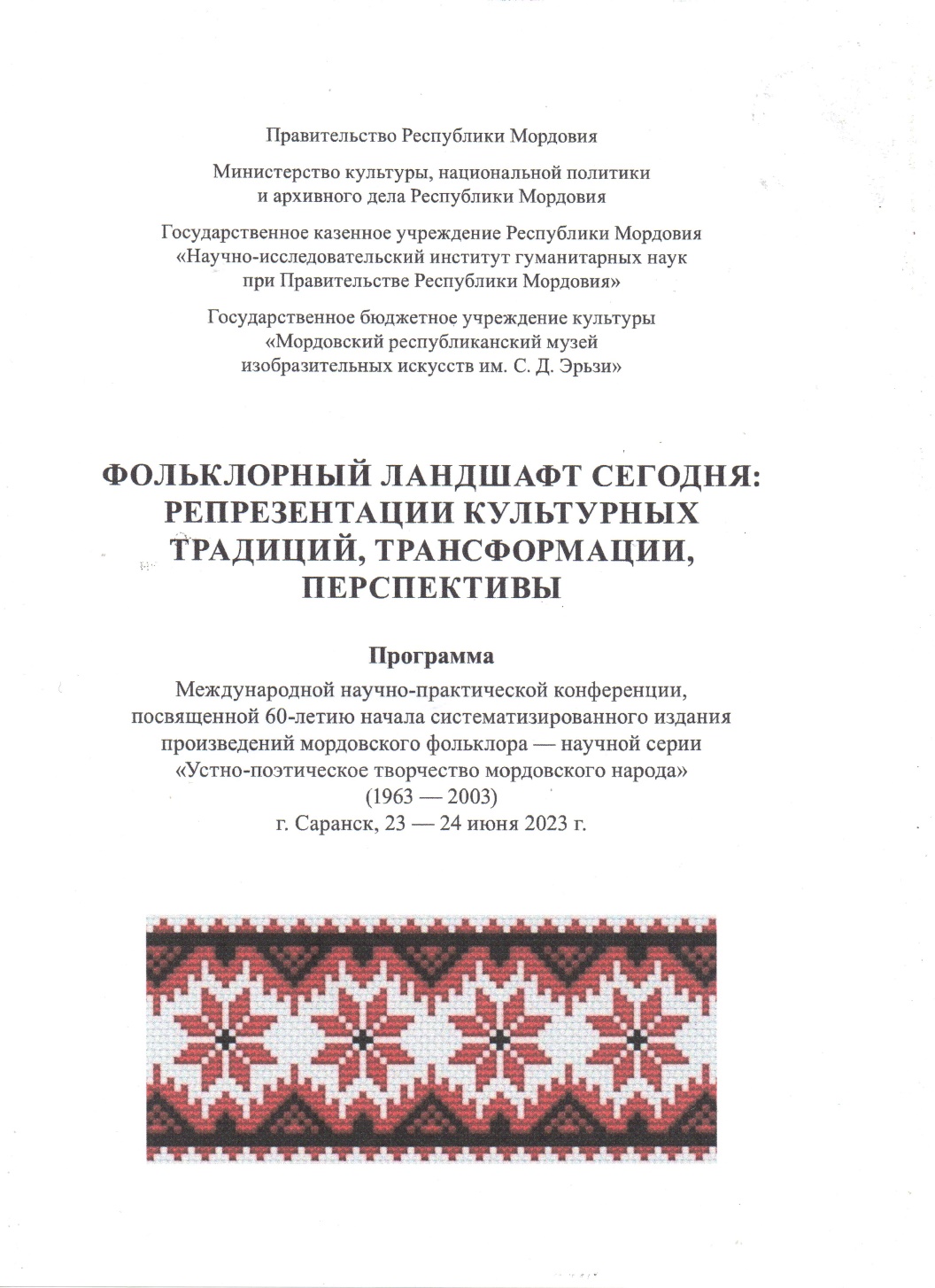 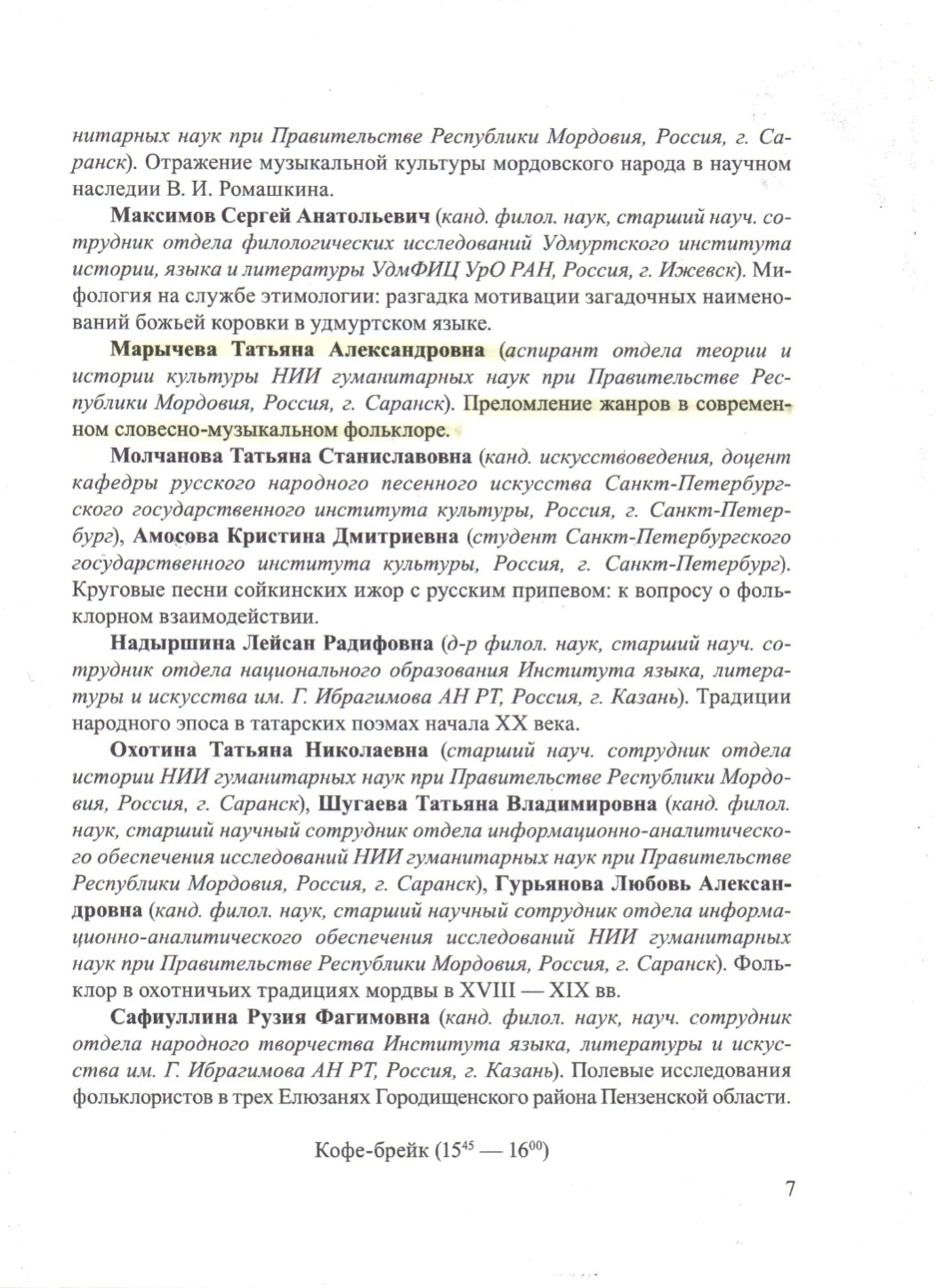 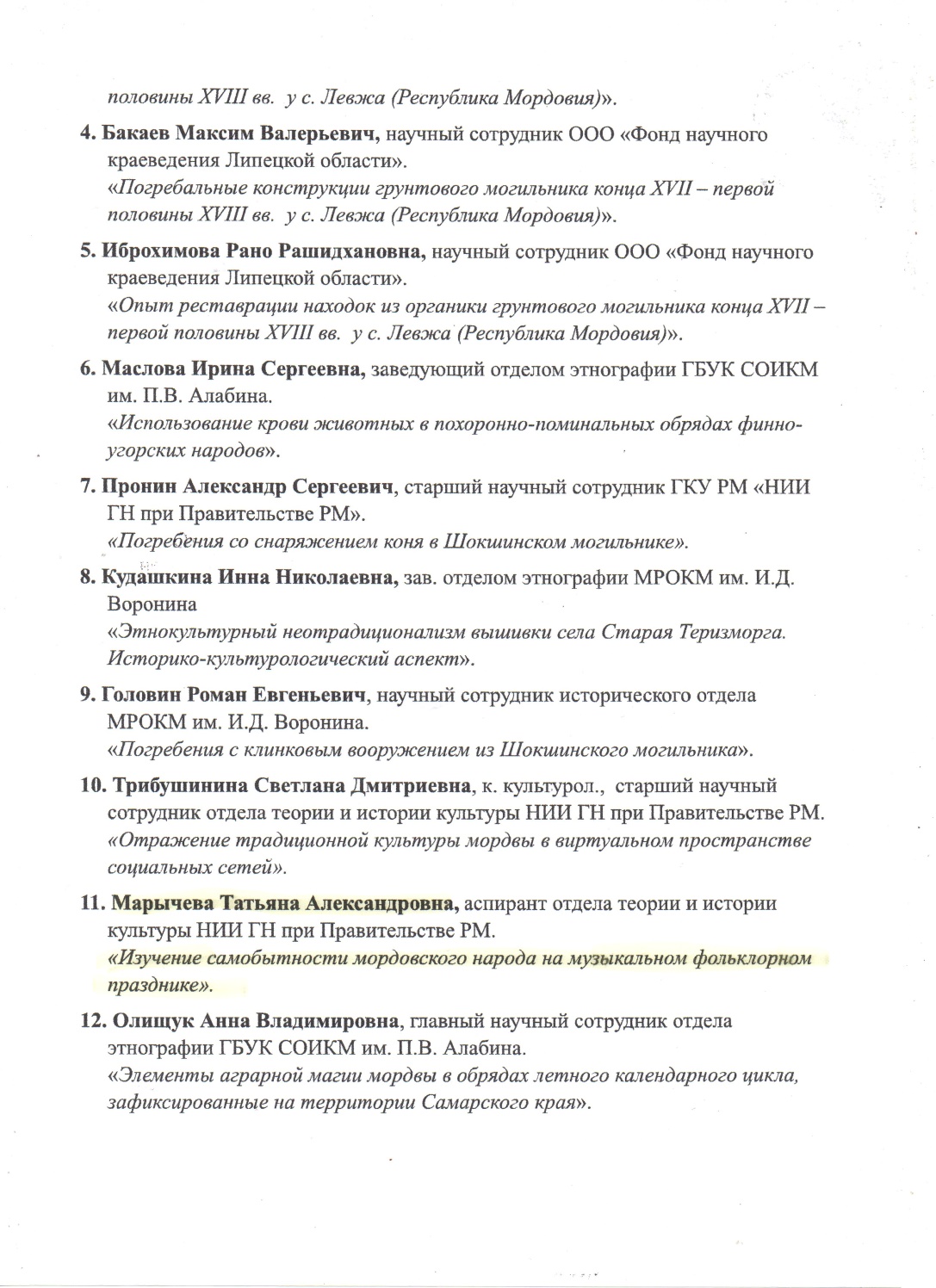 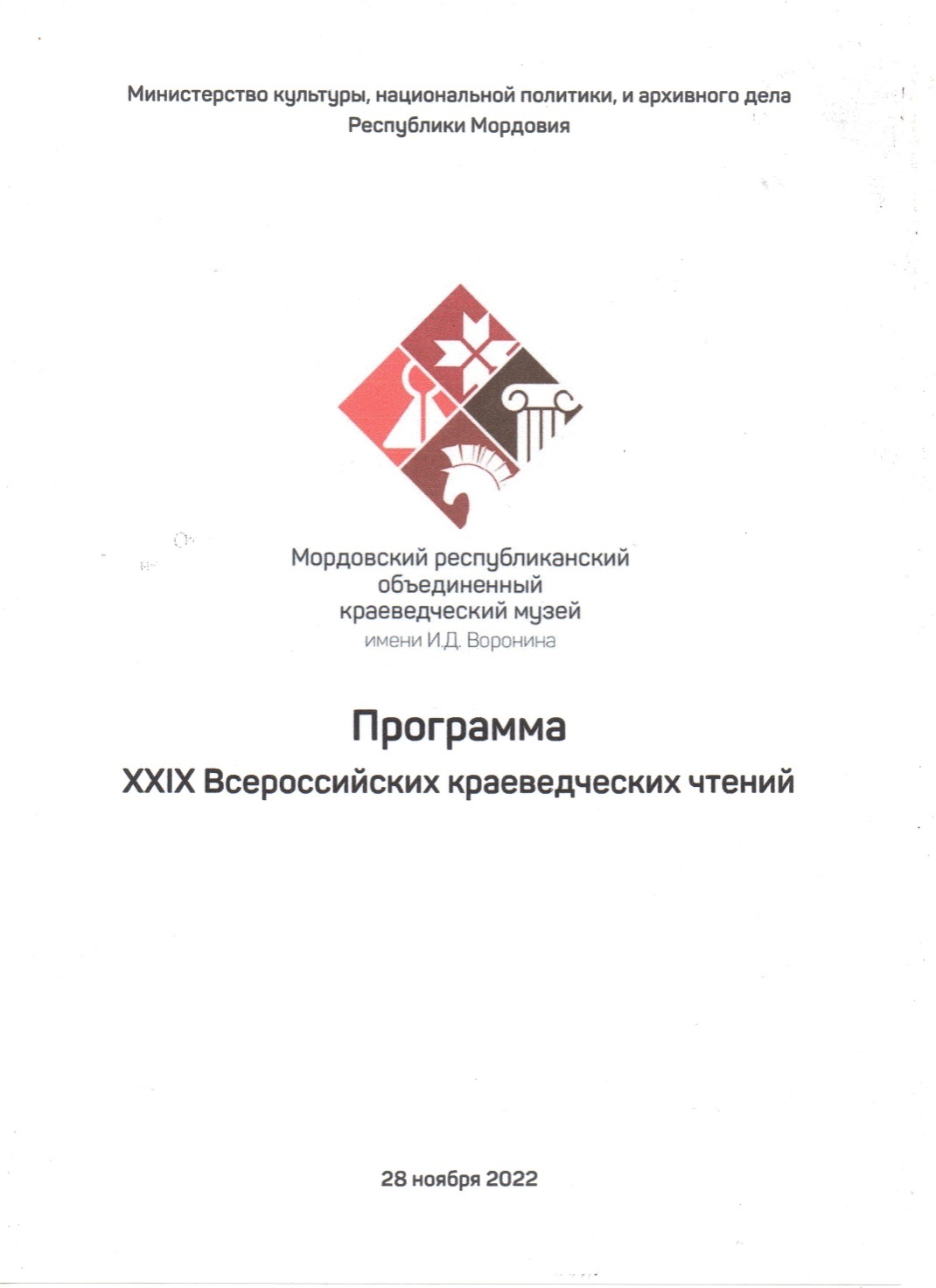 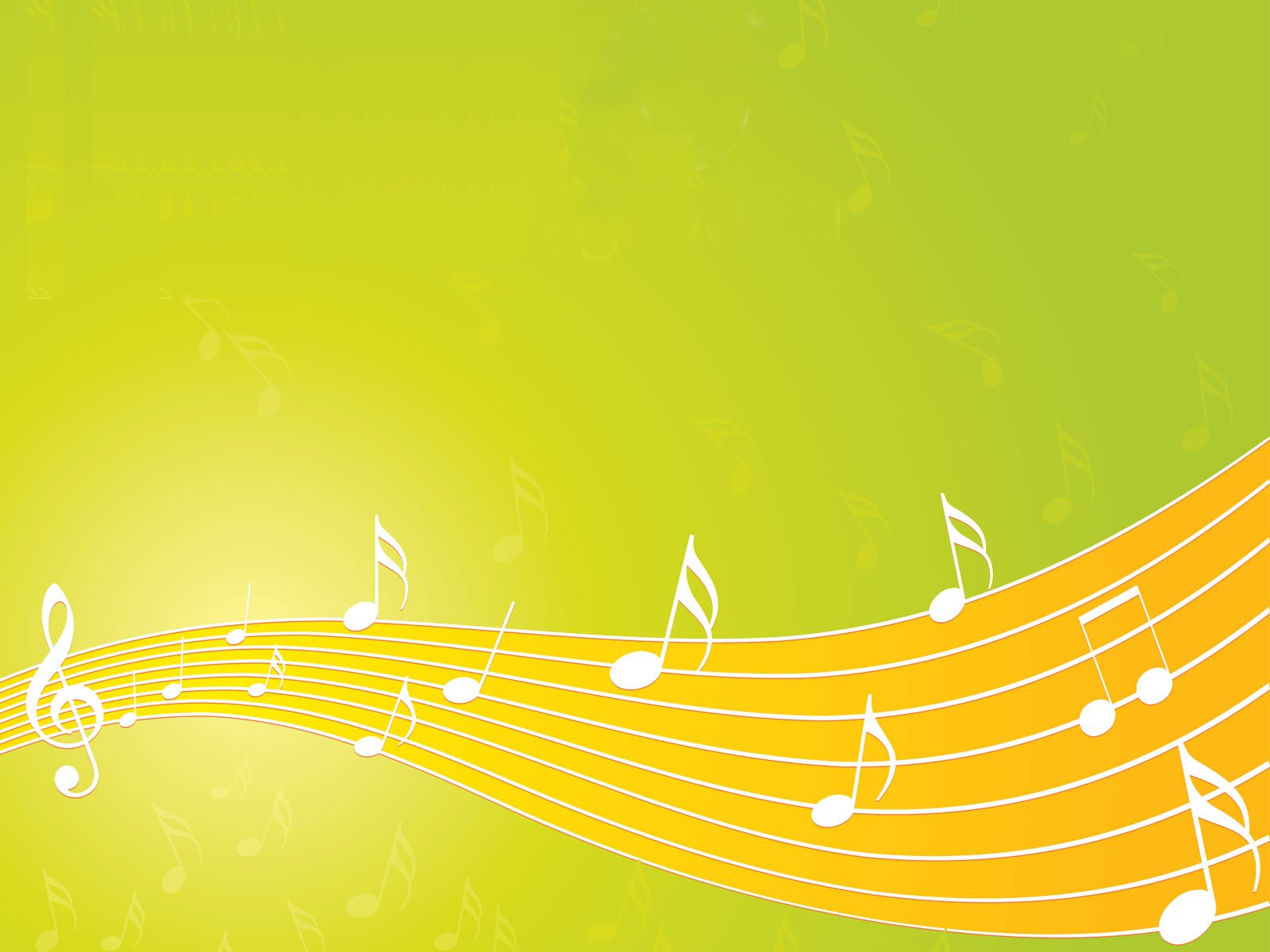 Проведение открытых занятий, мастер-классов, мероприятий:
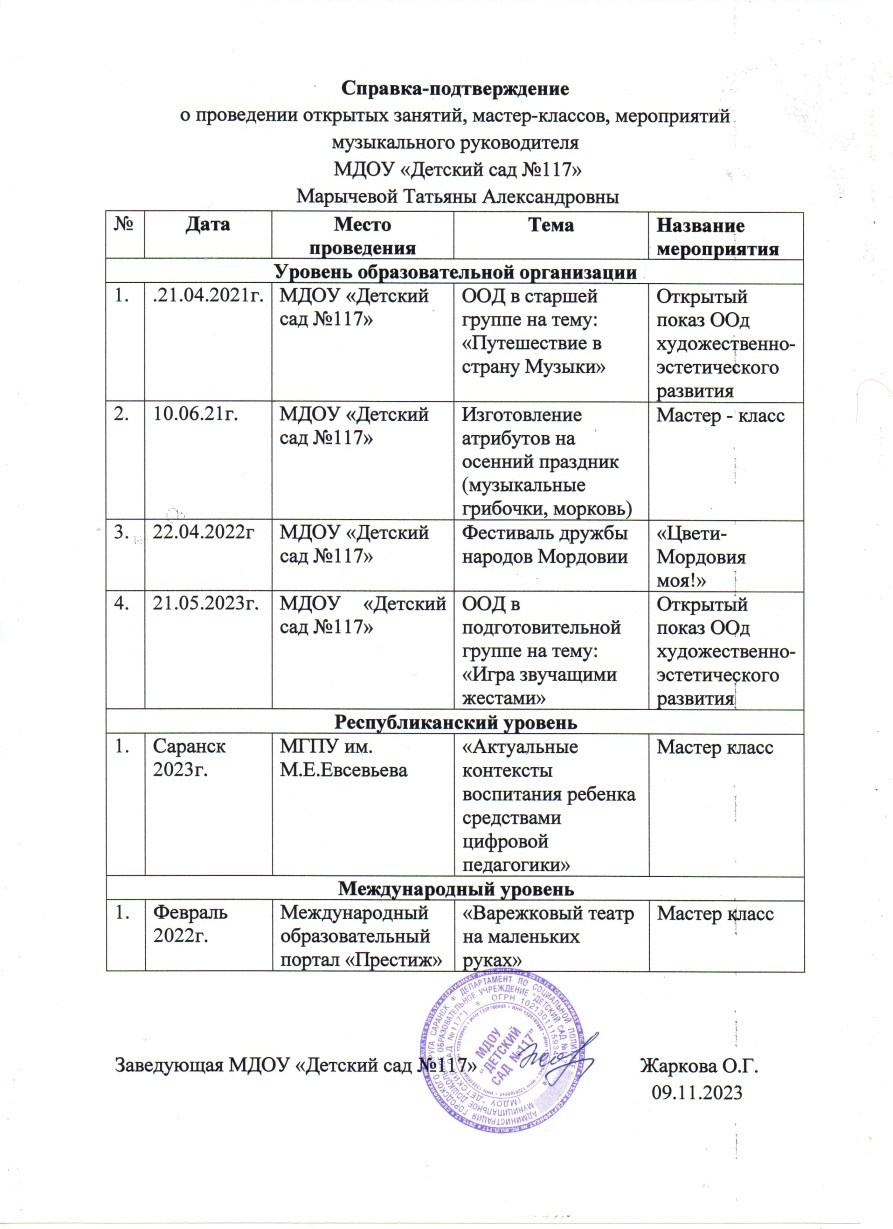 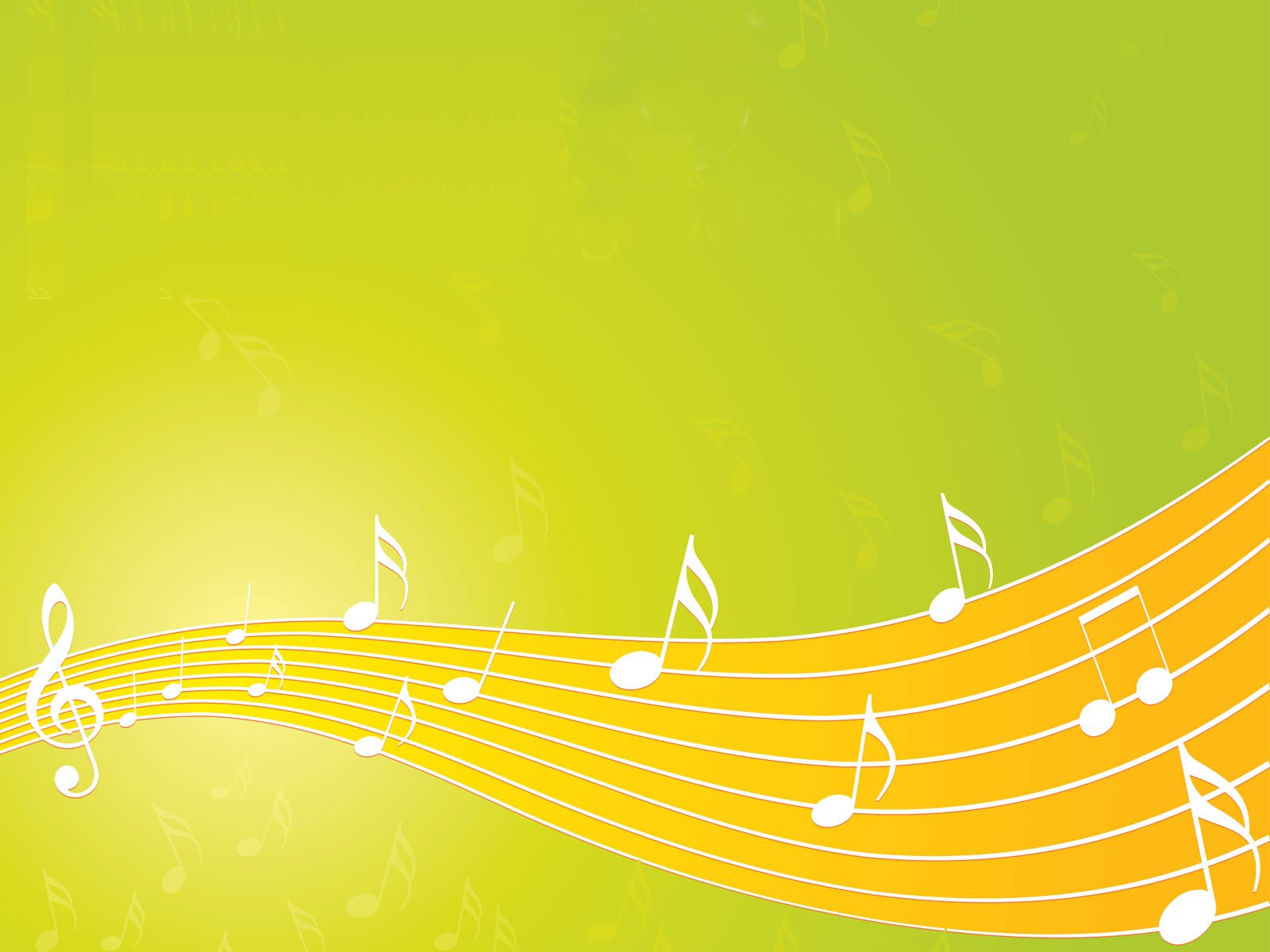 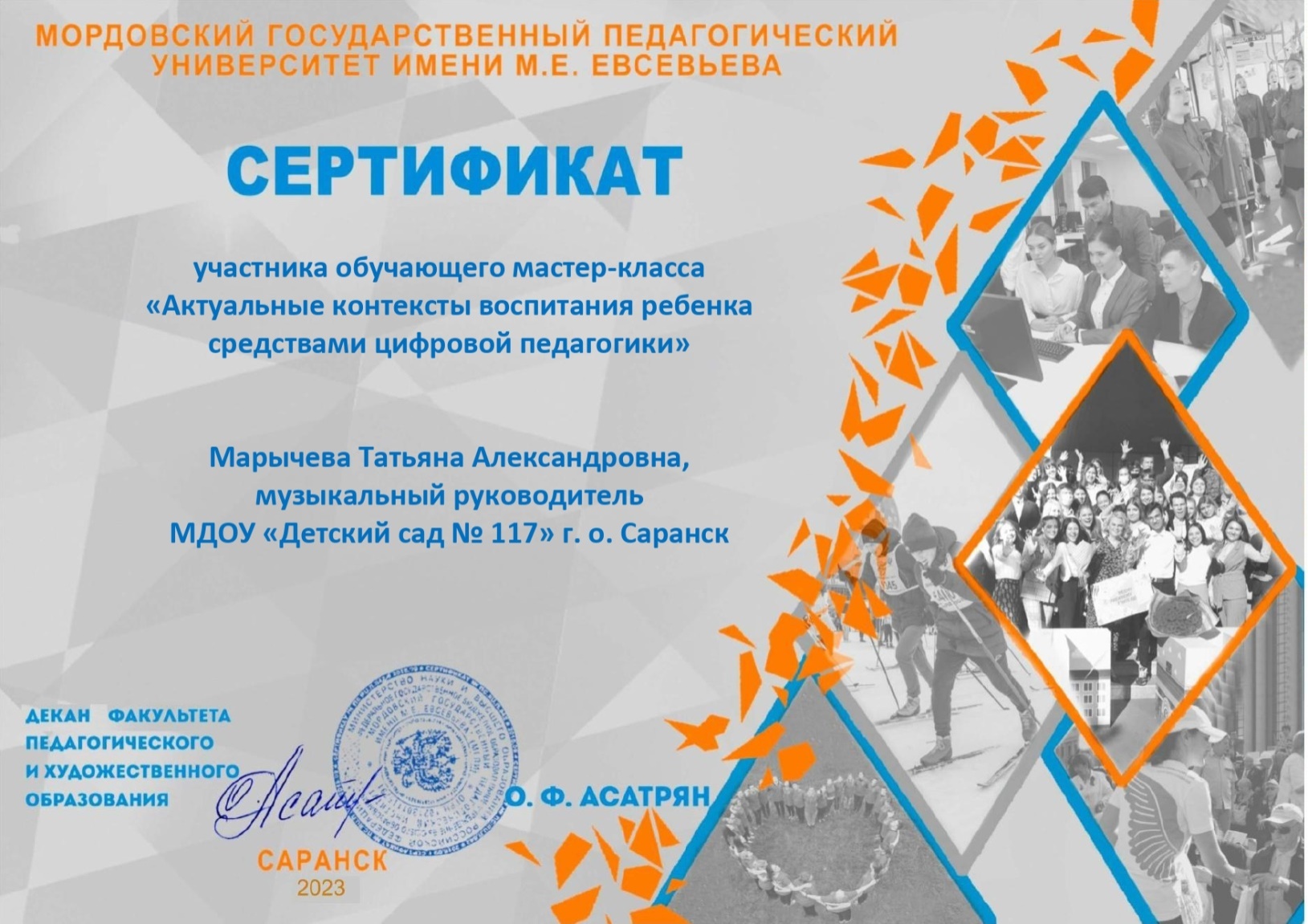 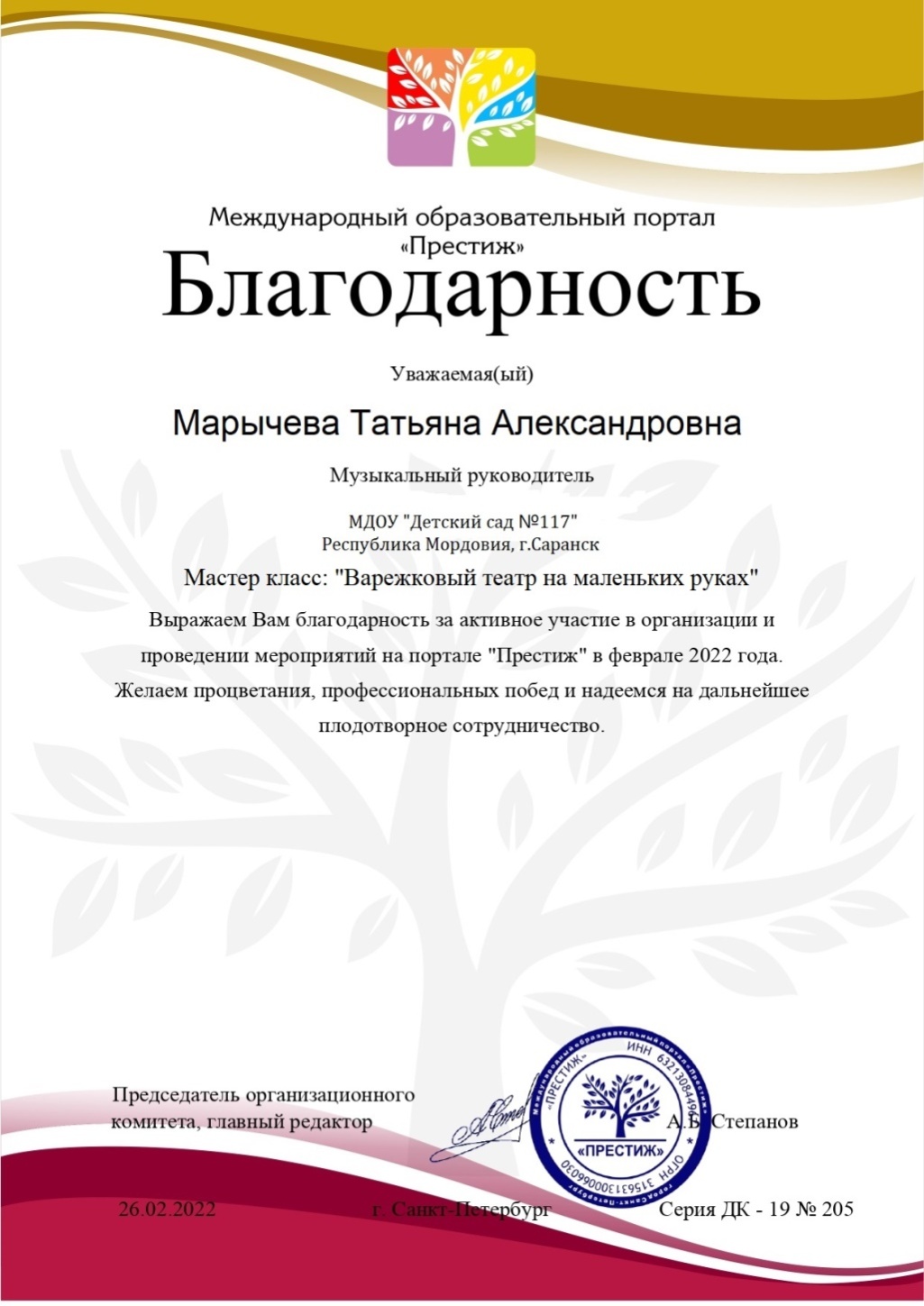 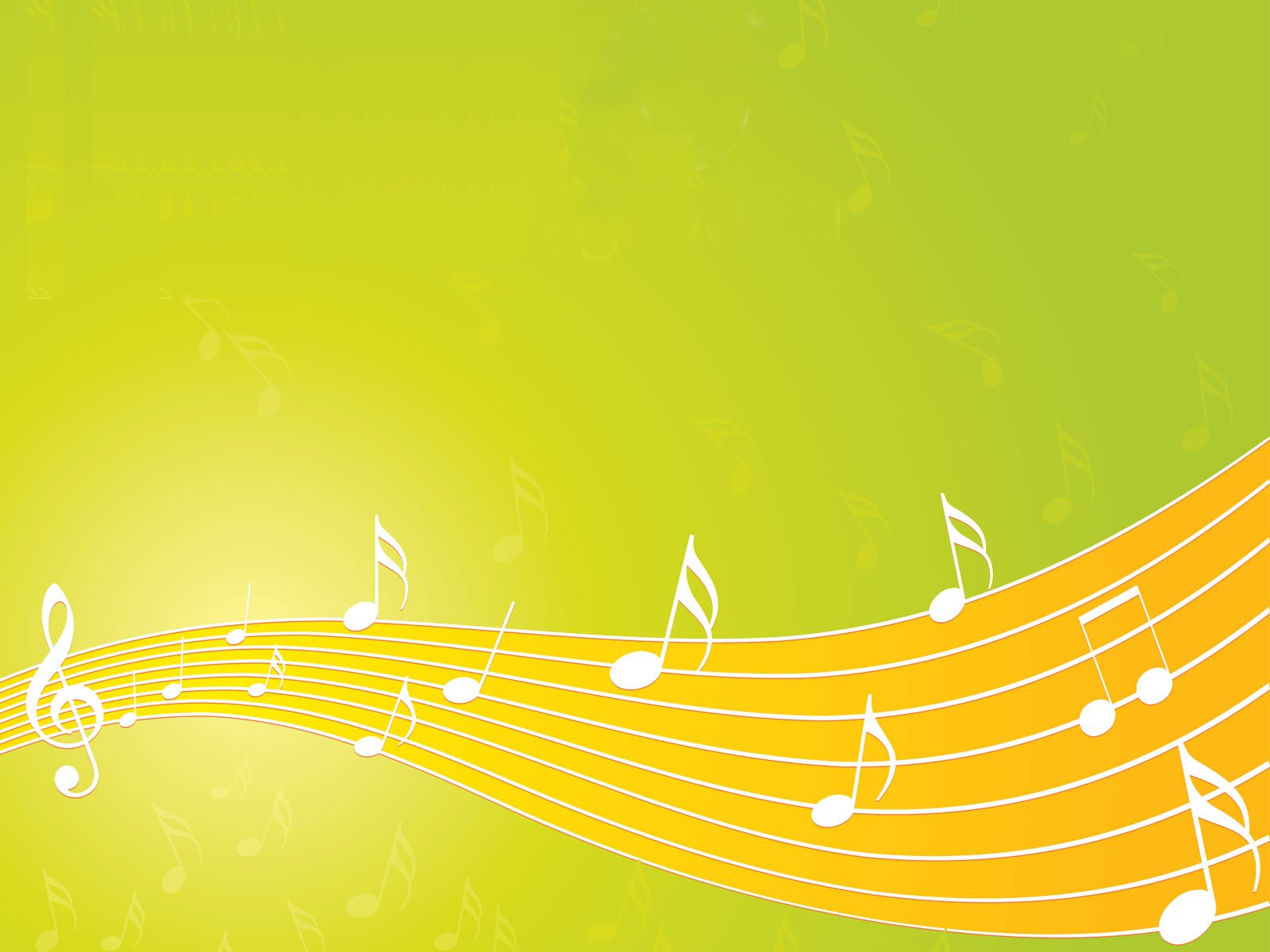 Экспертная деятельность
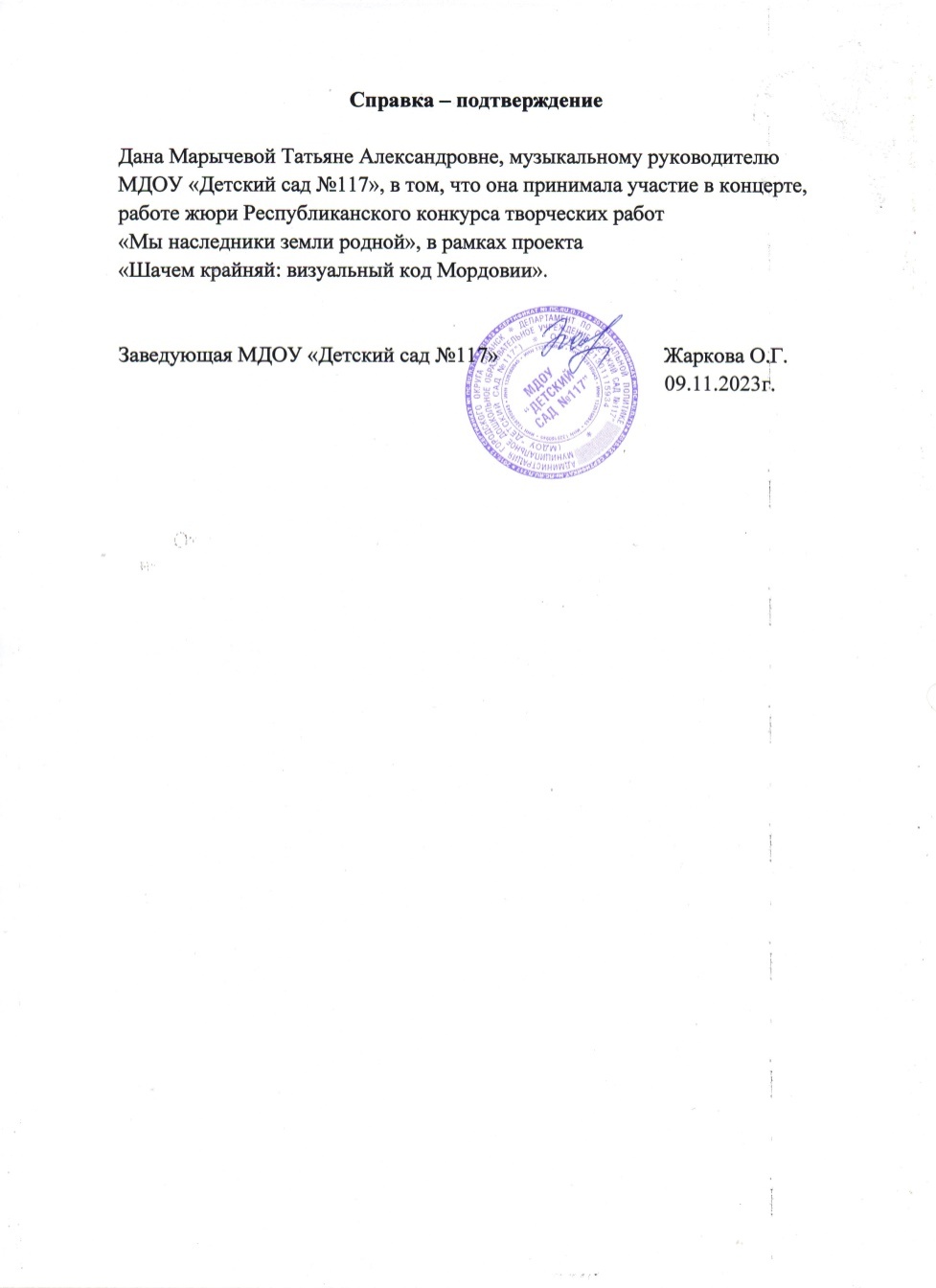 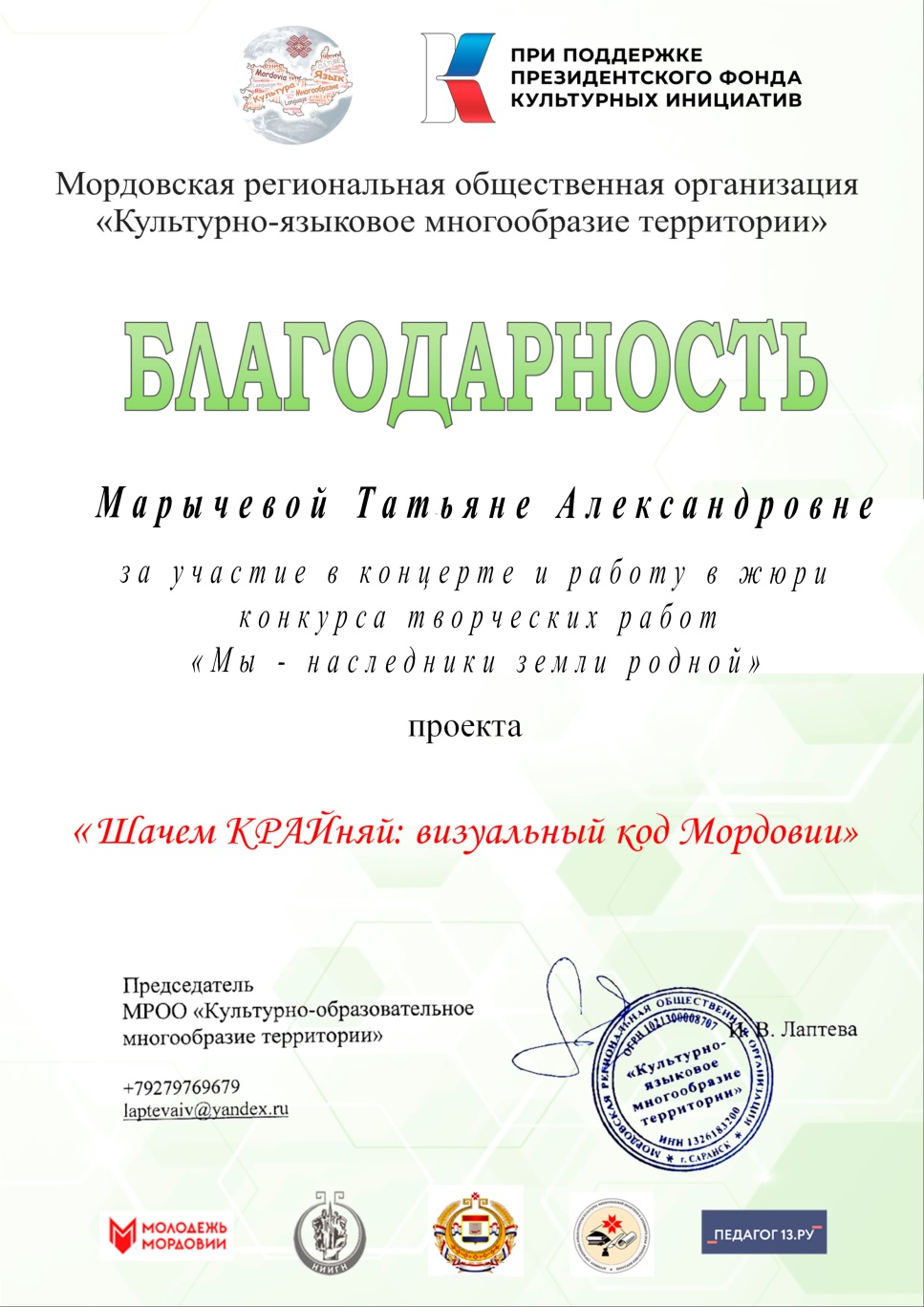 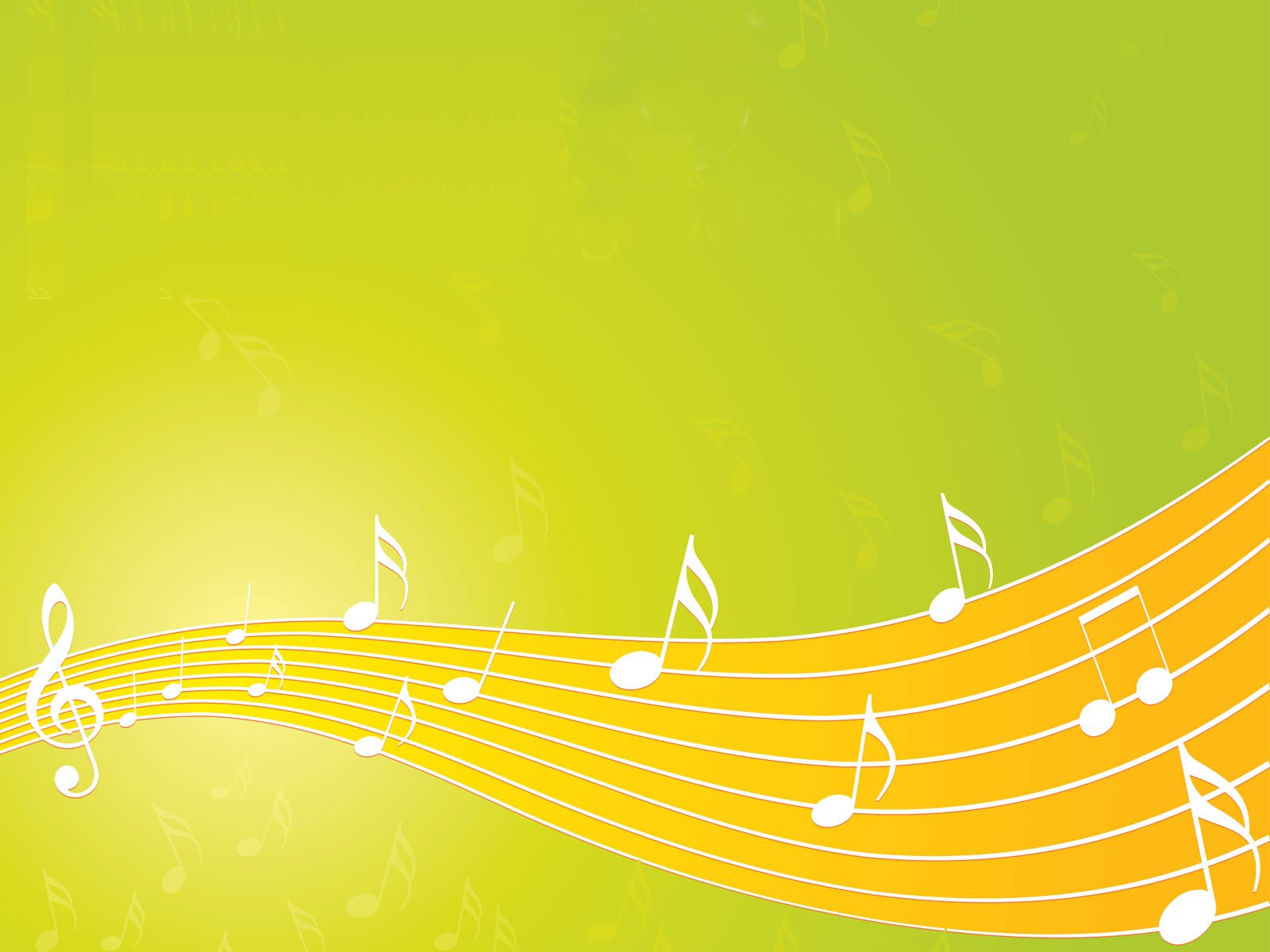 Общественная активность педагога: участие в комиссиях, педагогических сообществах, в жюри конкурсов.
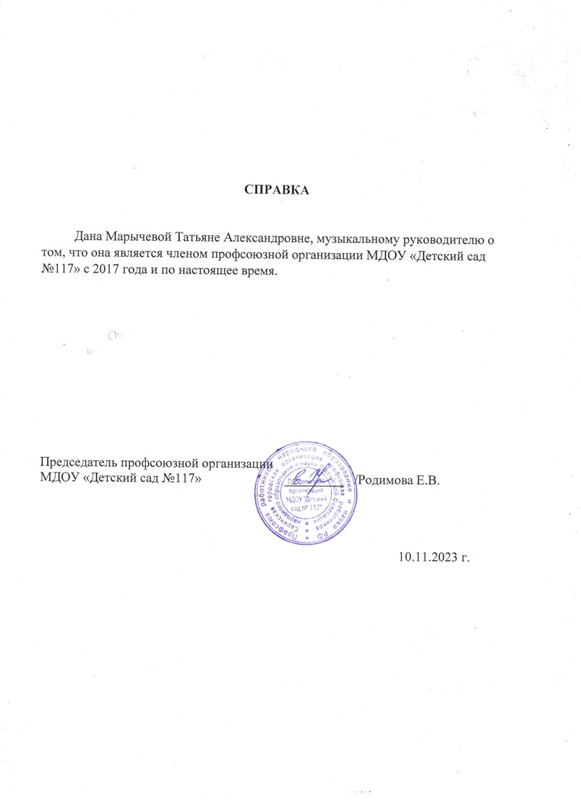 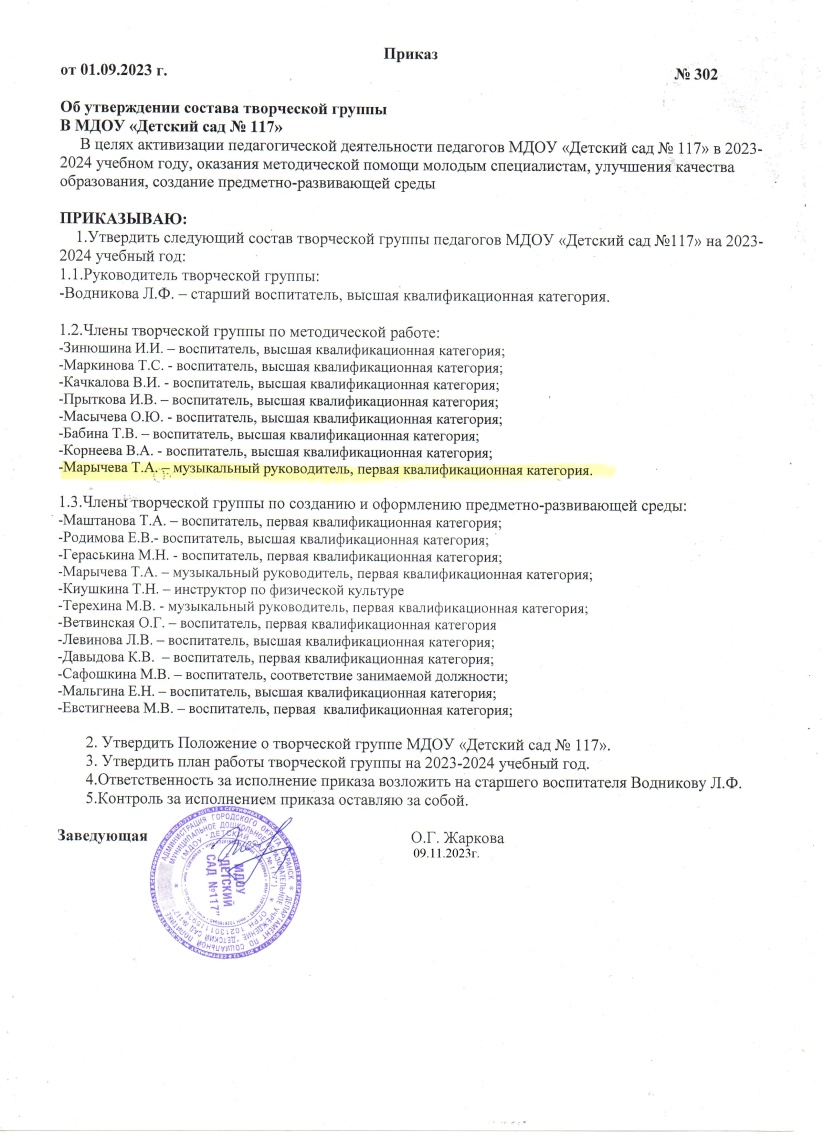 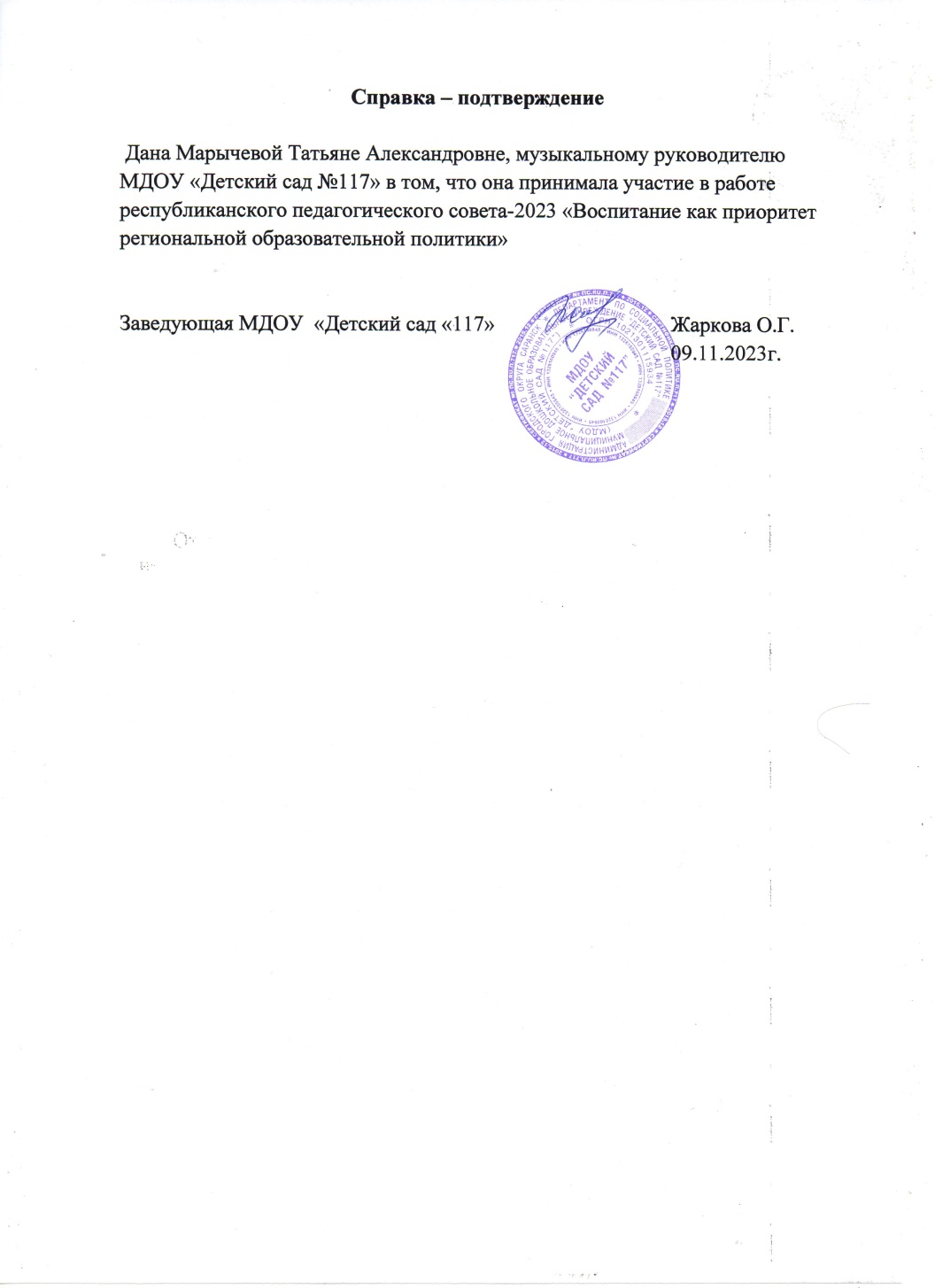 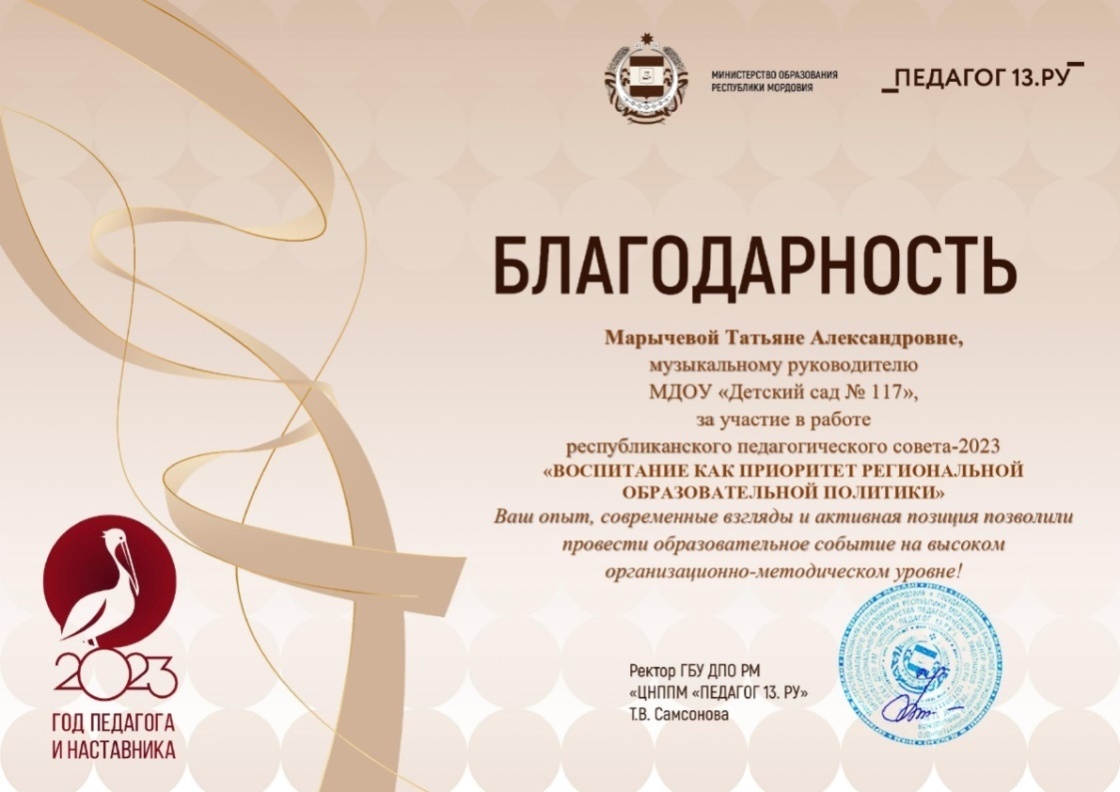 10. Реализация регионального компонента в образовательном процессе
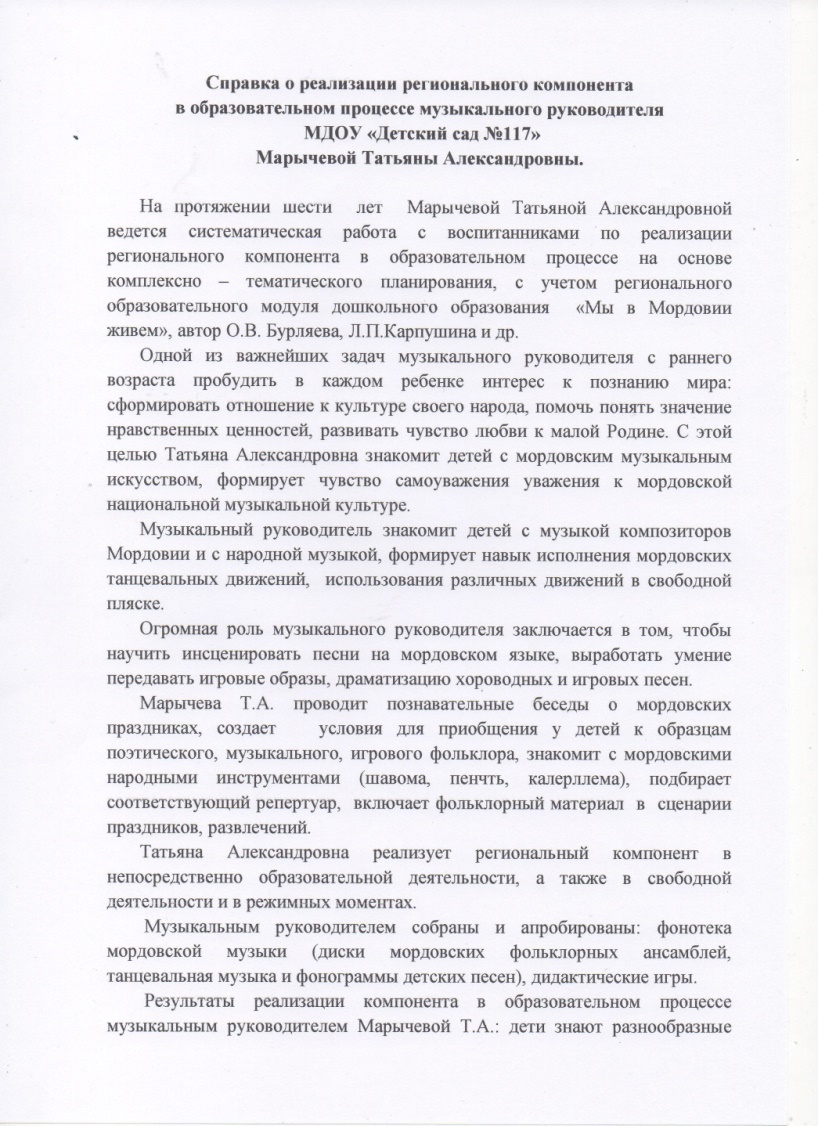 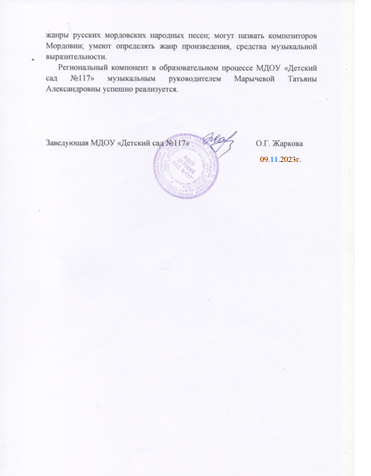 11. Участие педагога в профессиональных конкурсах
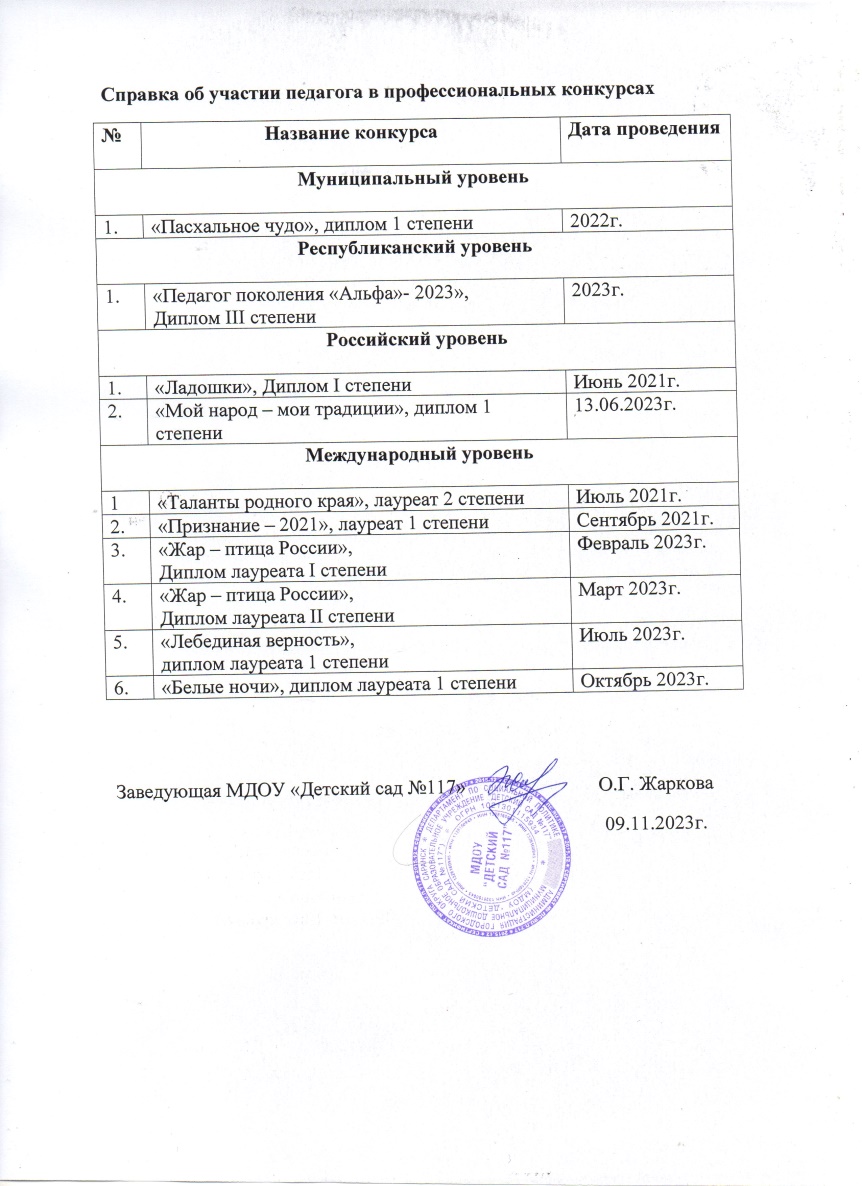 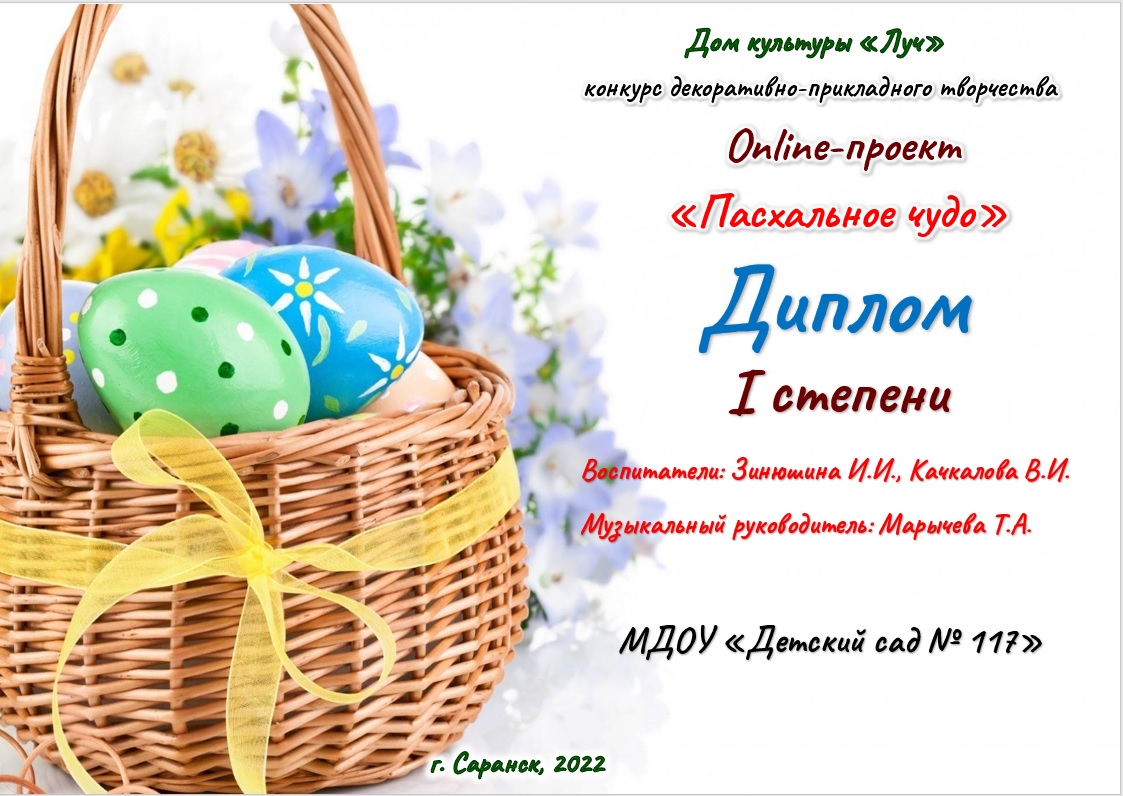 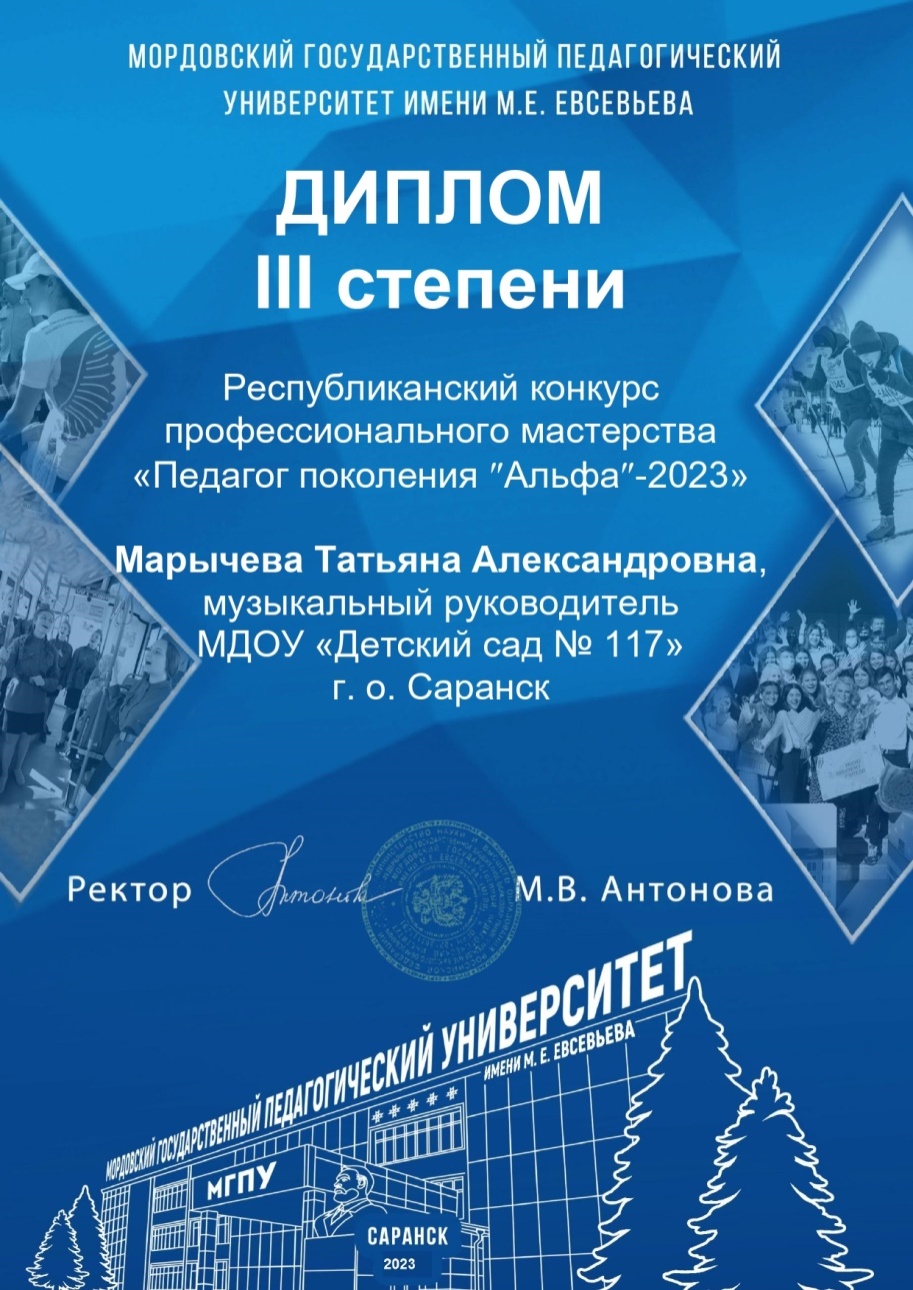 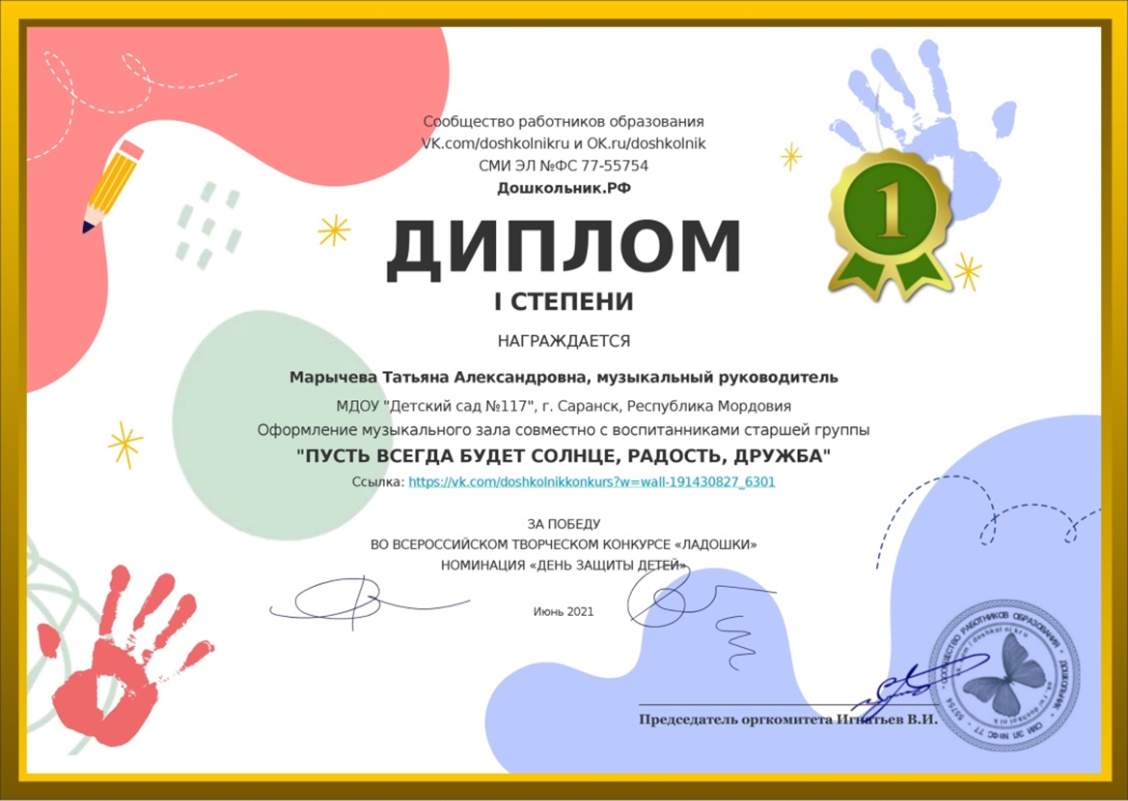 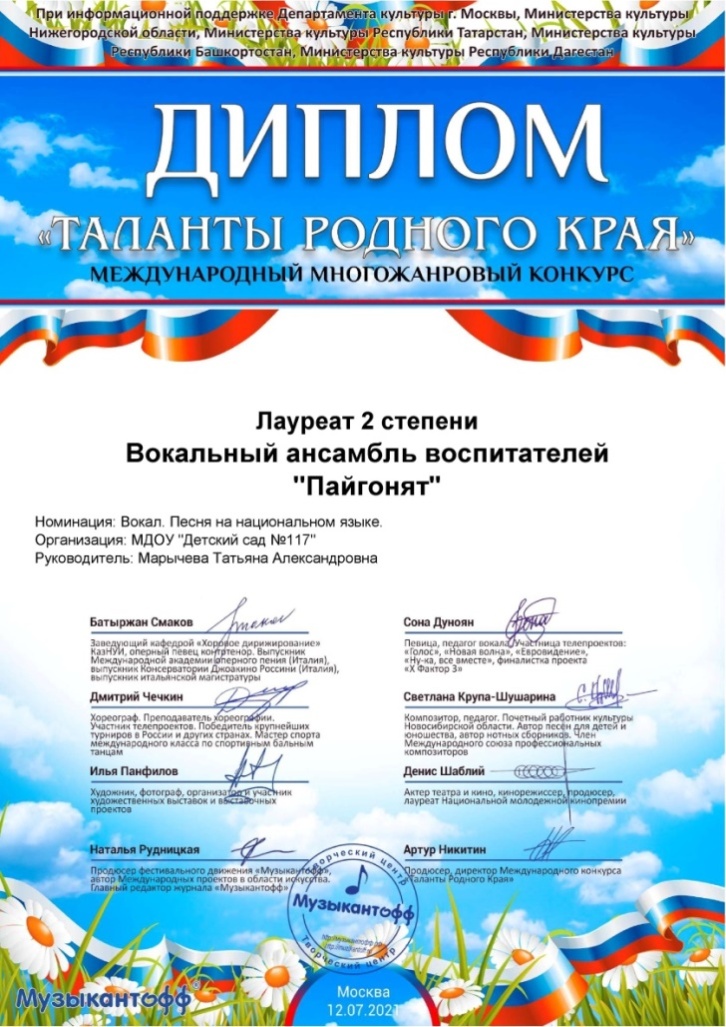 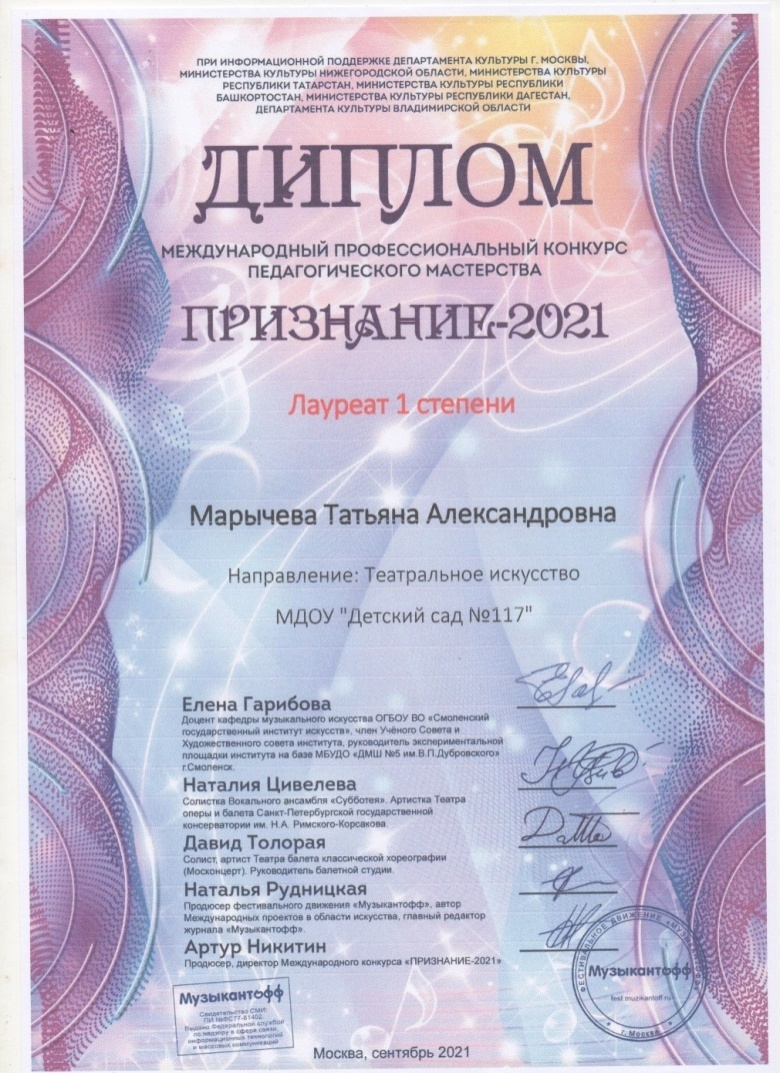 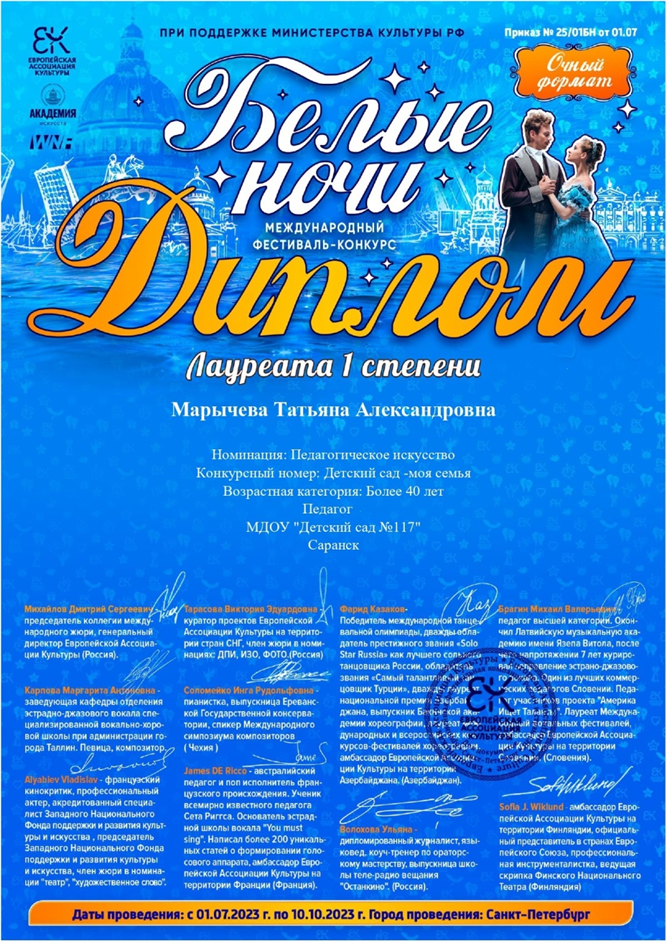 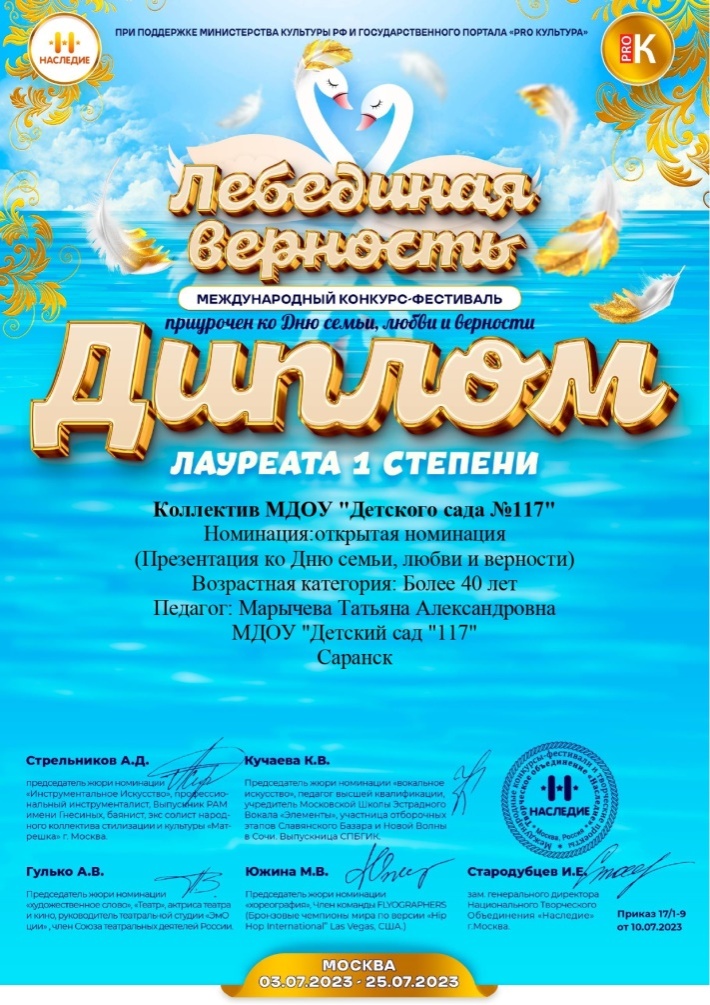 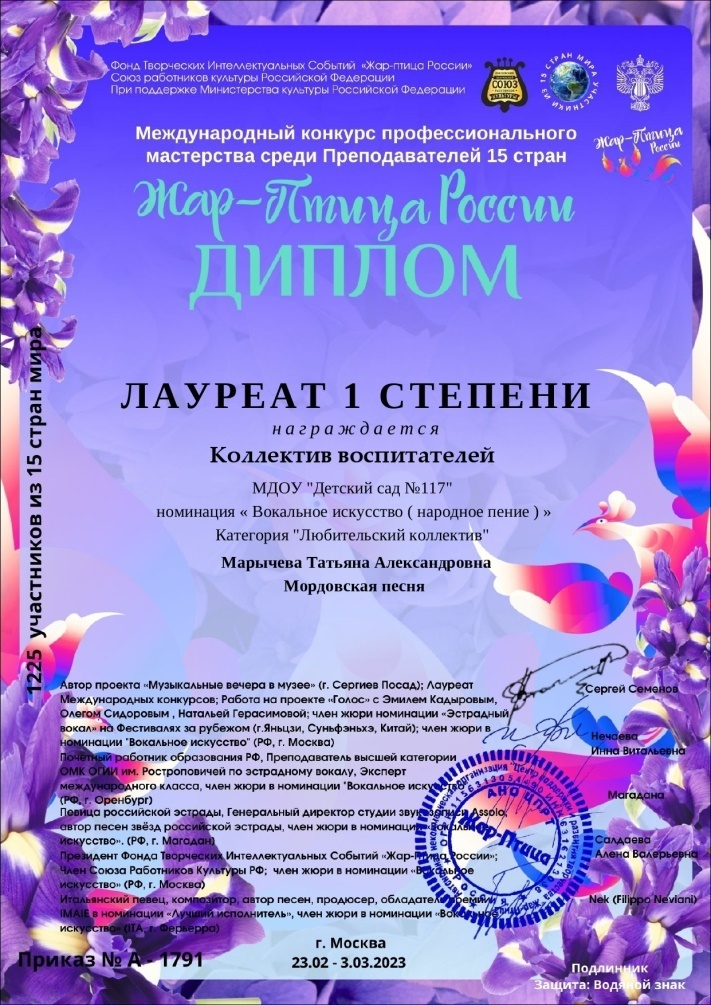 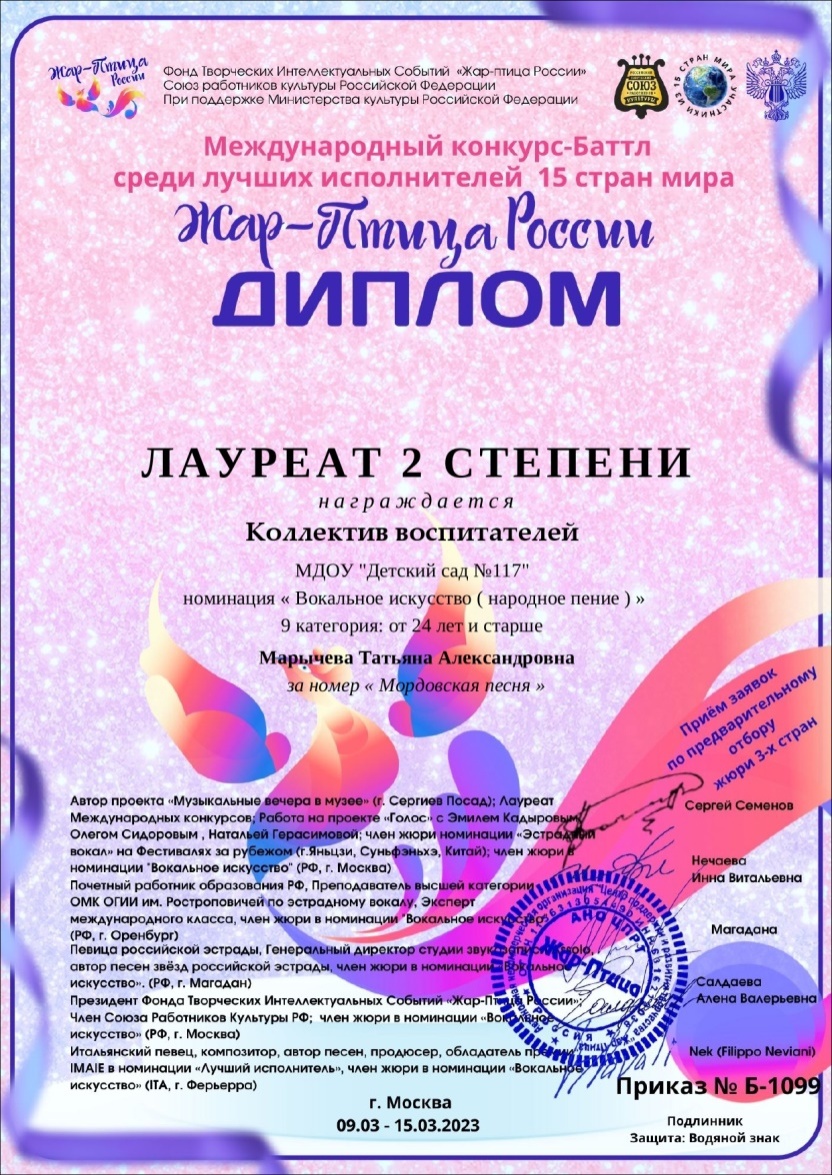 Наставничество
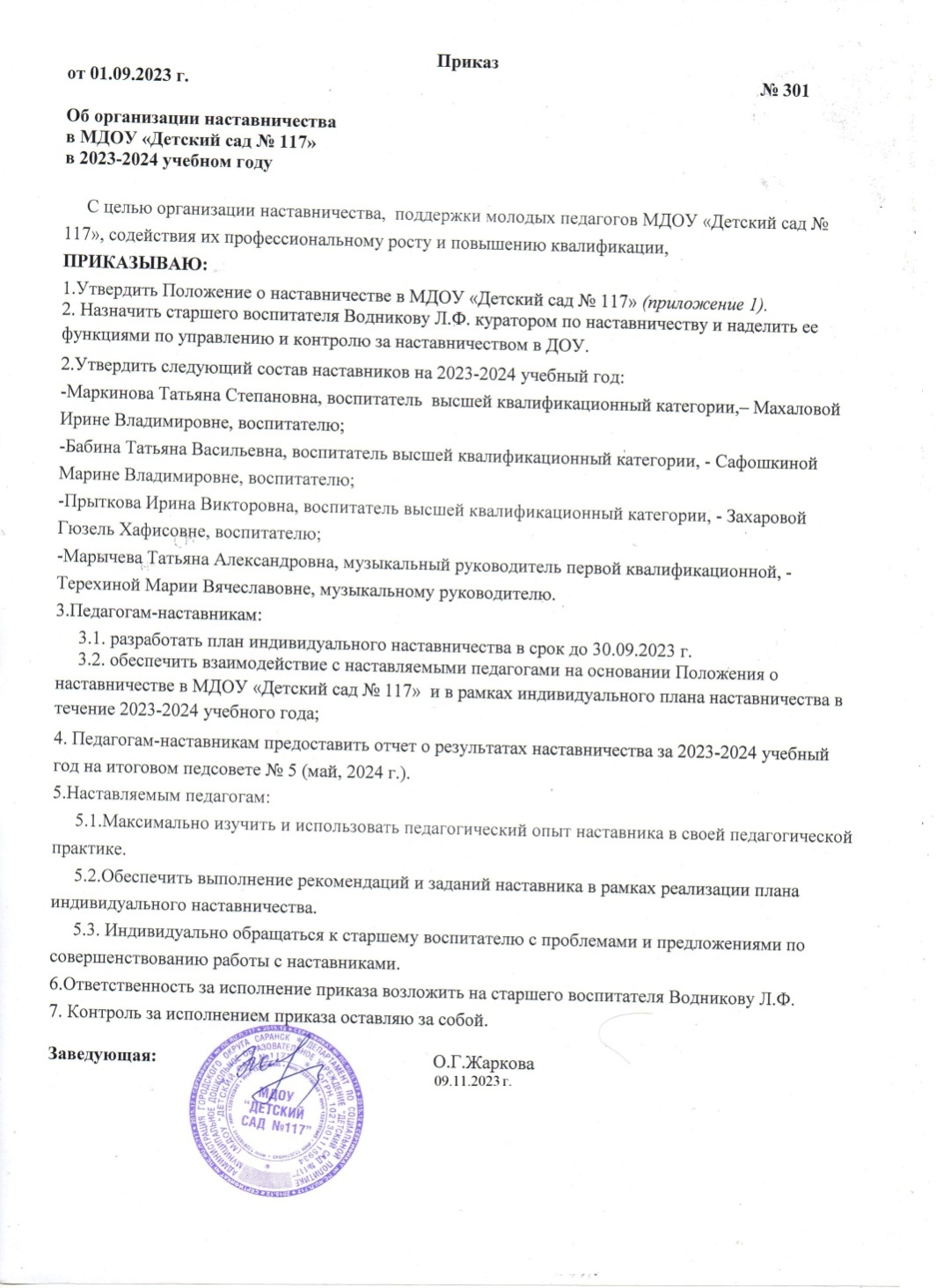 Награды и поощрения
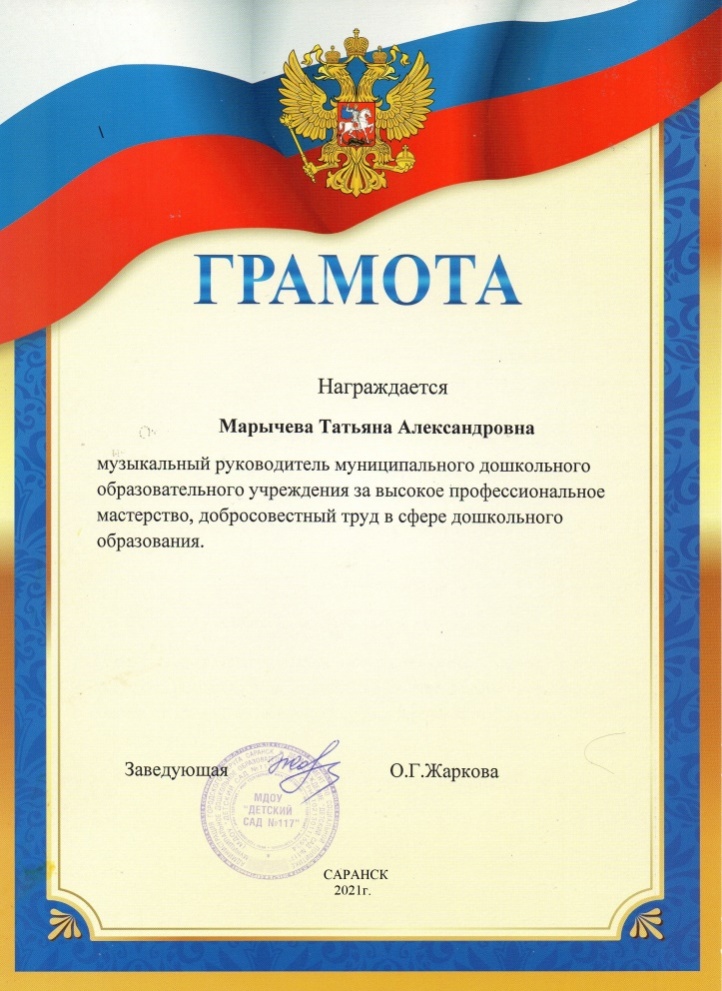 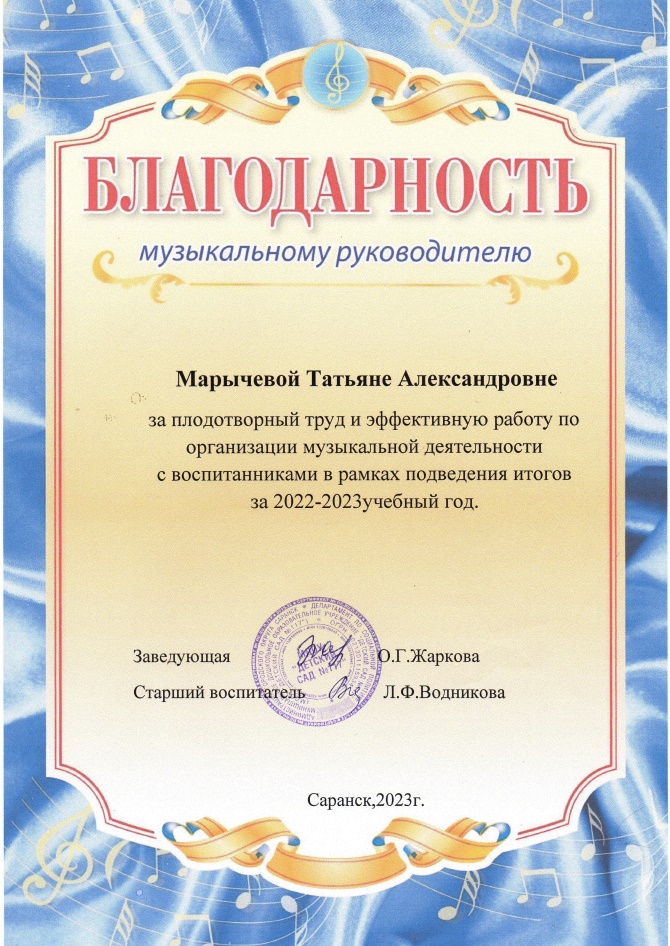 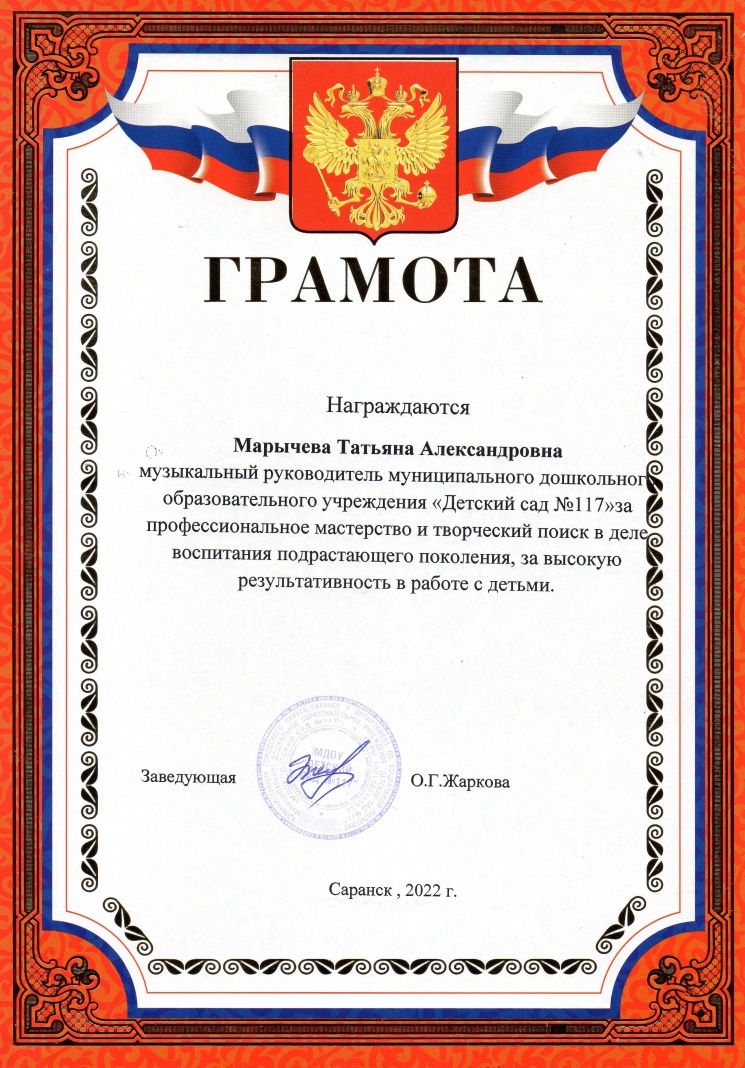 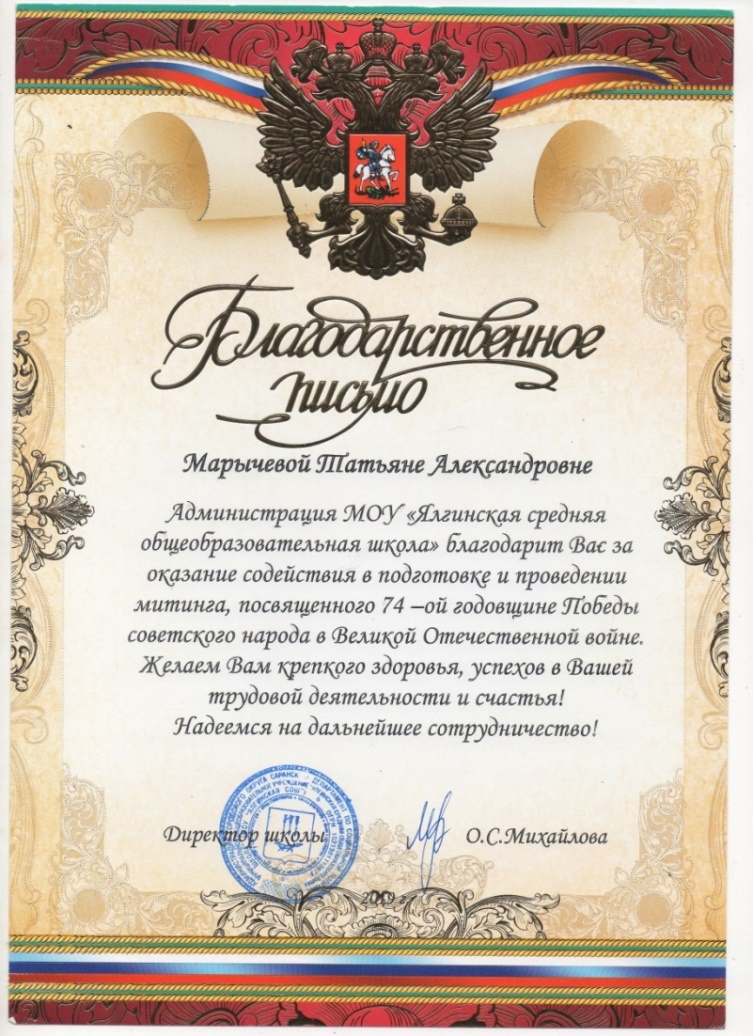 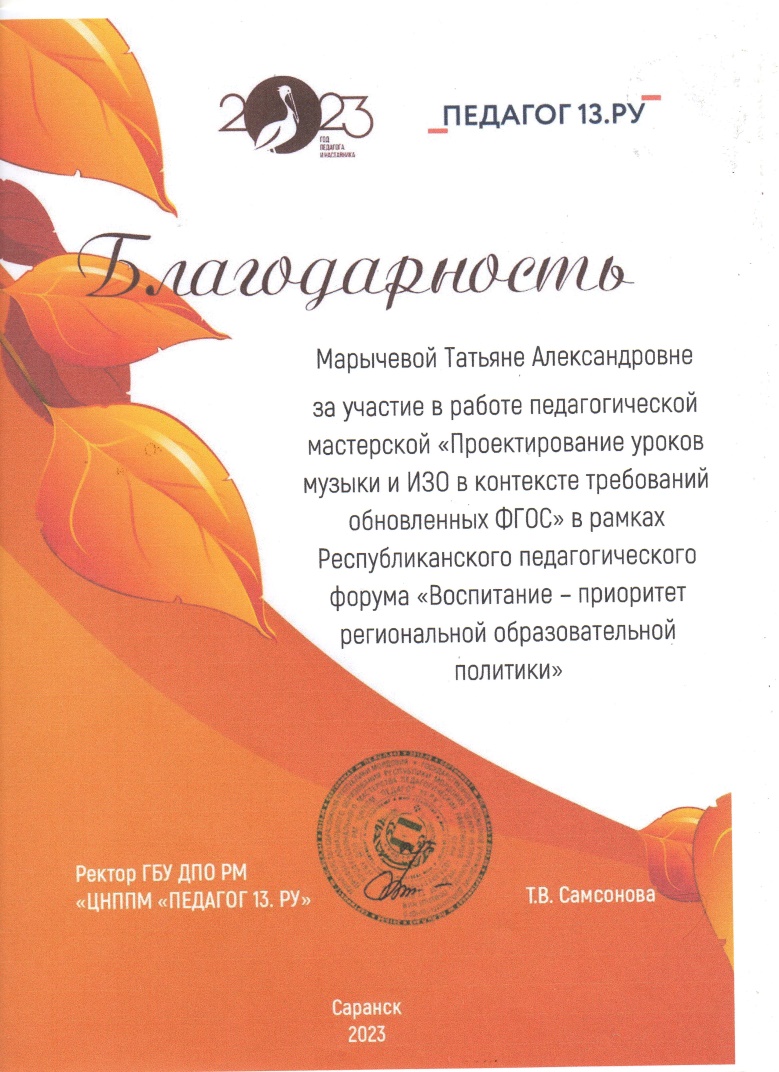 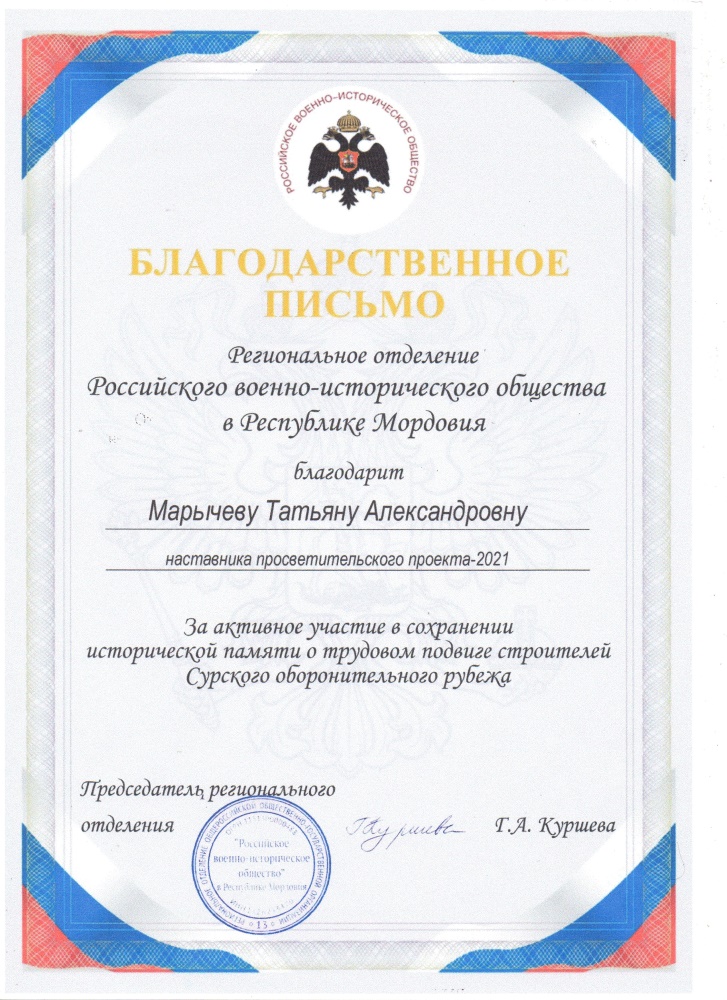 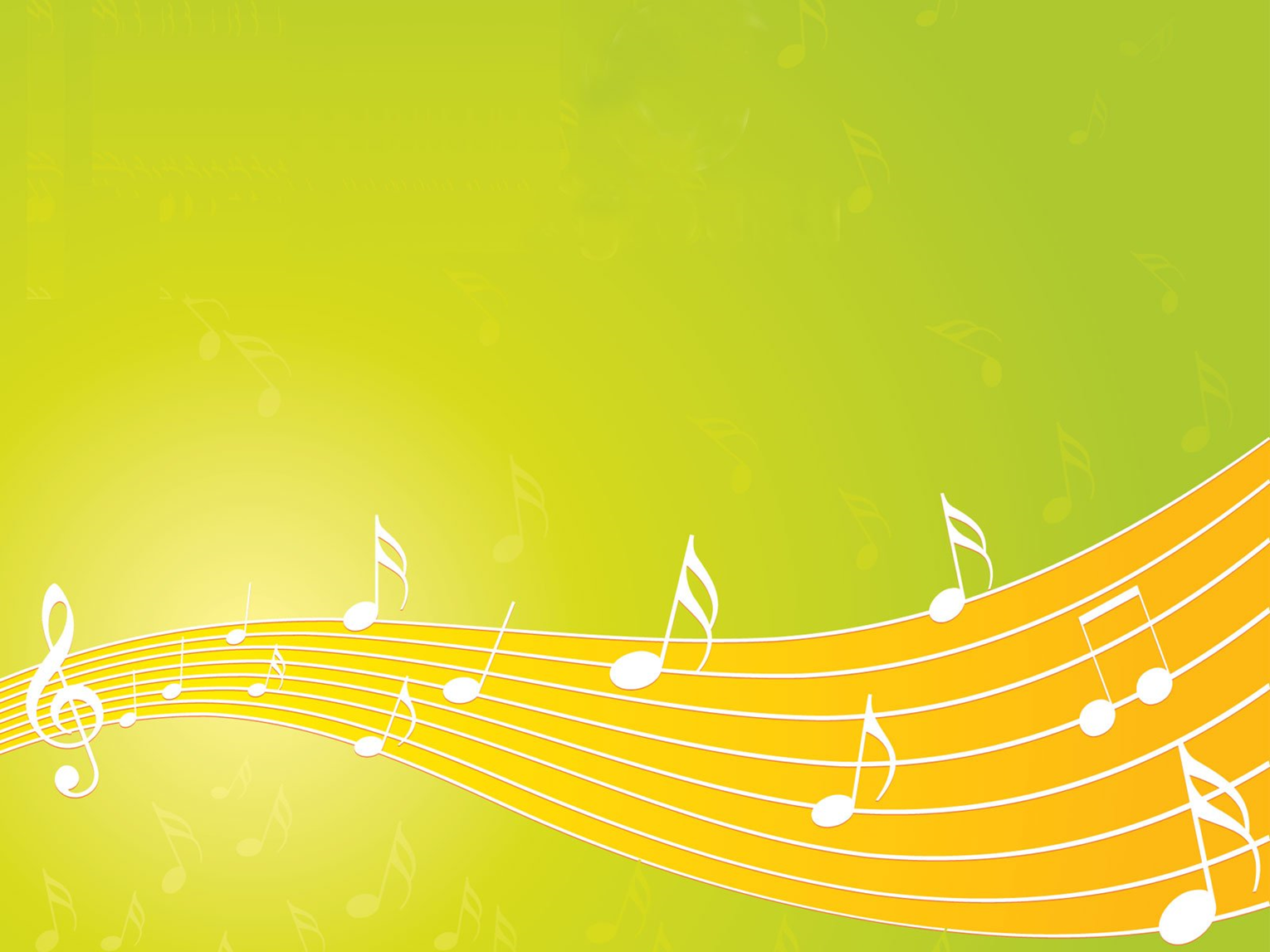 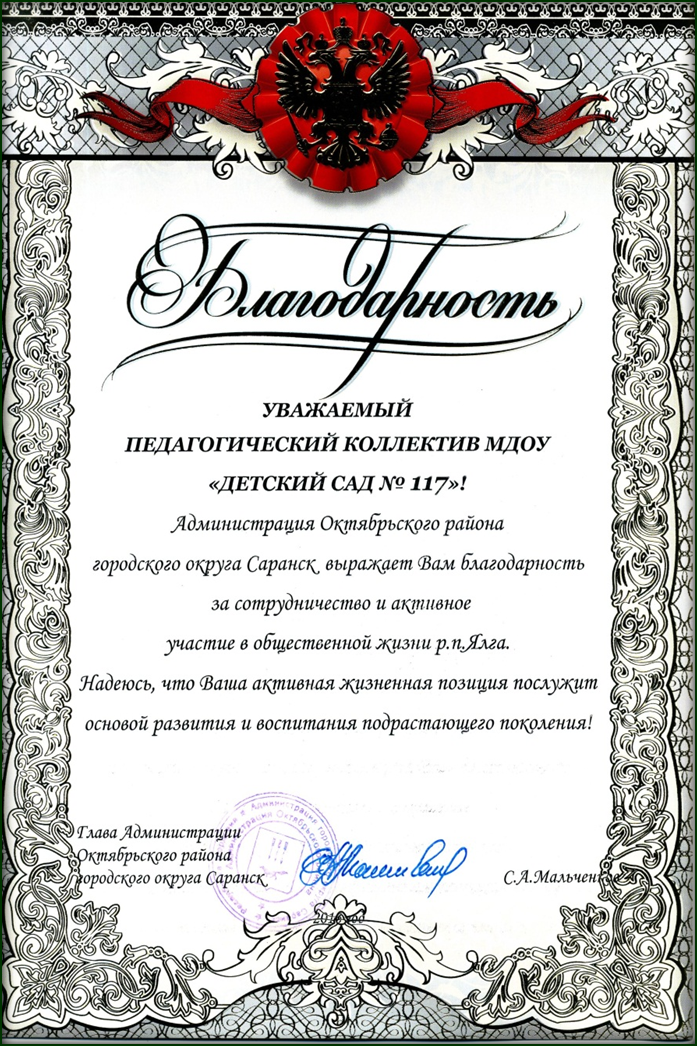 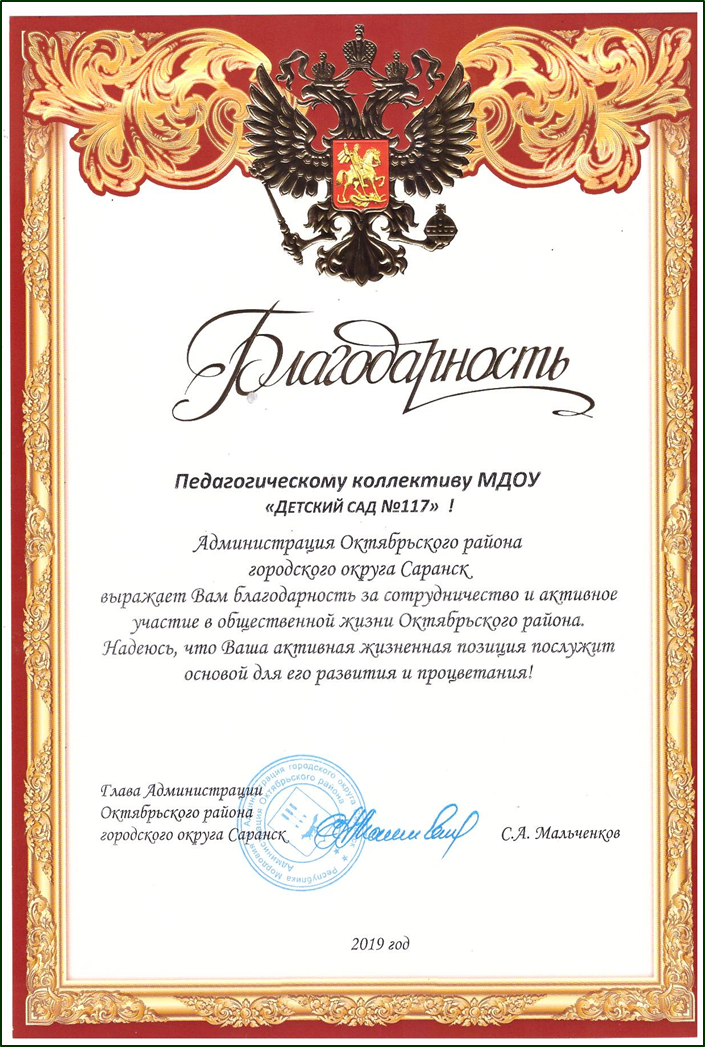 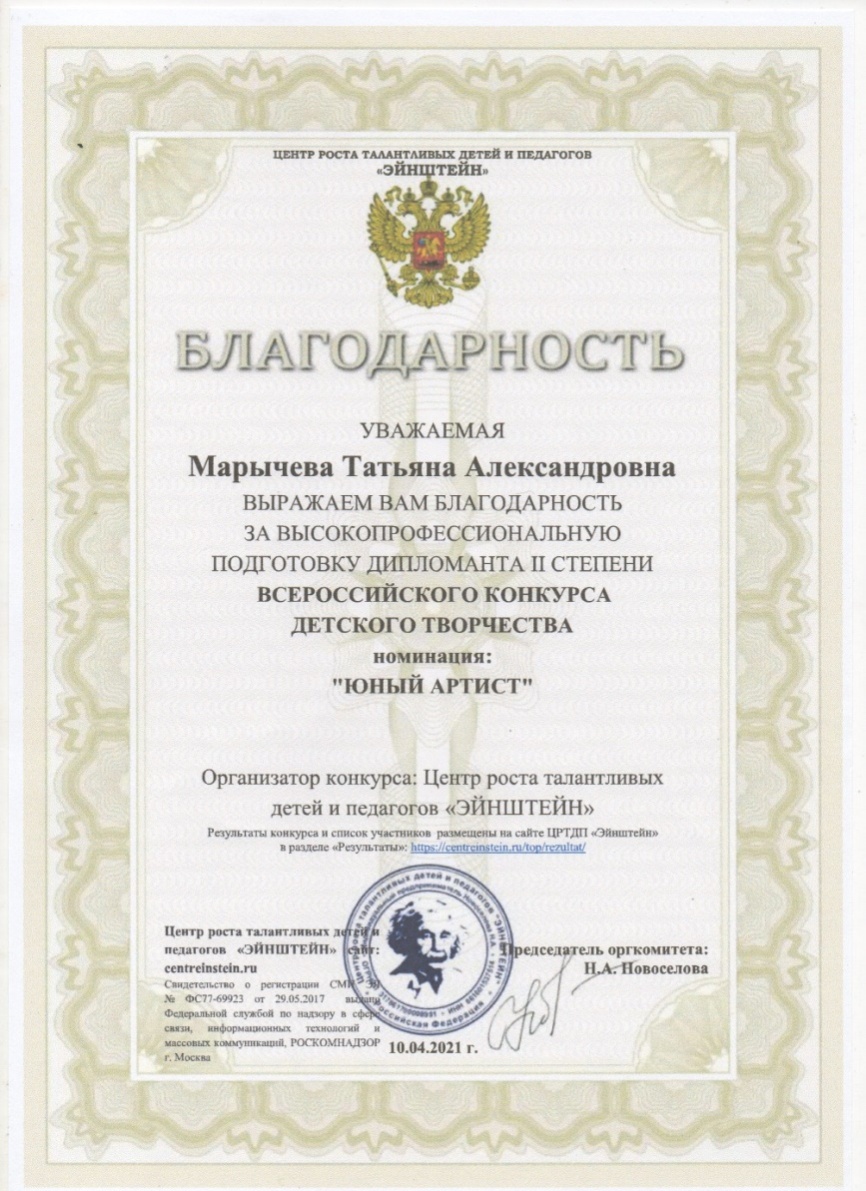 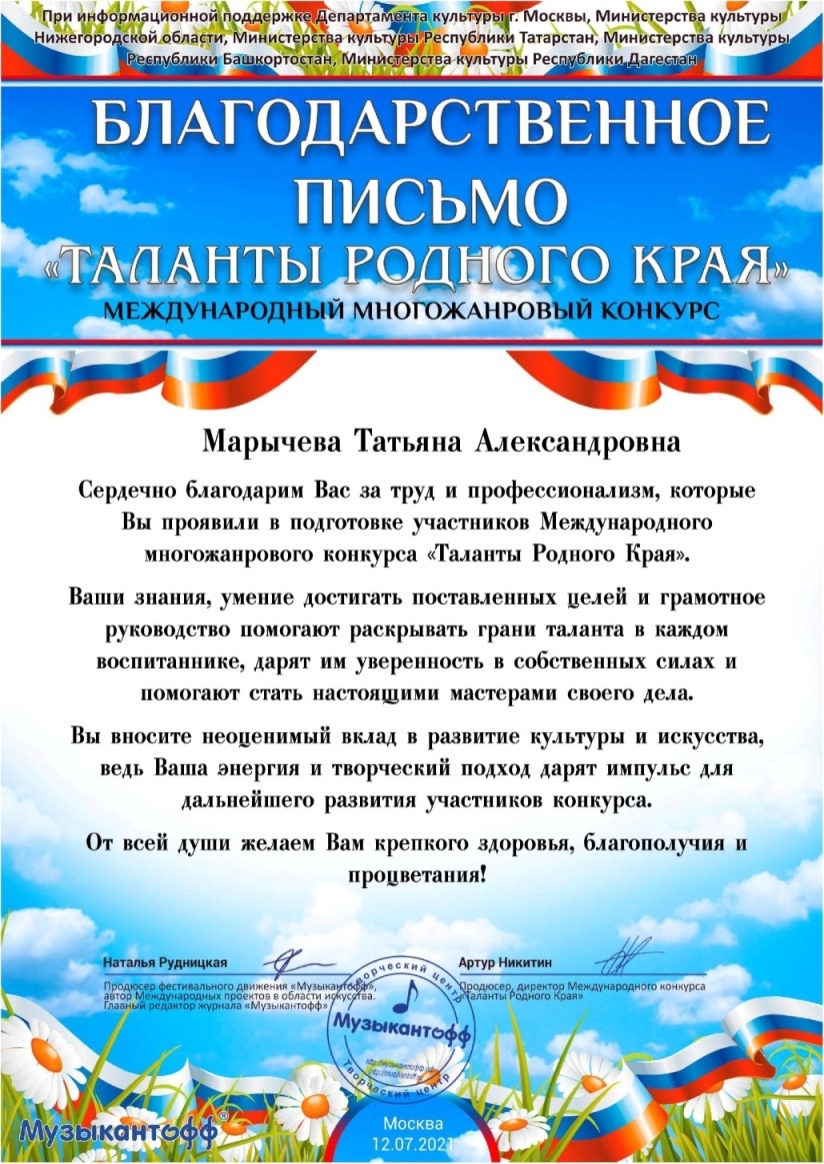 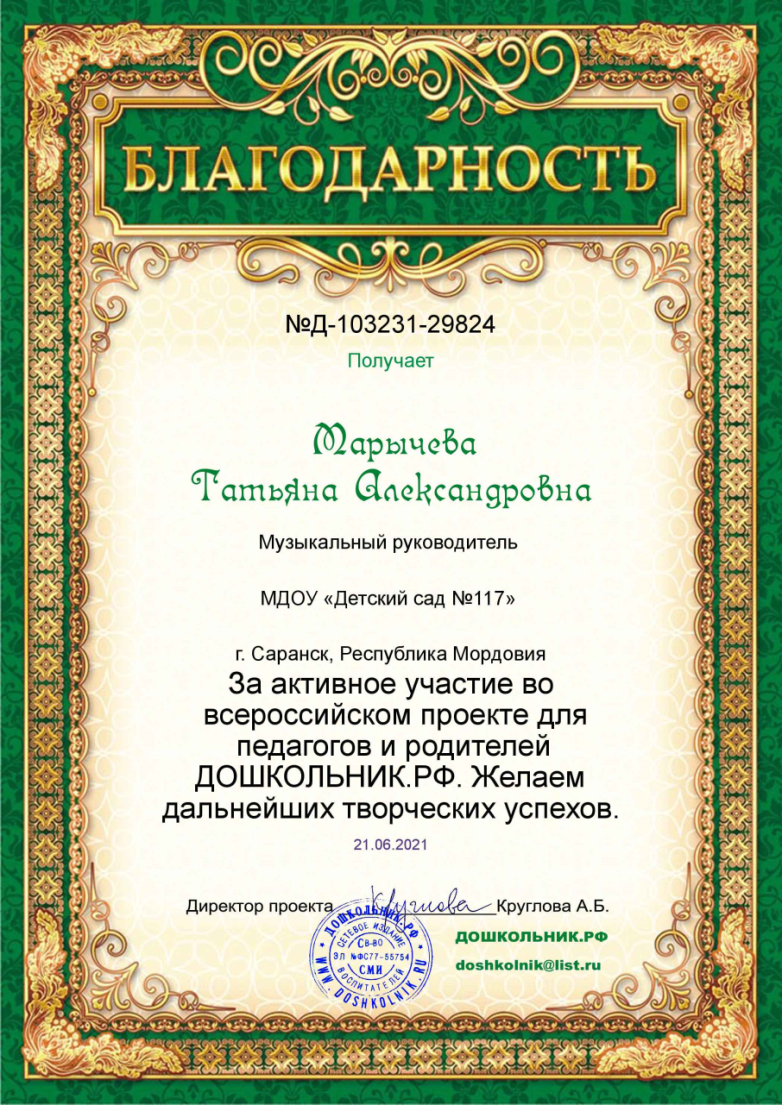 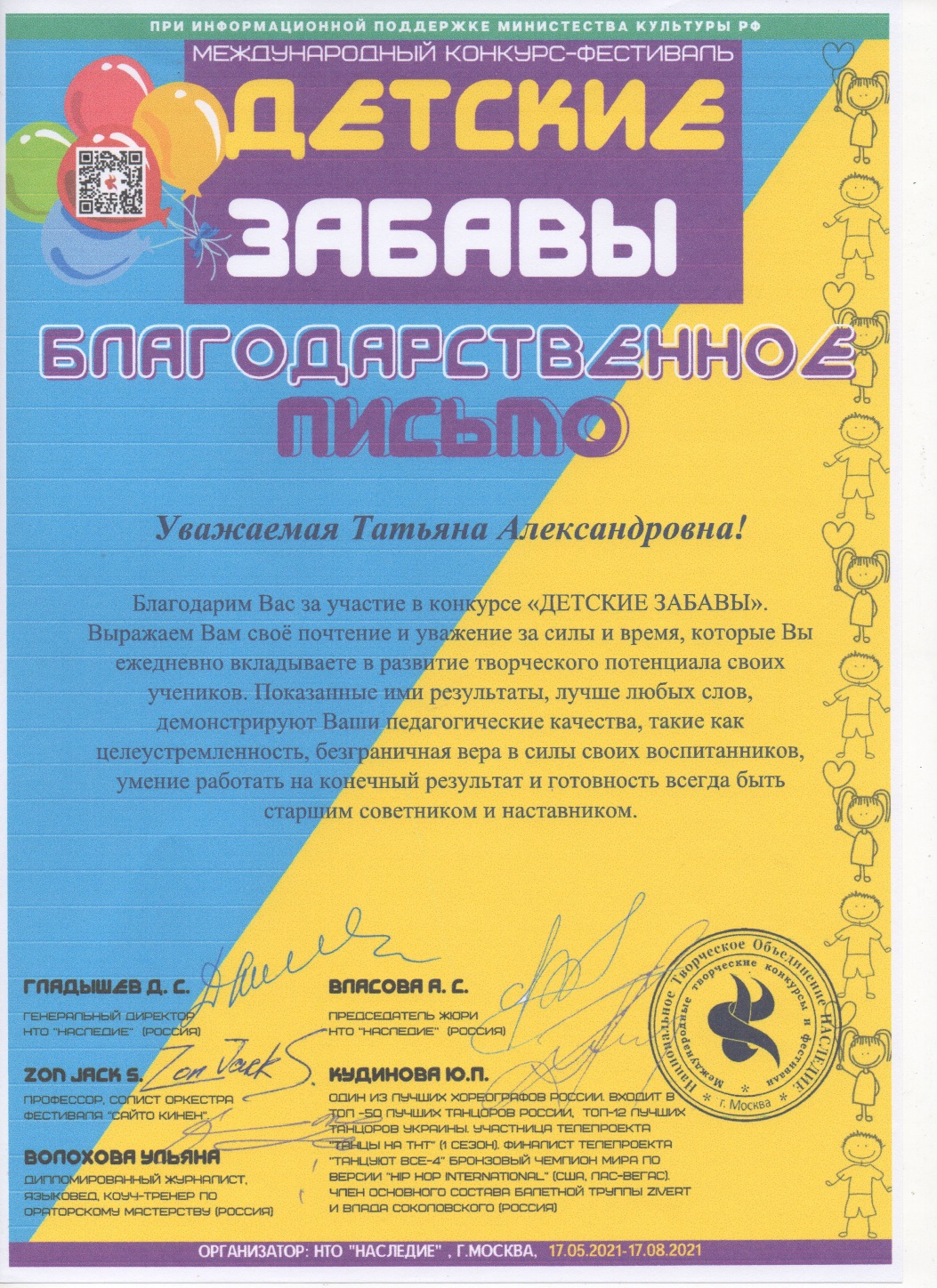 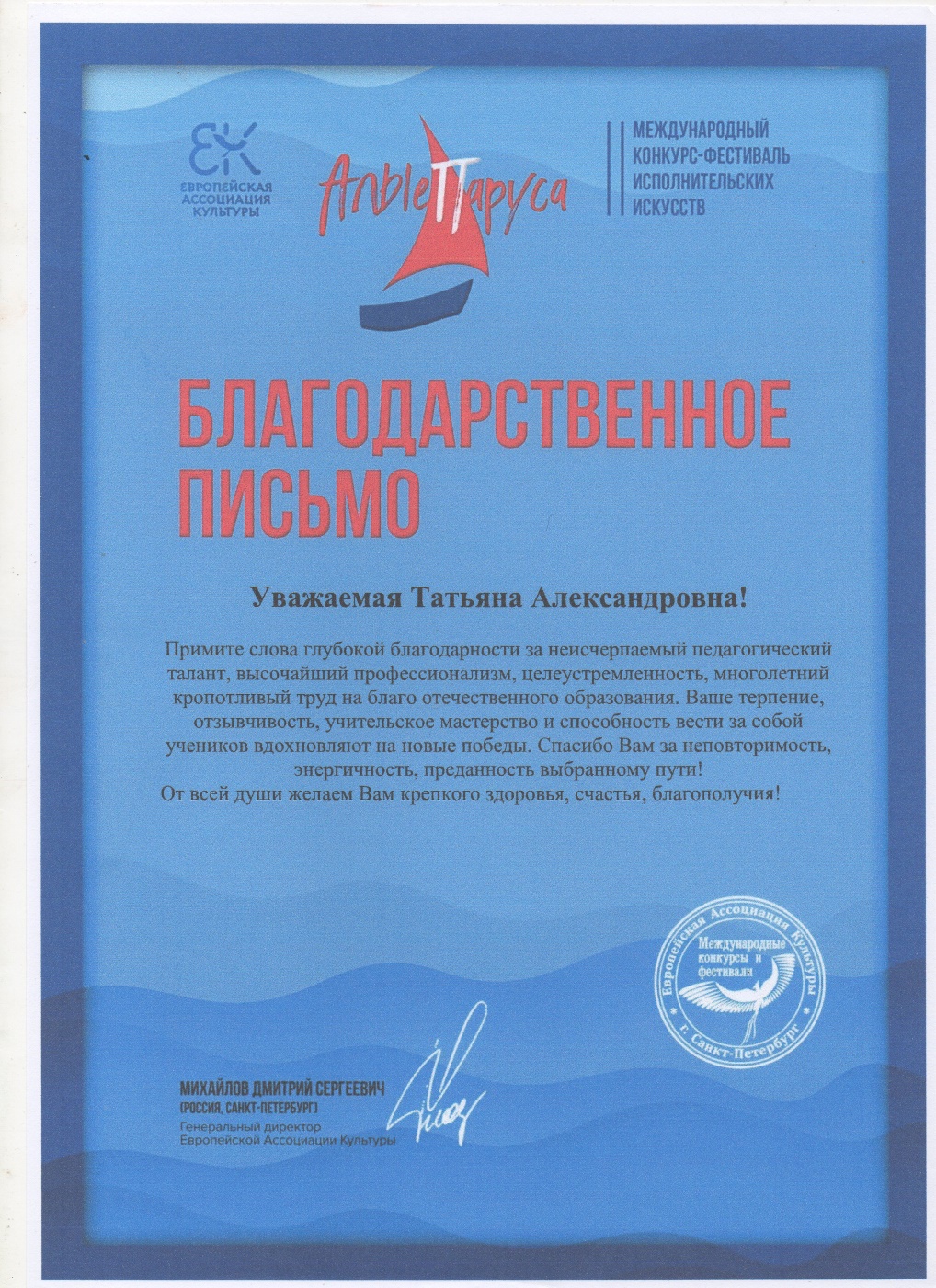 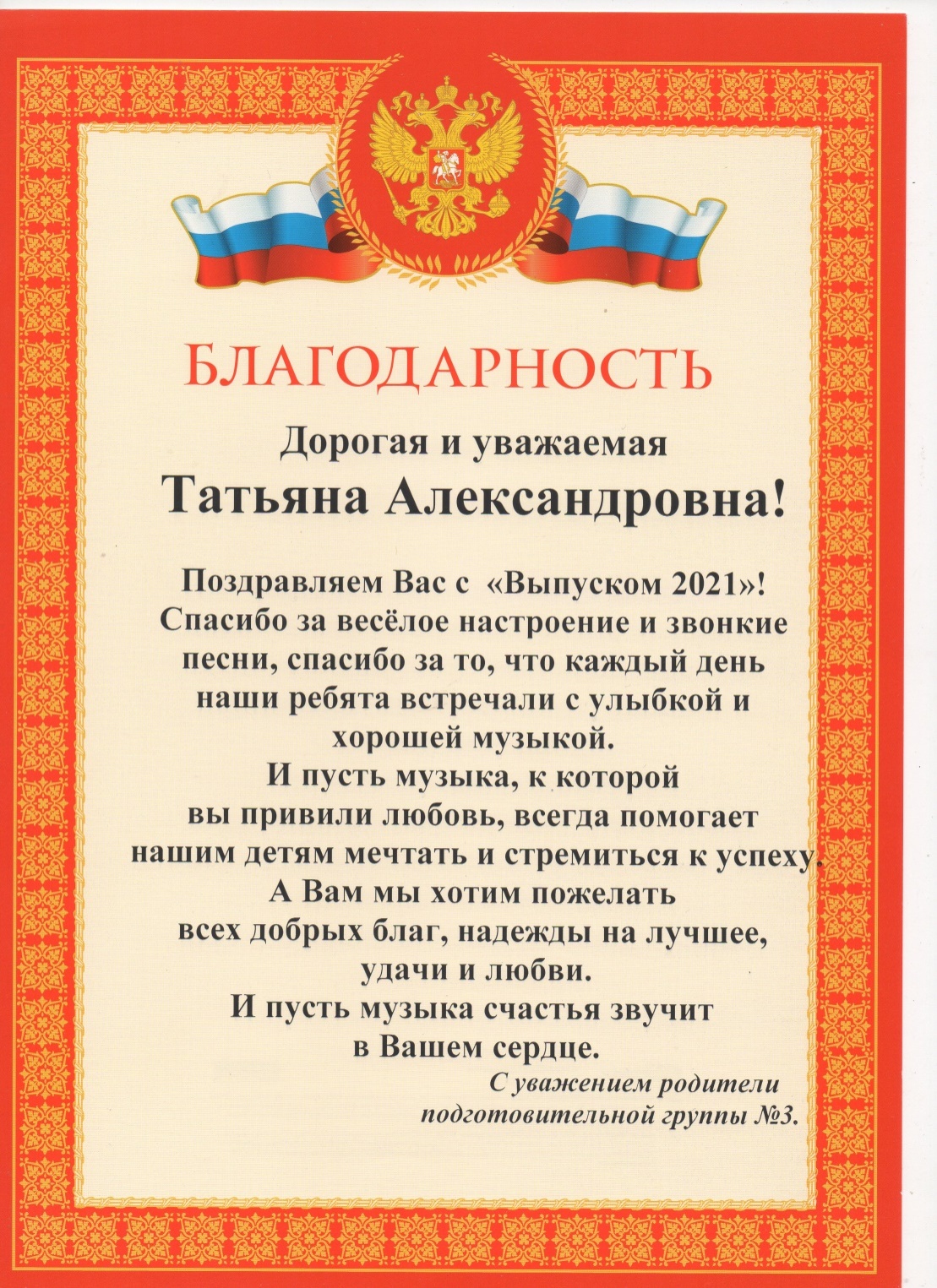 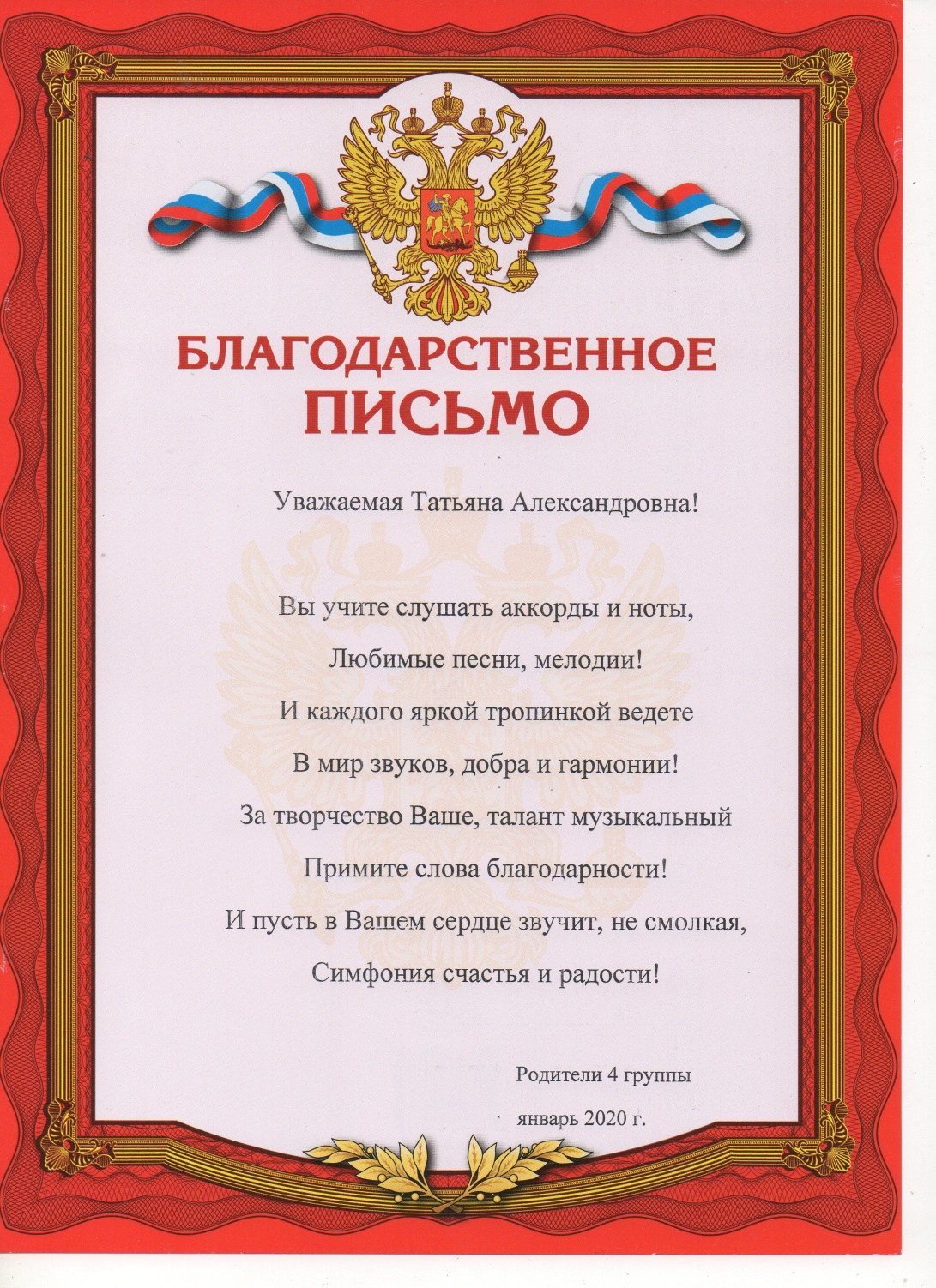